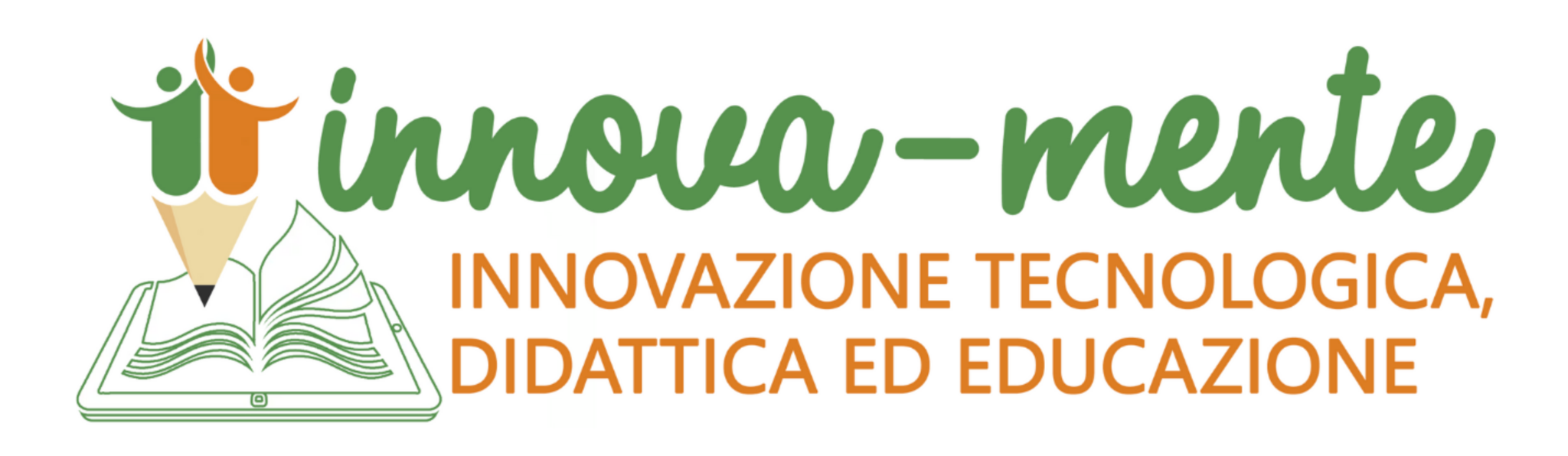 www.innova-mente.org
CONVEGNO ANNUALE
Cesena Campus, Ottobre 2023
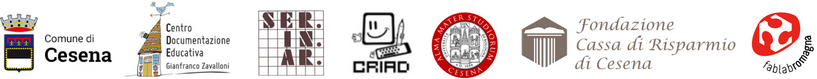 1° anno Innova-Mente
Incontro#1 
“I micromondi”
Educazione e Intelligenza artificiale: “riflessioni al tempo di ChatGPT”
Ottobre 2022
Ottobre 2023
Maggio 2023
incontro#2
“Tecnologie per lo sviluppo”
Giugno Settembre 2023
Convegno di lancio progetto Innova-Mente
Festival dei Micromondi 1a edizione
Convegno annuale
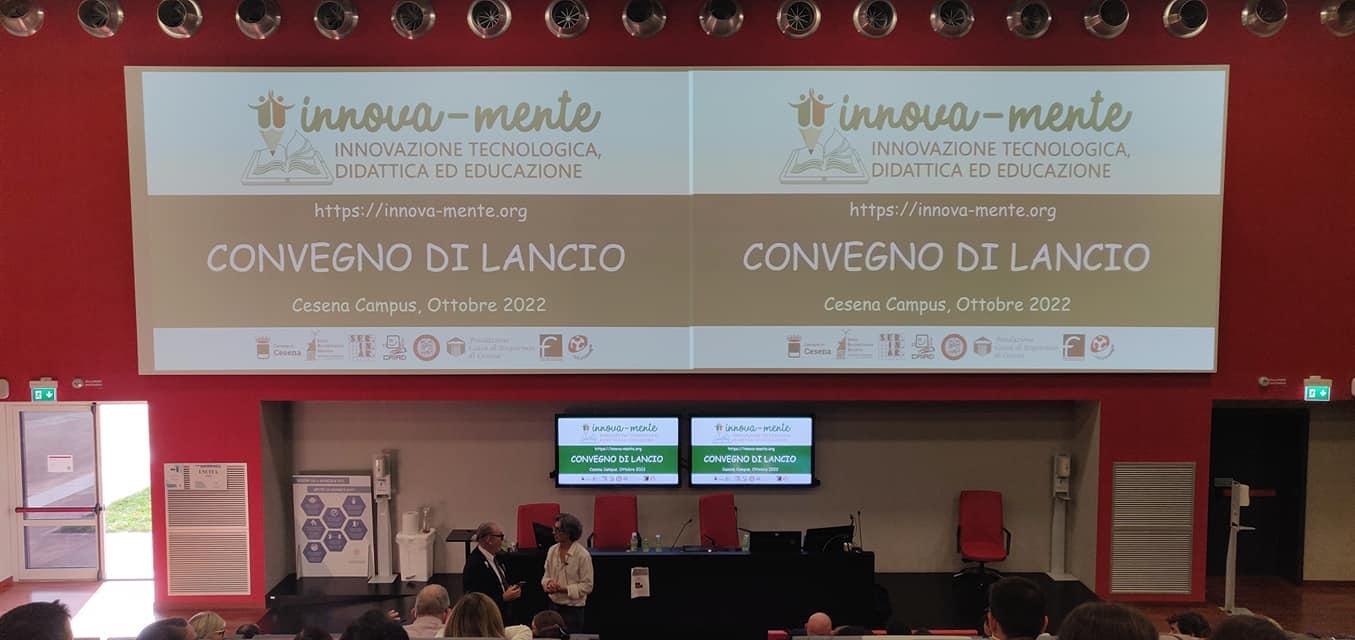 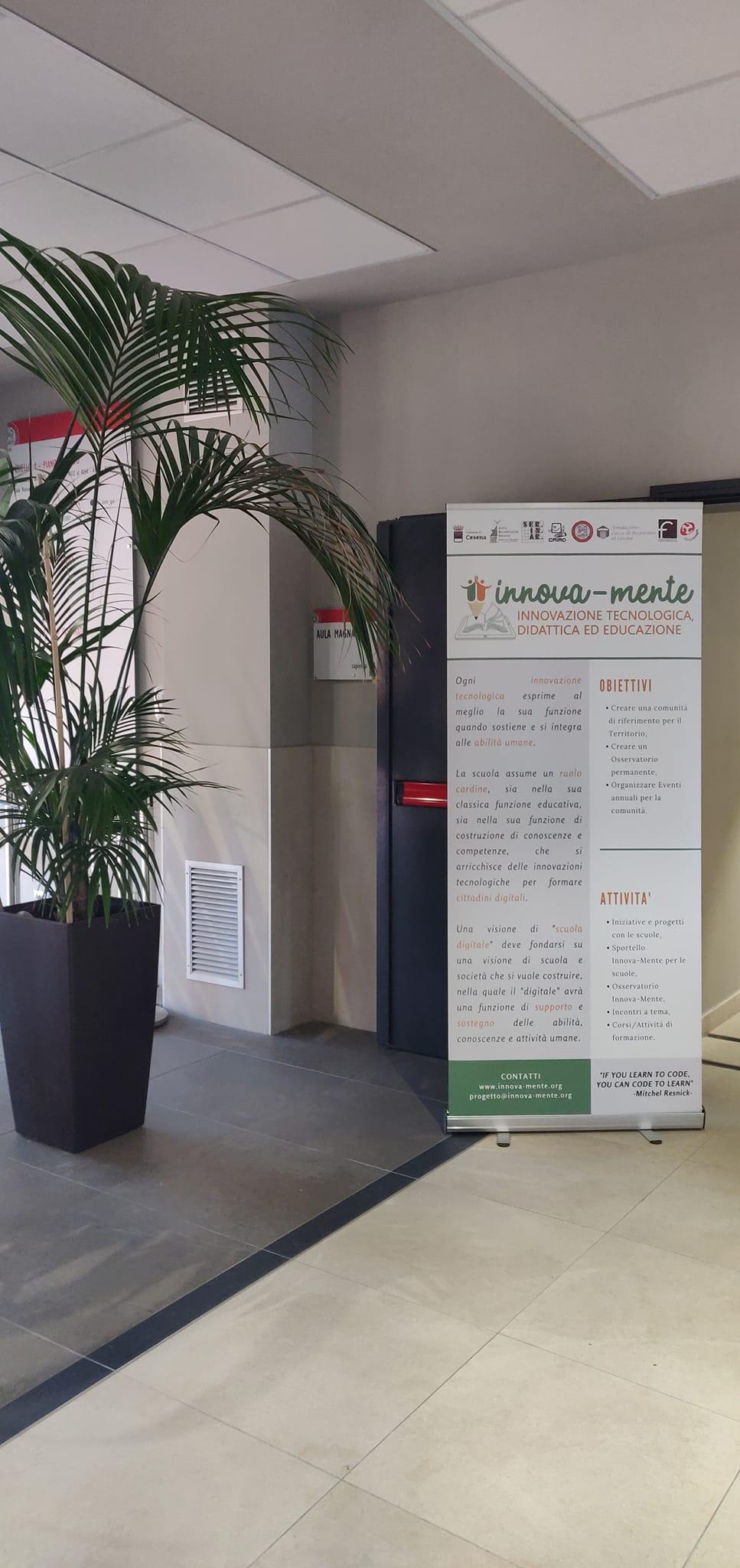 Convegno di lancio progetto Innova-Mente
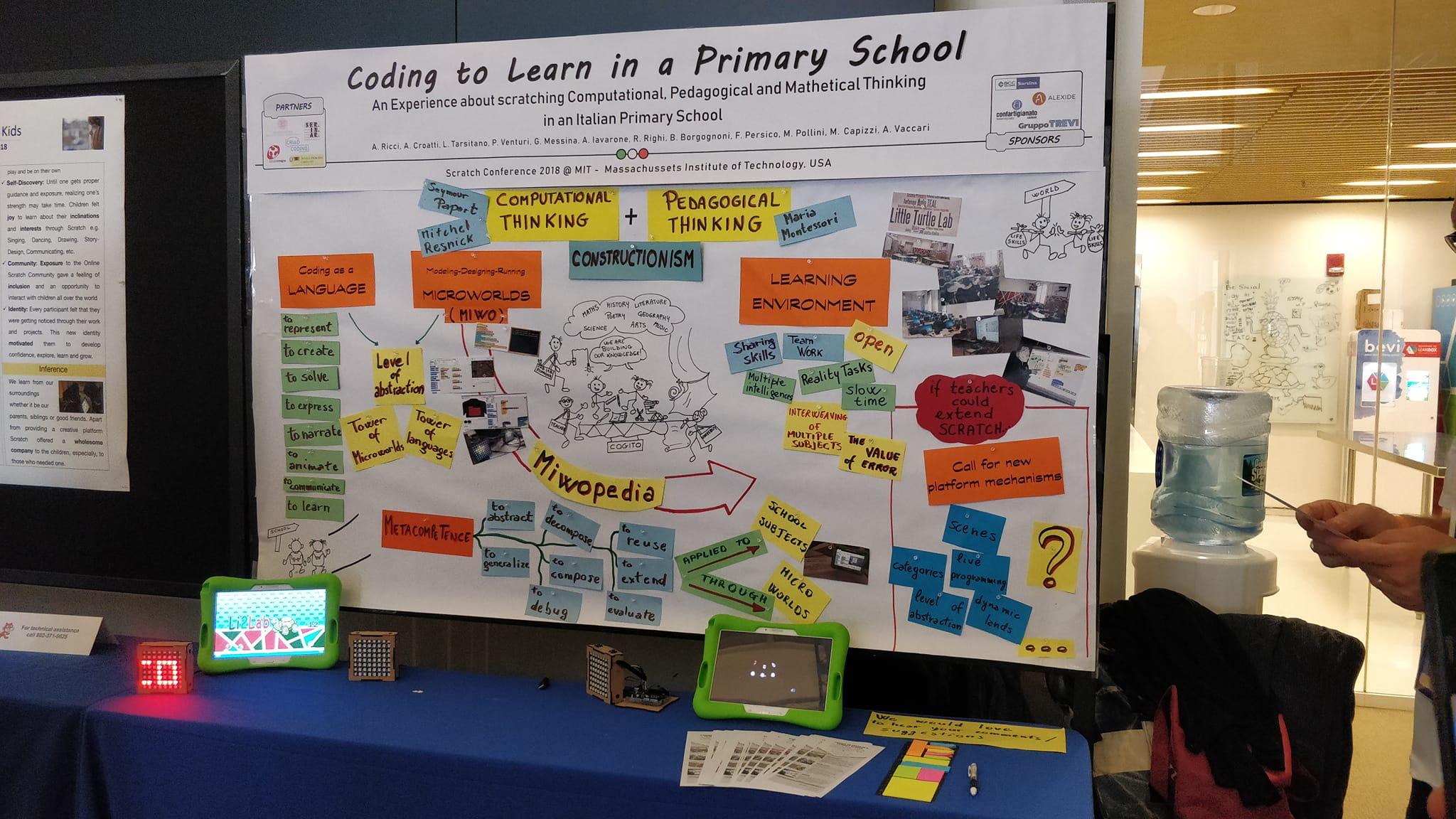 Ottobre 2022
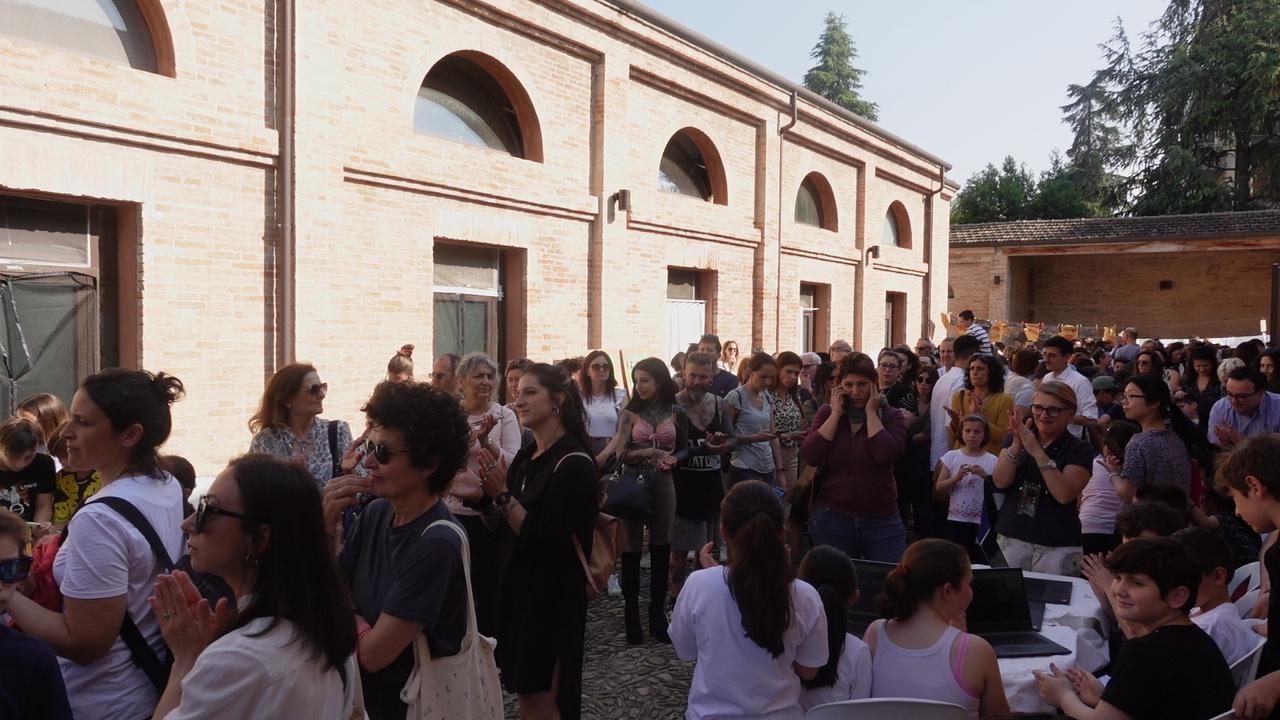 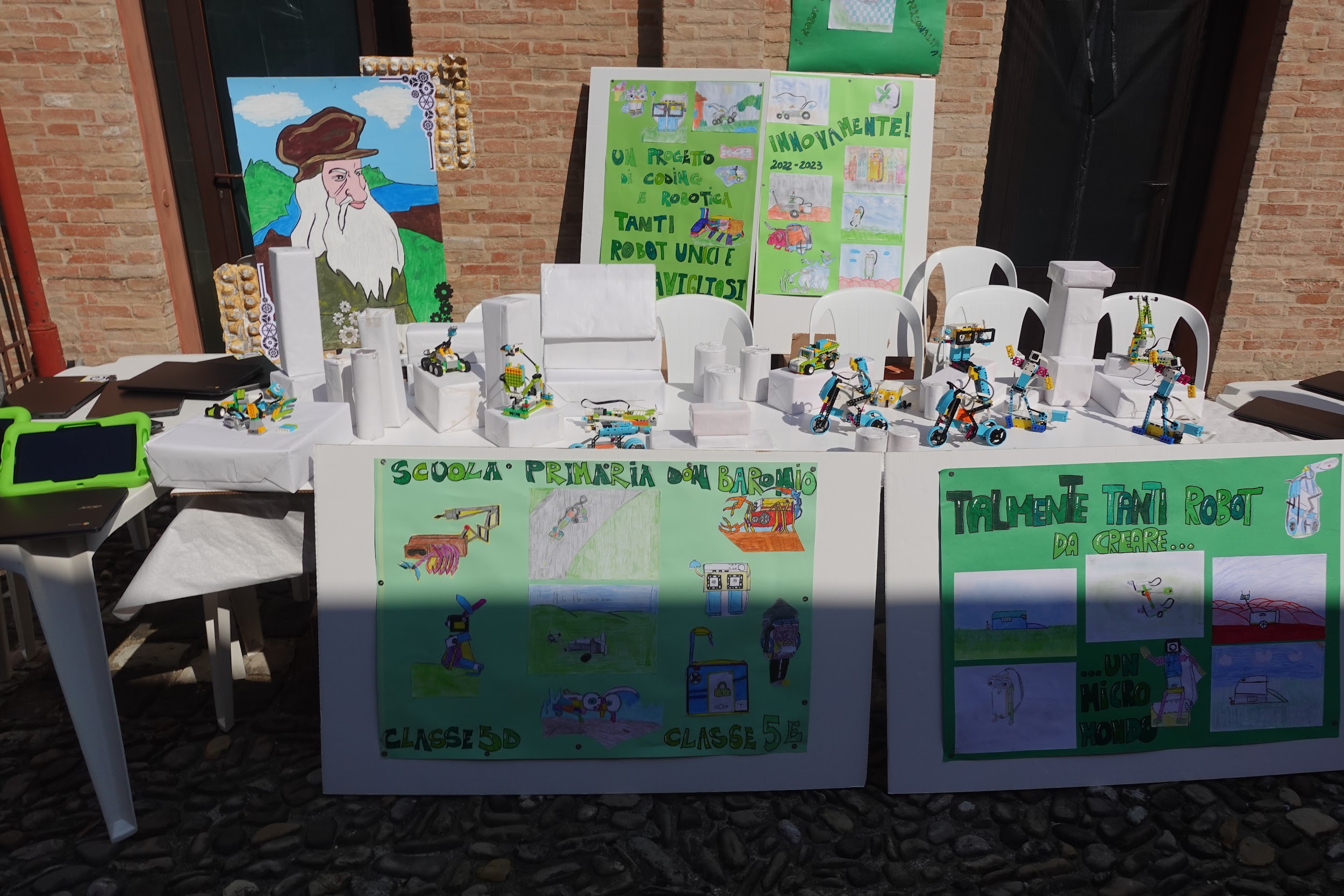 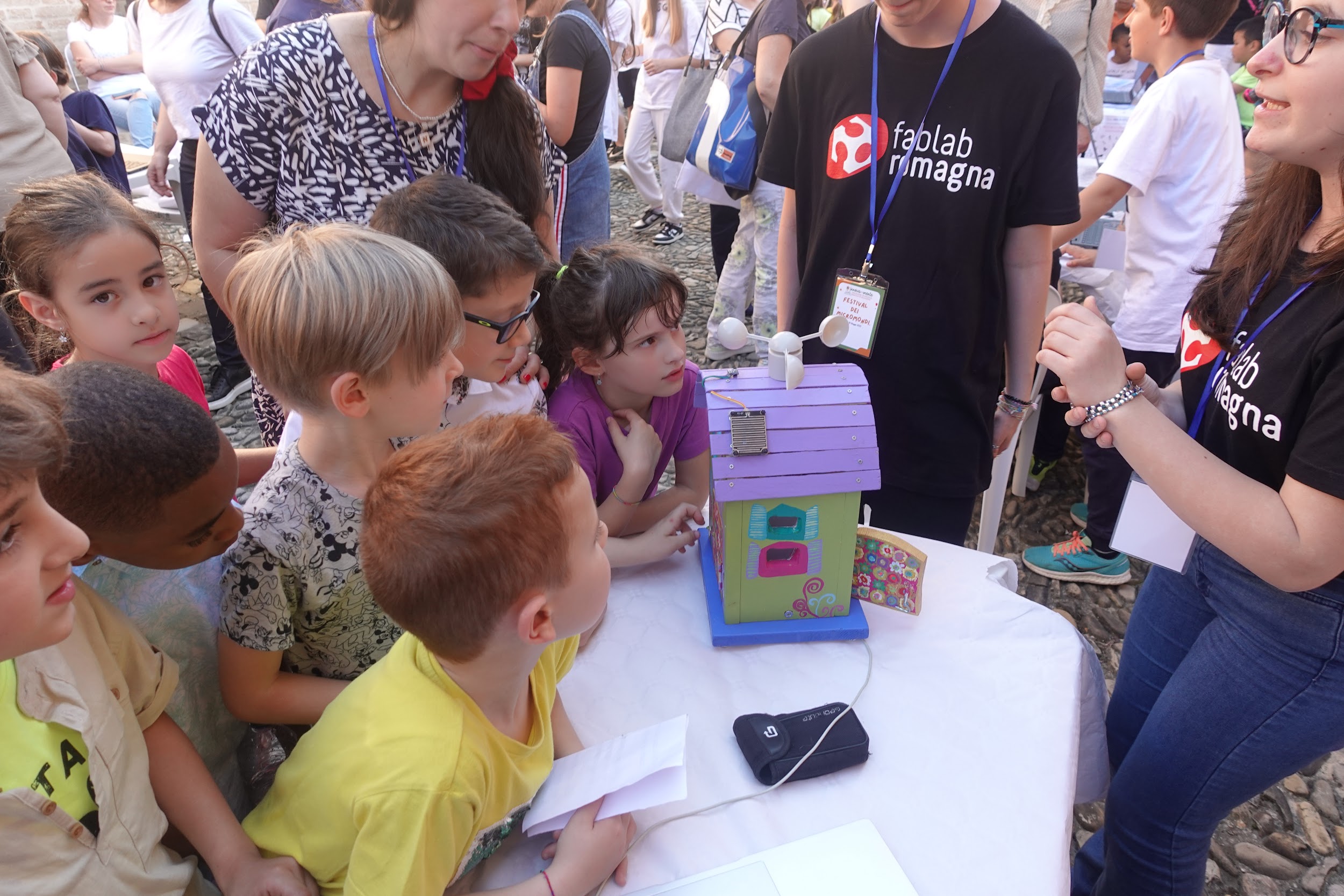 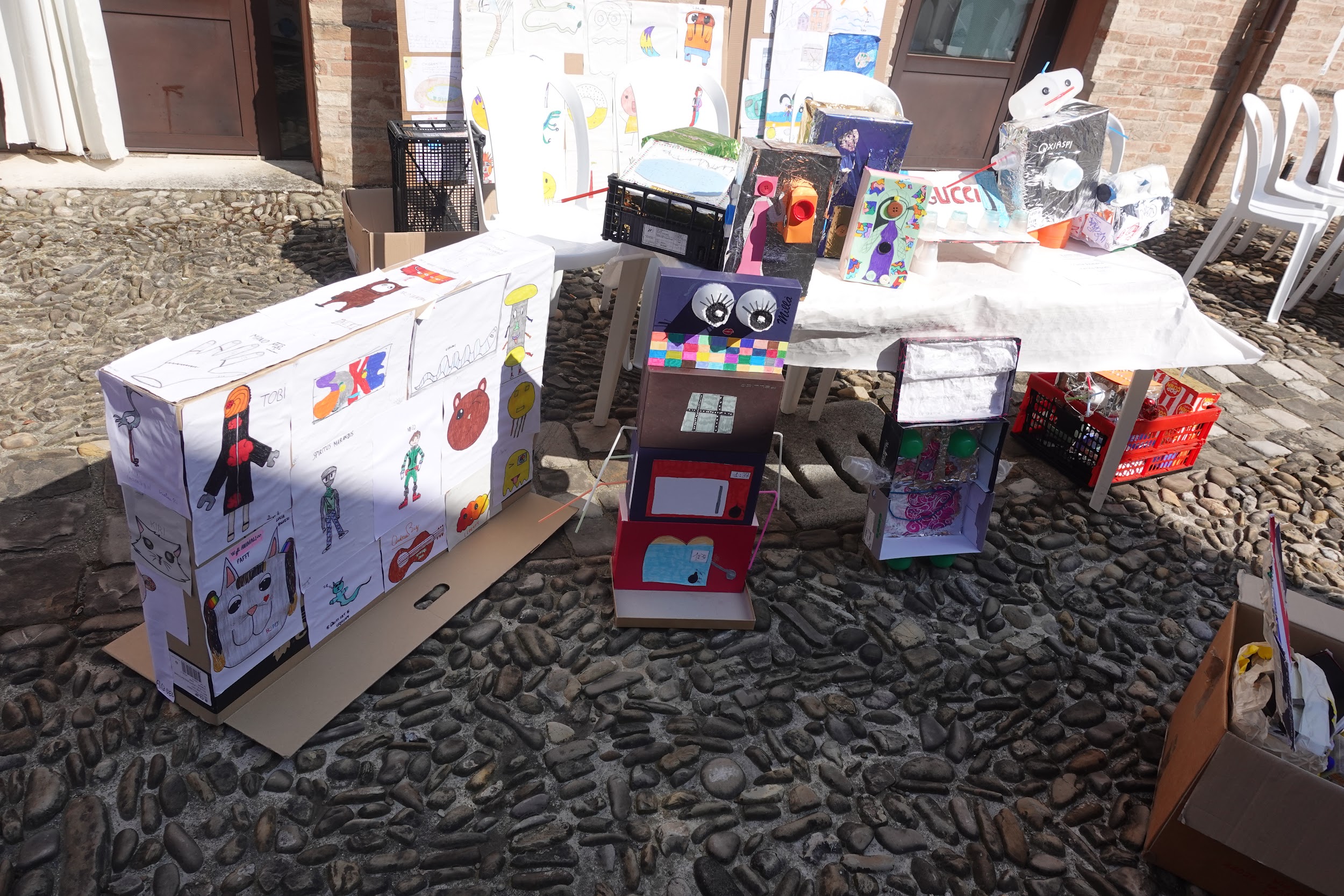 Maggio 2023
Festival dei Micromondi 1a edizione
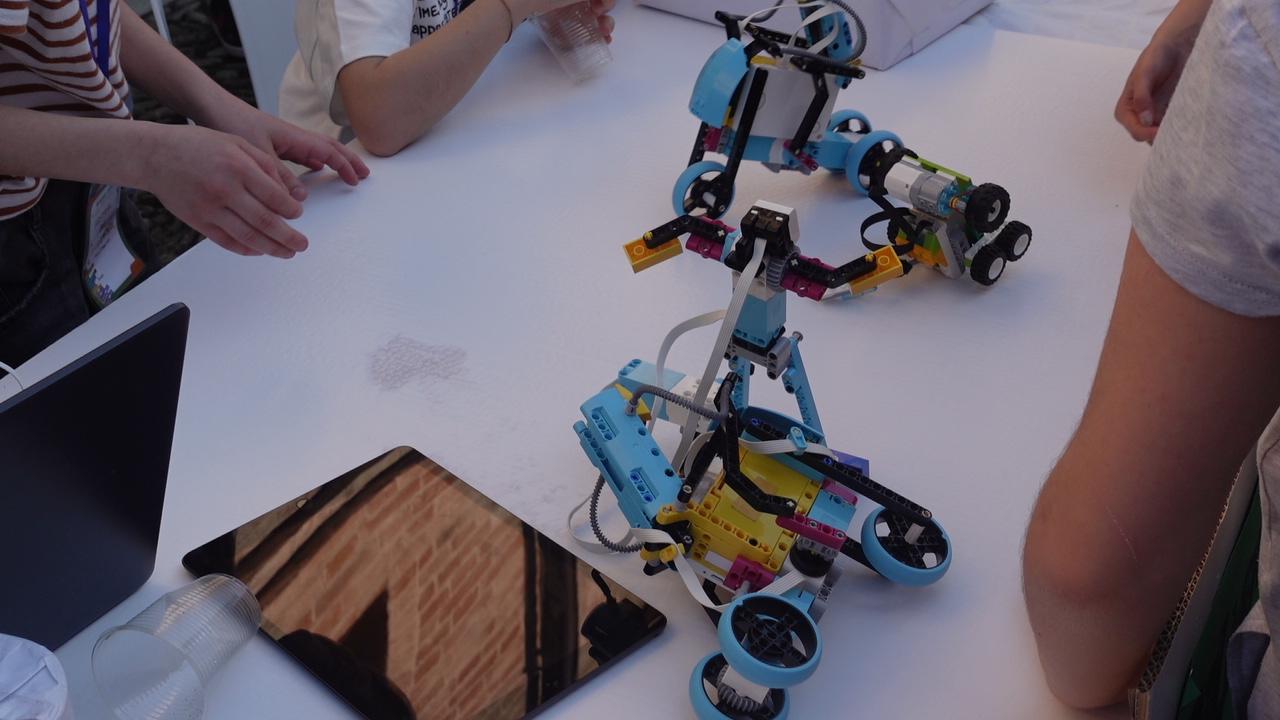 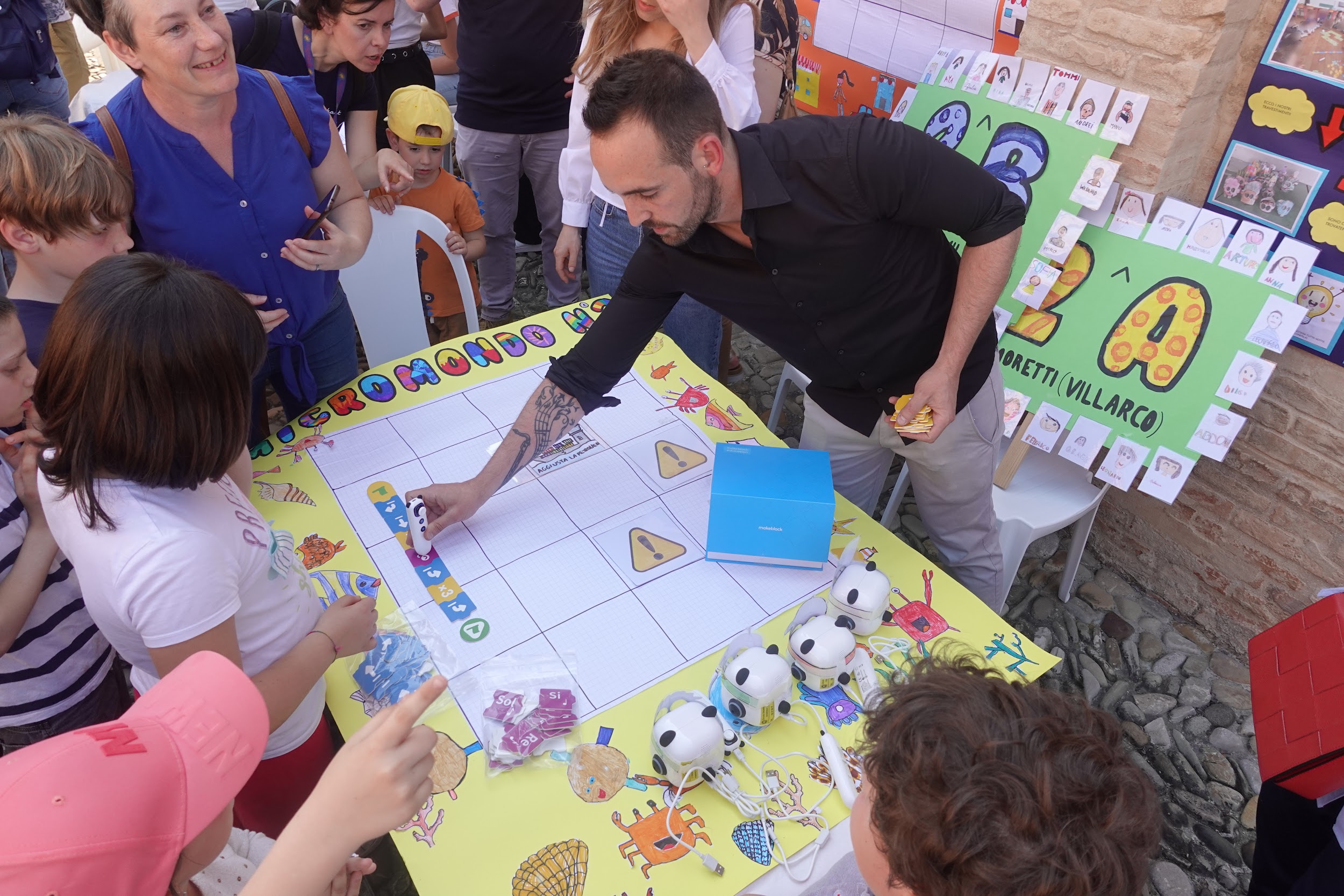 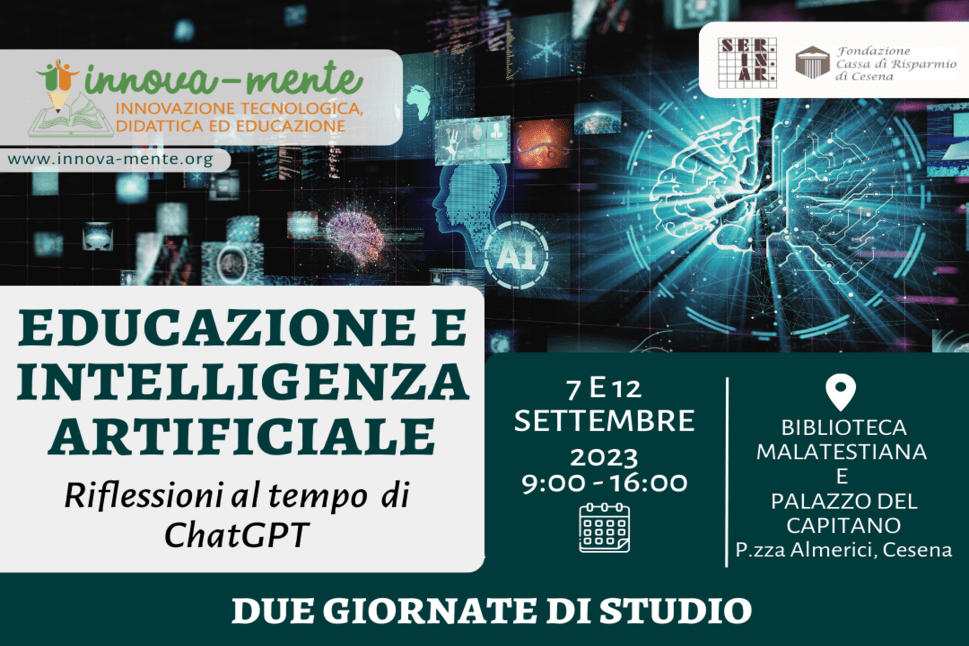 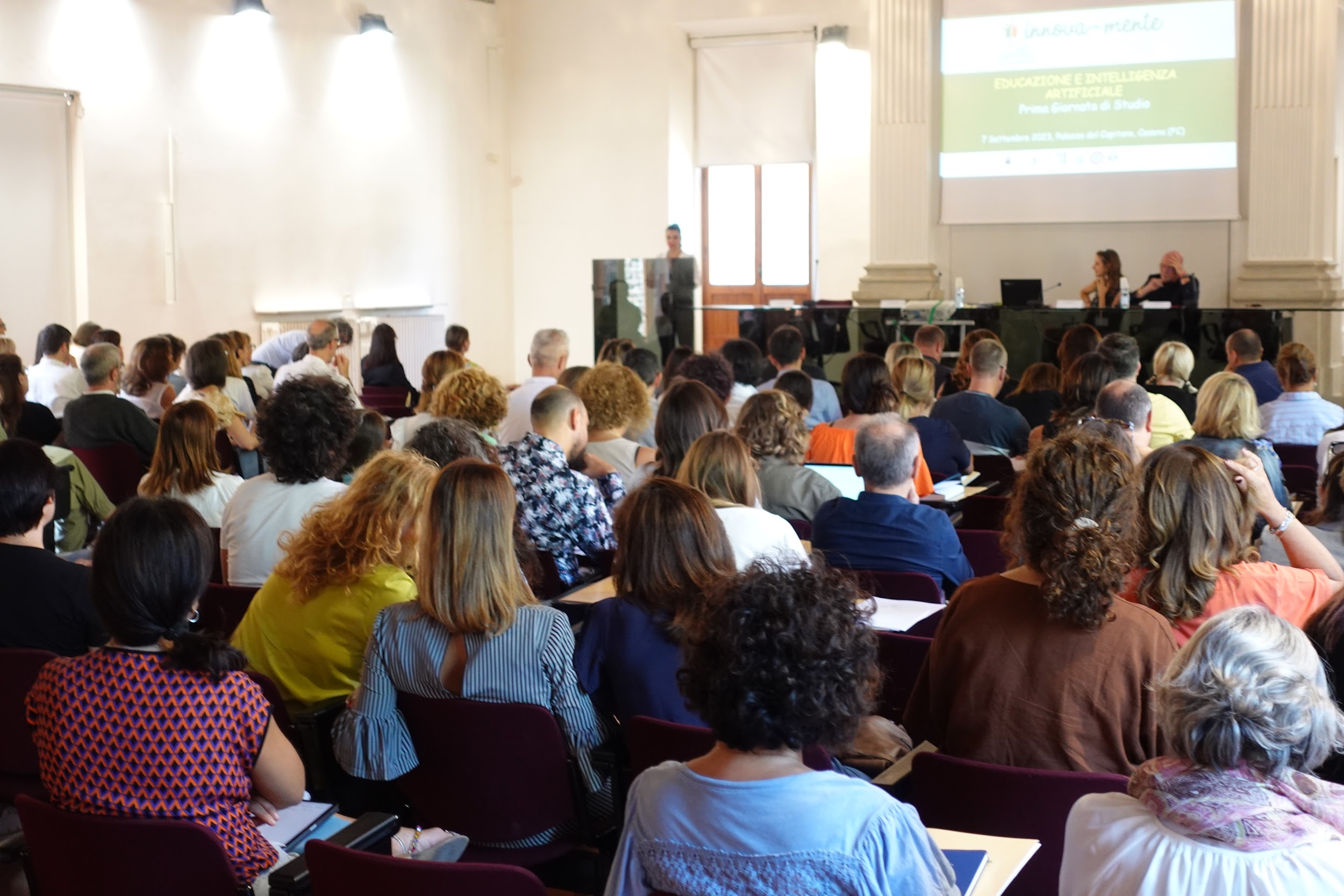 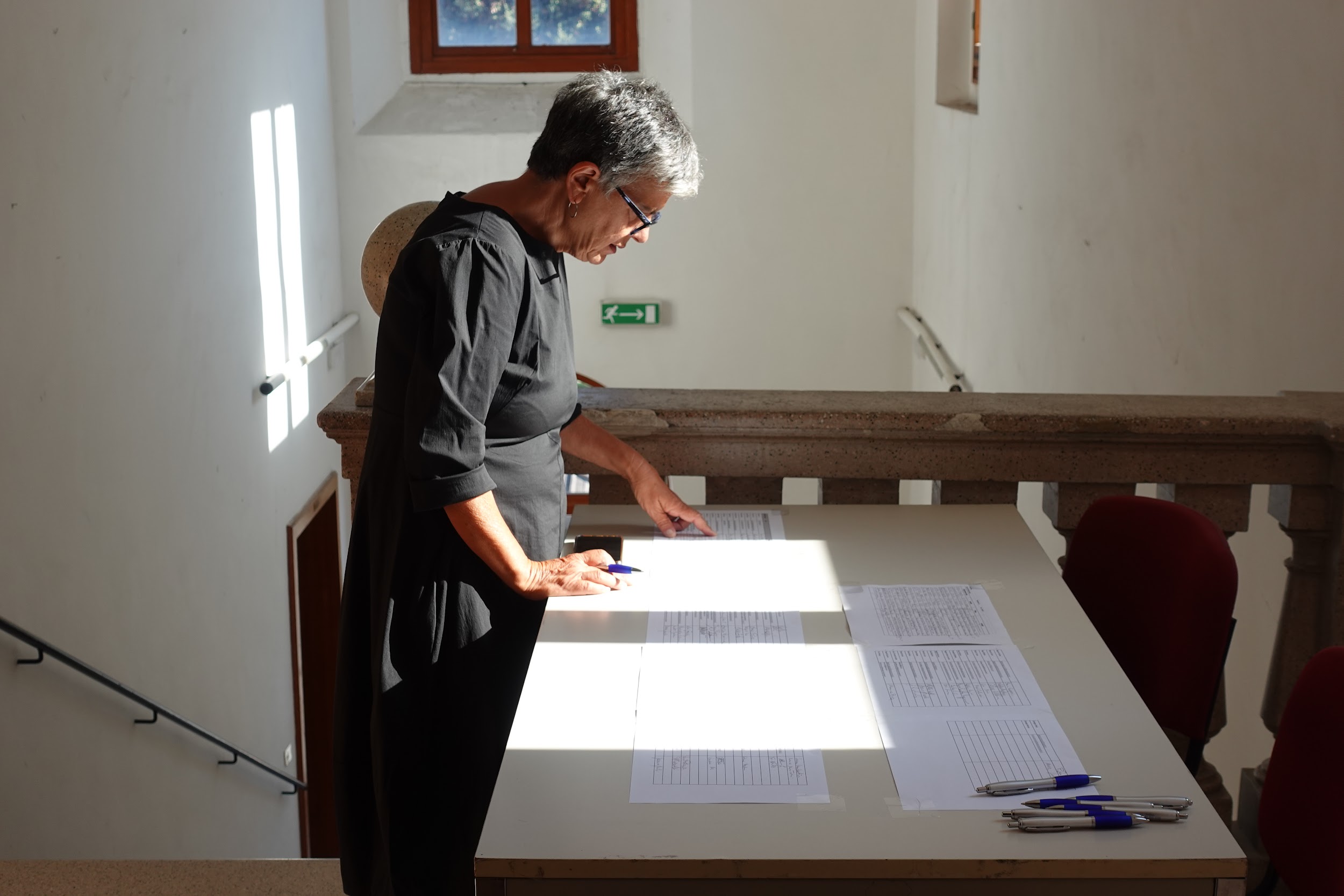 Educazione e Intelligenza artificiale: “riflessioni al tempo di ChatGPT”
Giugno Settembre  2023
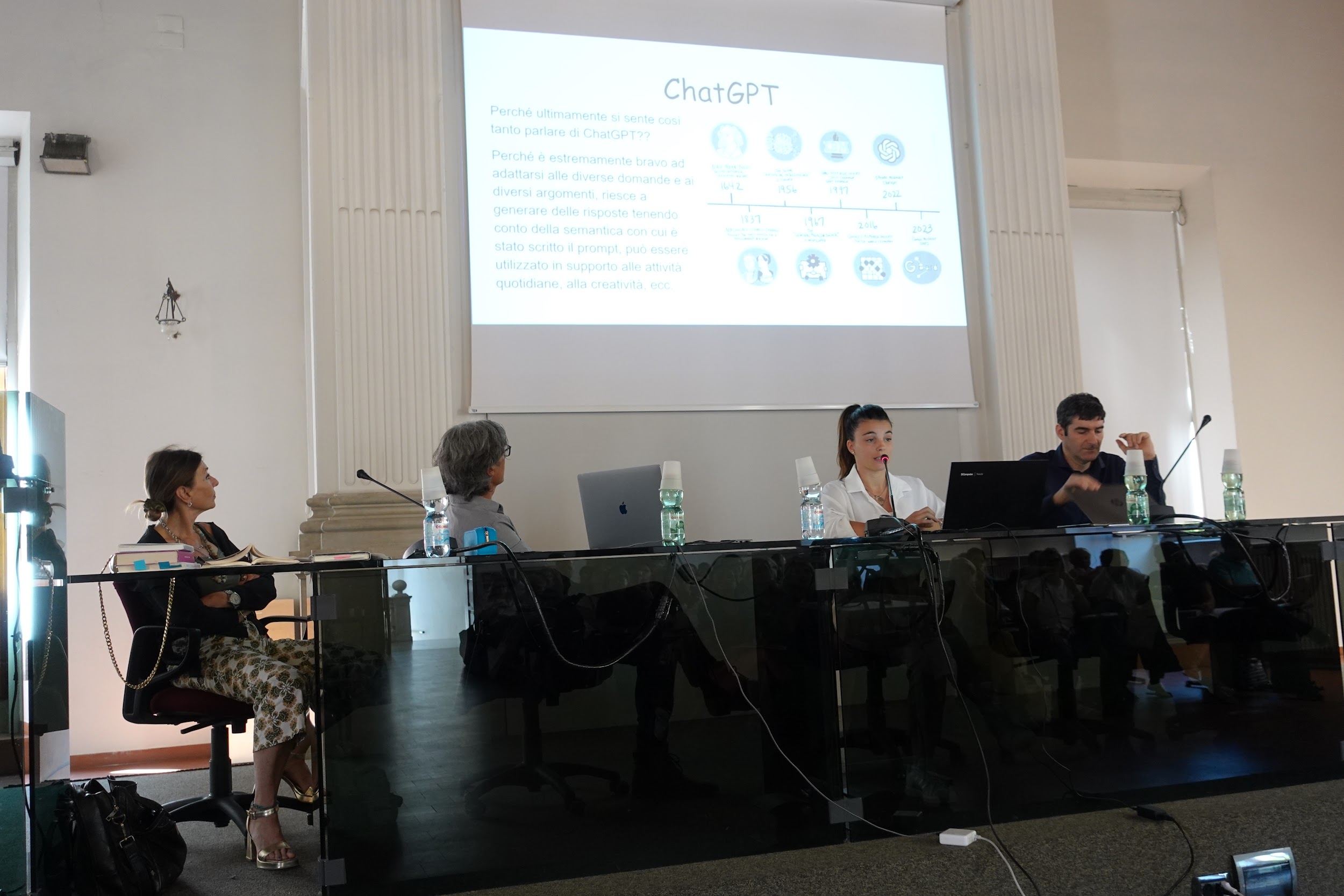 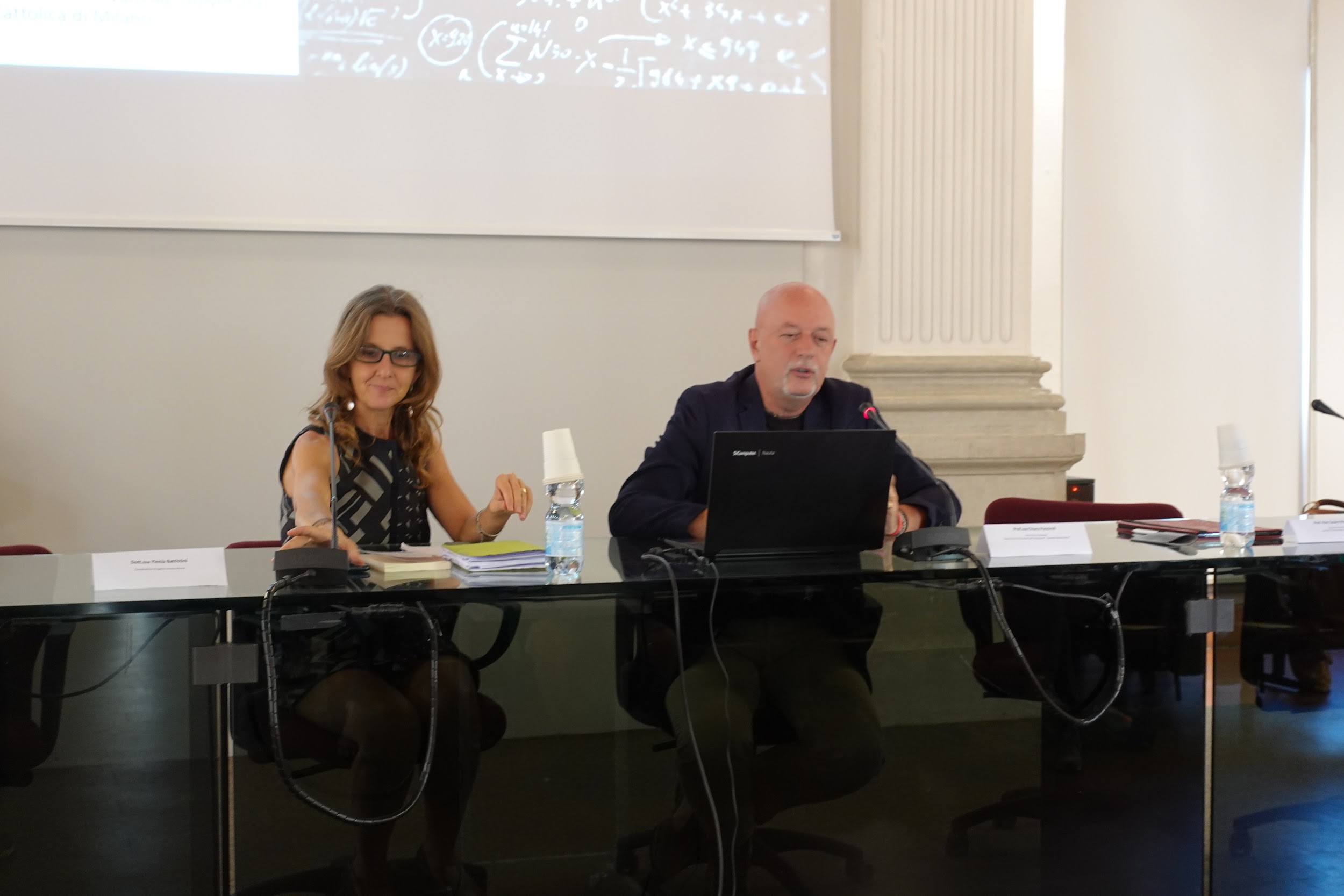 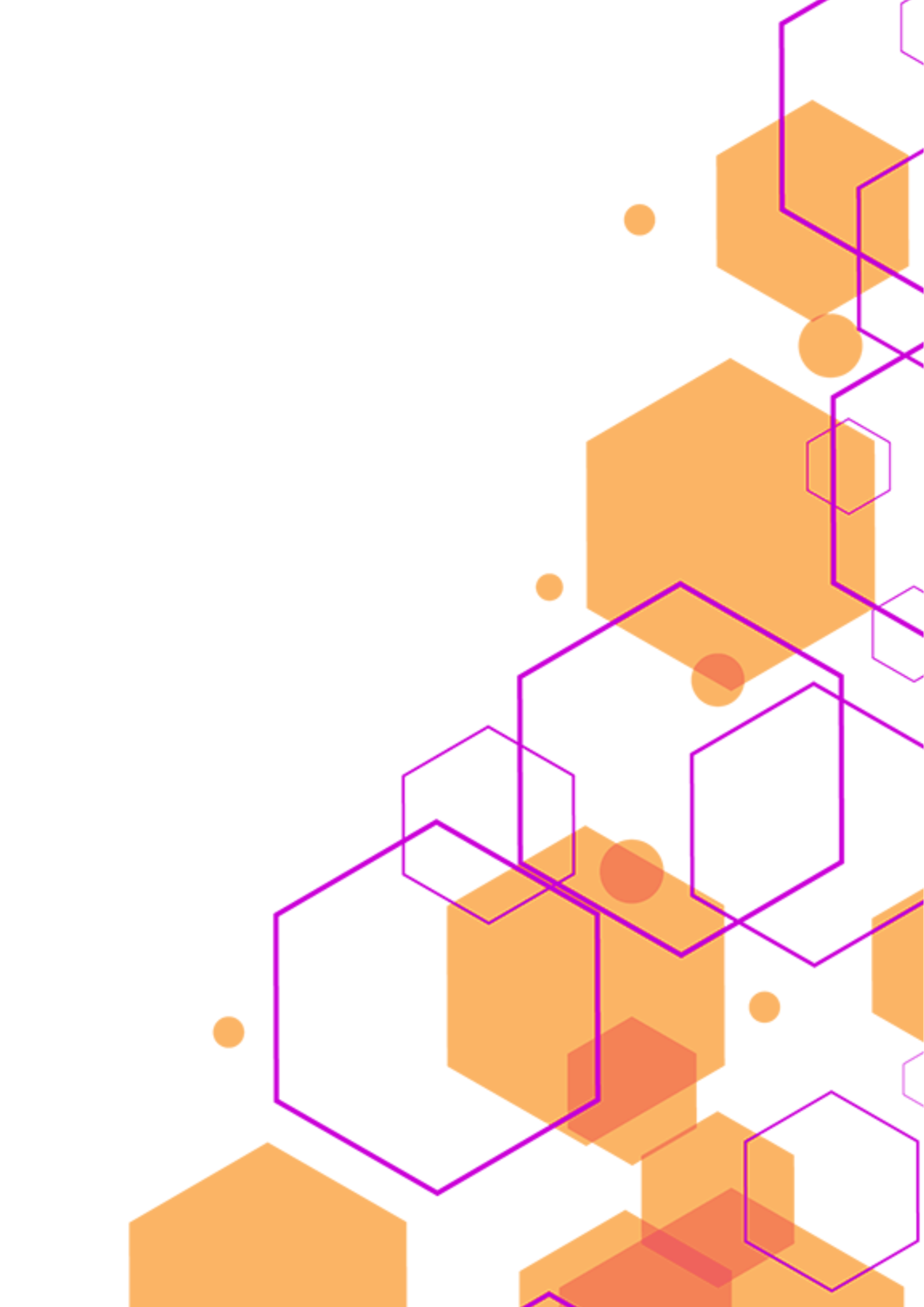 Festival dei Micromondi 
1a edizione
26 Maggio 2023

Le esperienze dei docenti
Scuola primaria “G. Carducci”
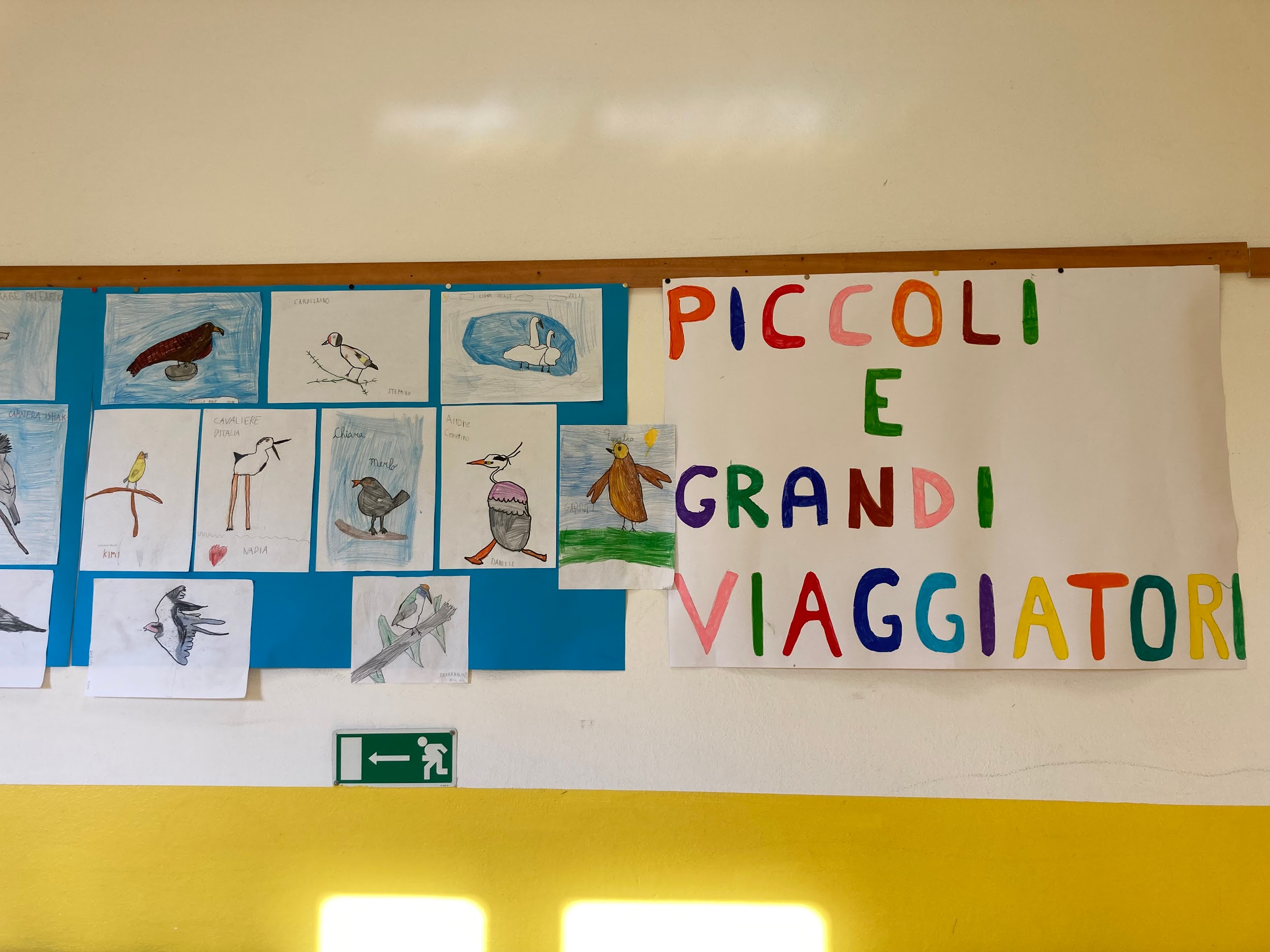 Classe: 2°A
Docenti: Marica Marchi, Serena Collina e Marco Giulianini
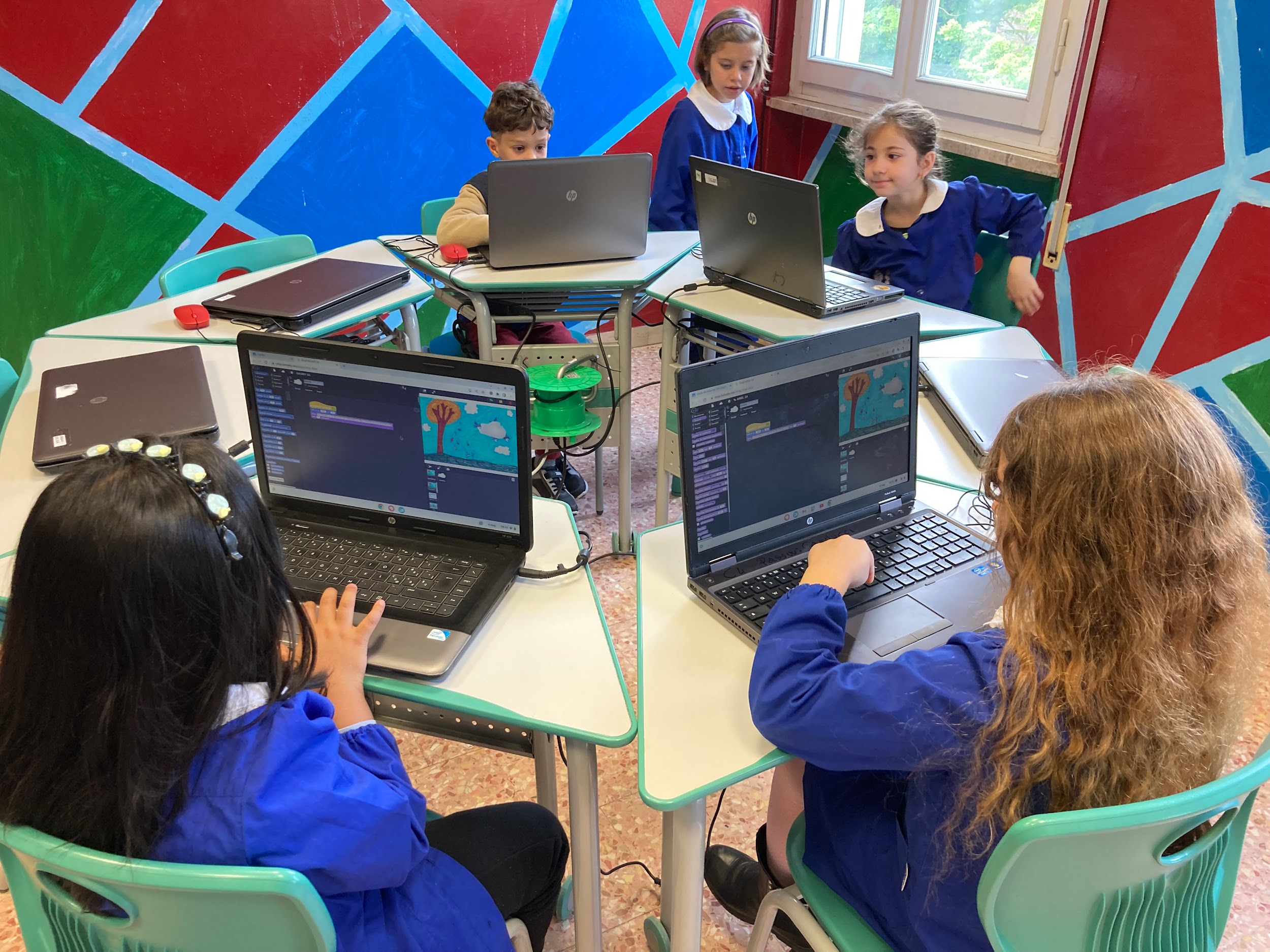 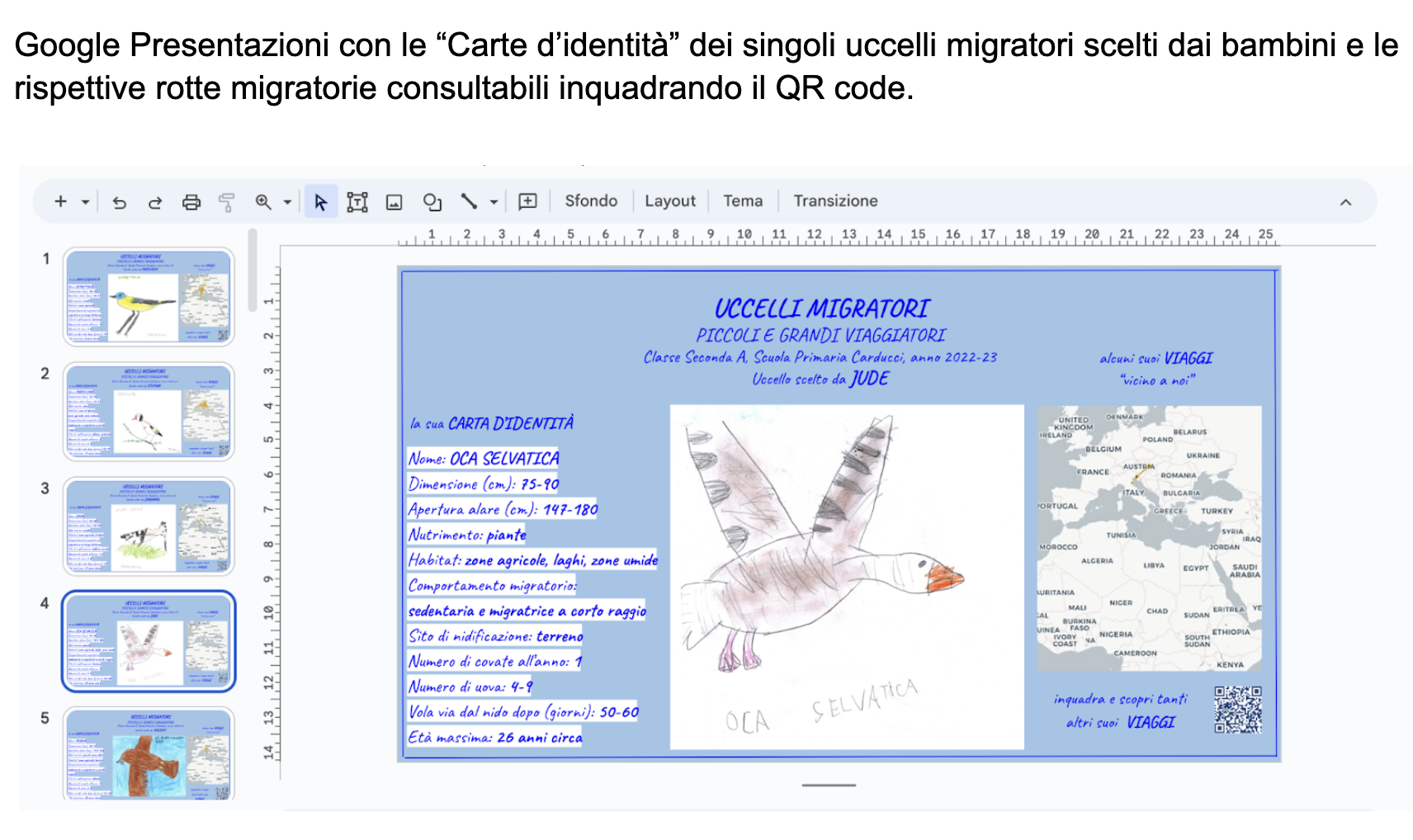 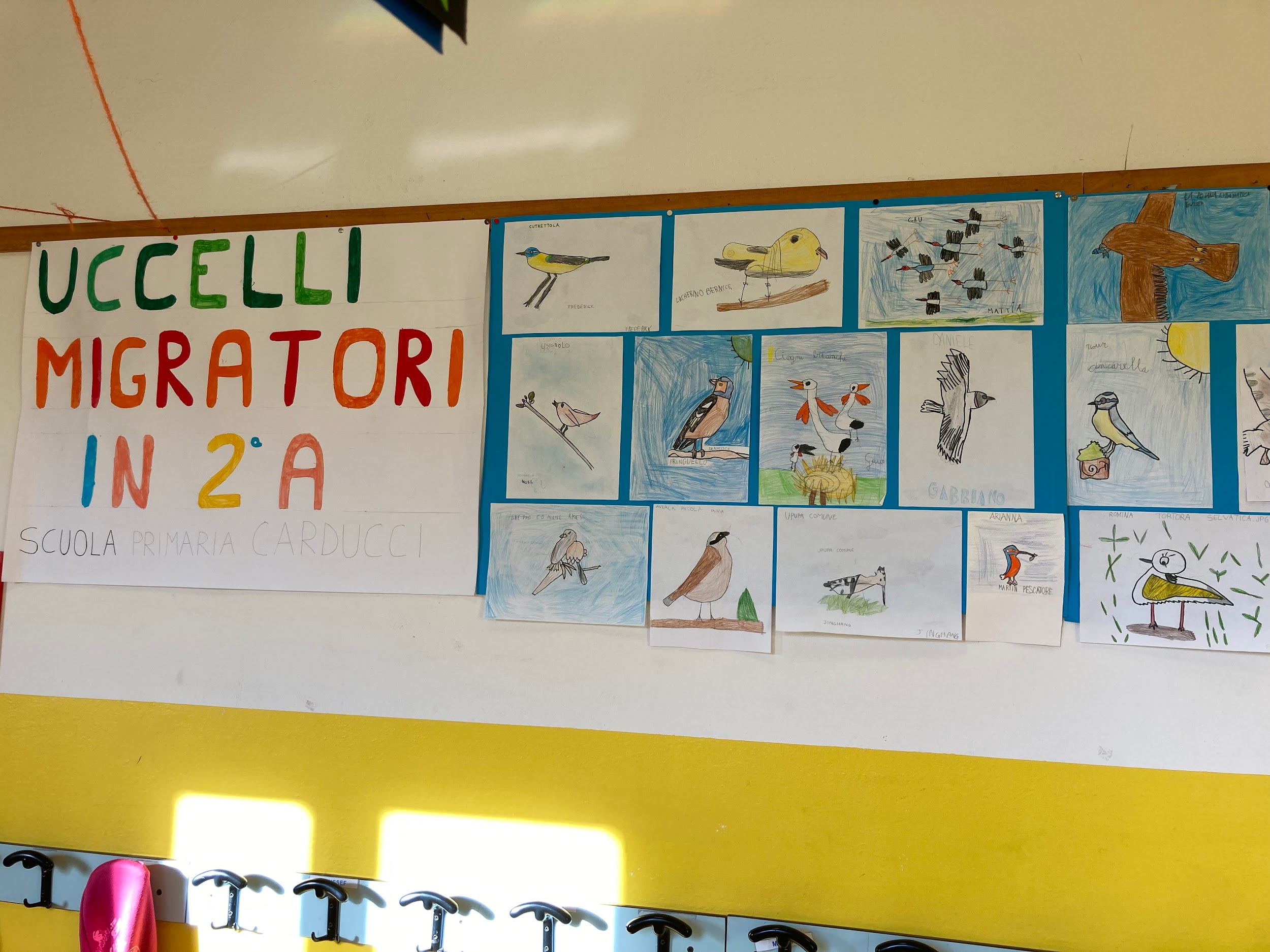 GIOCO
Scuola primaria “G. Carducci”
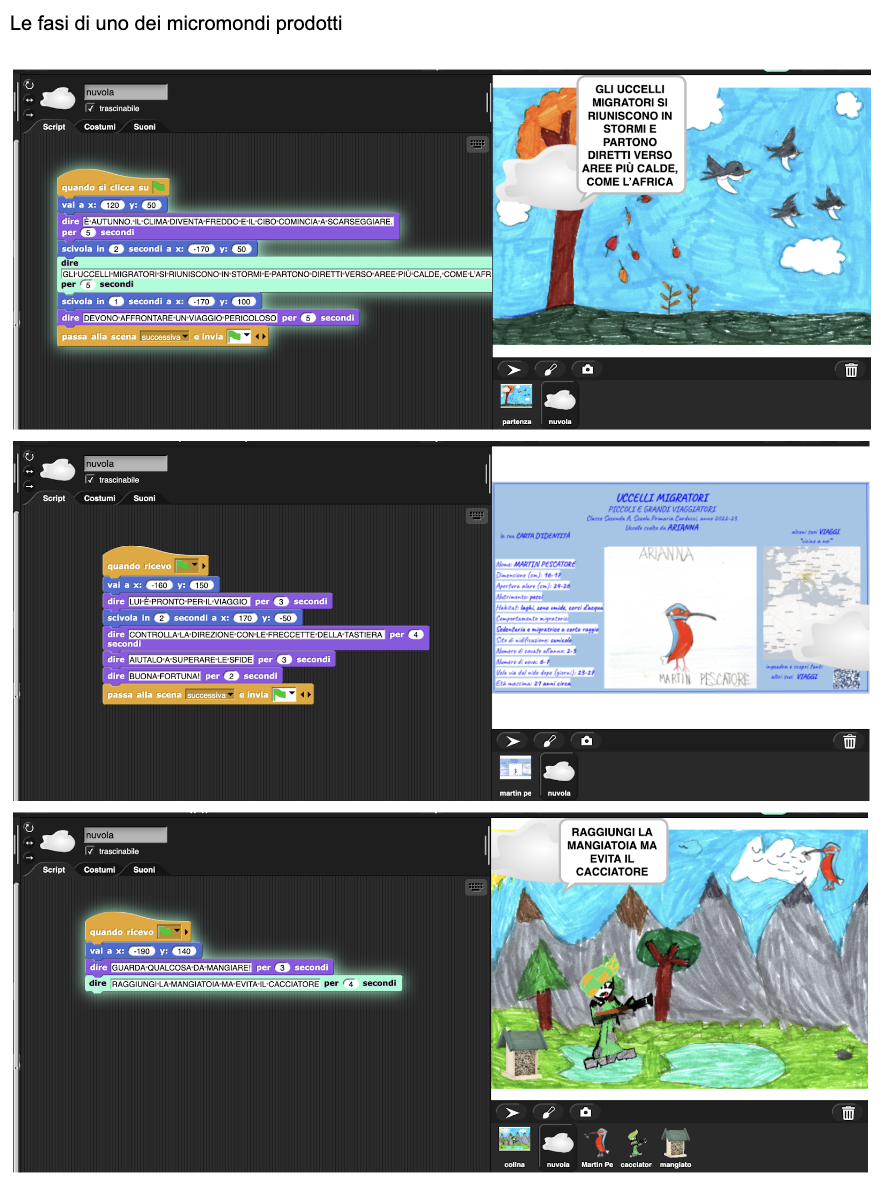 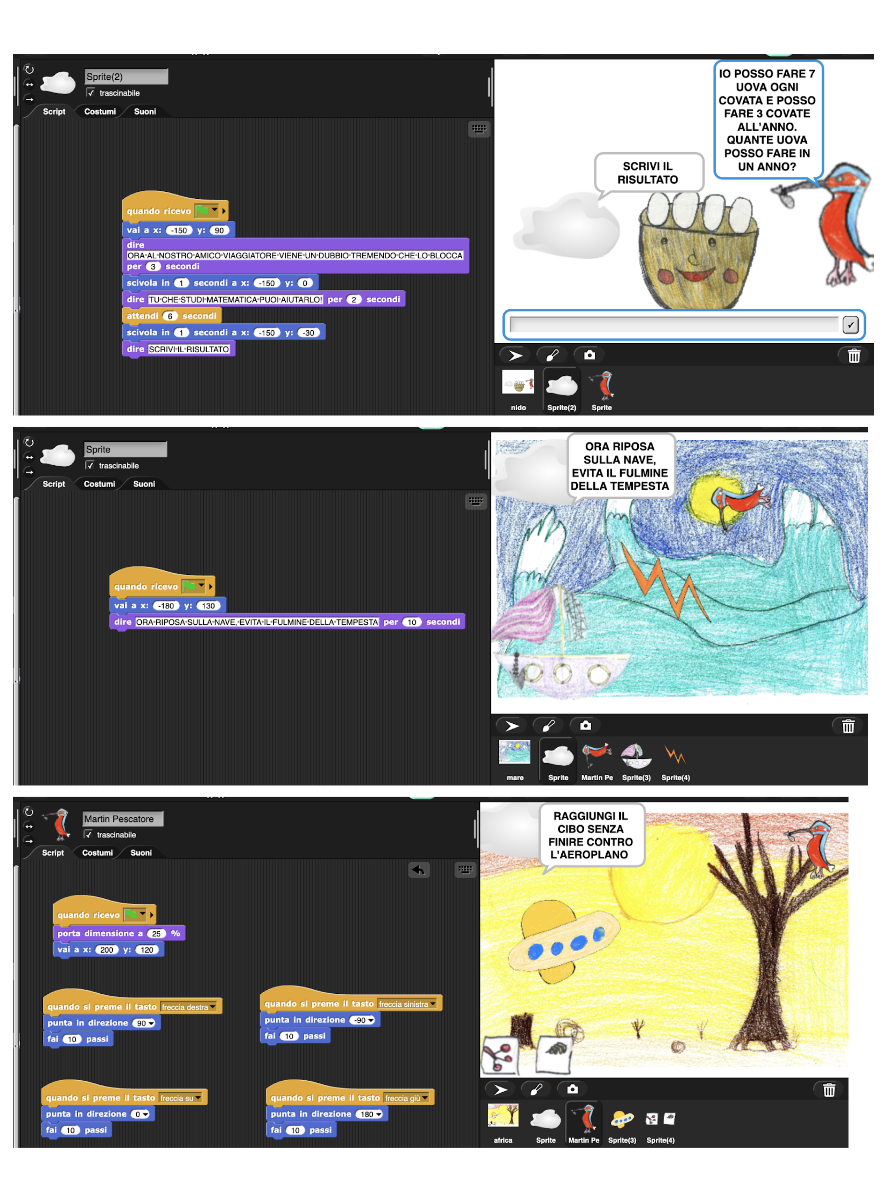 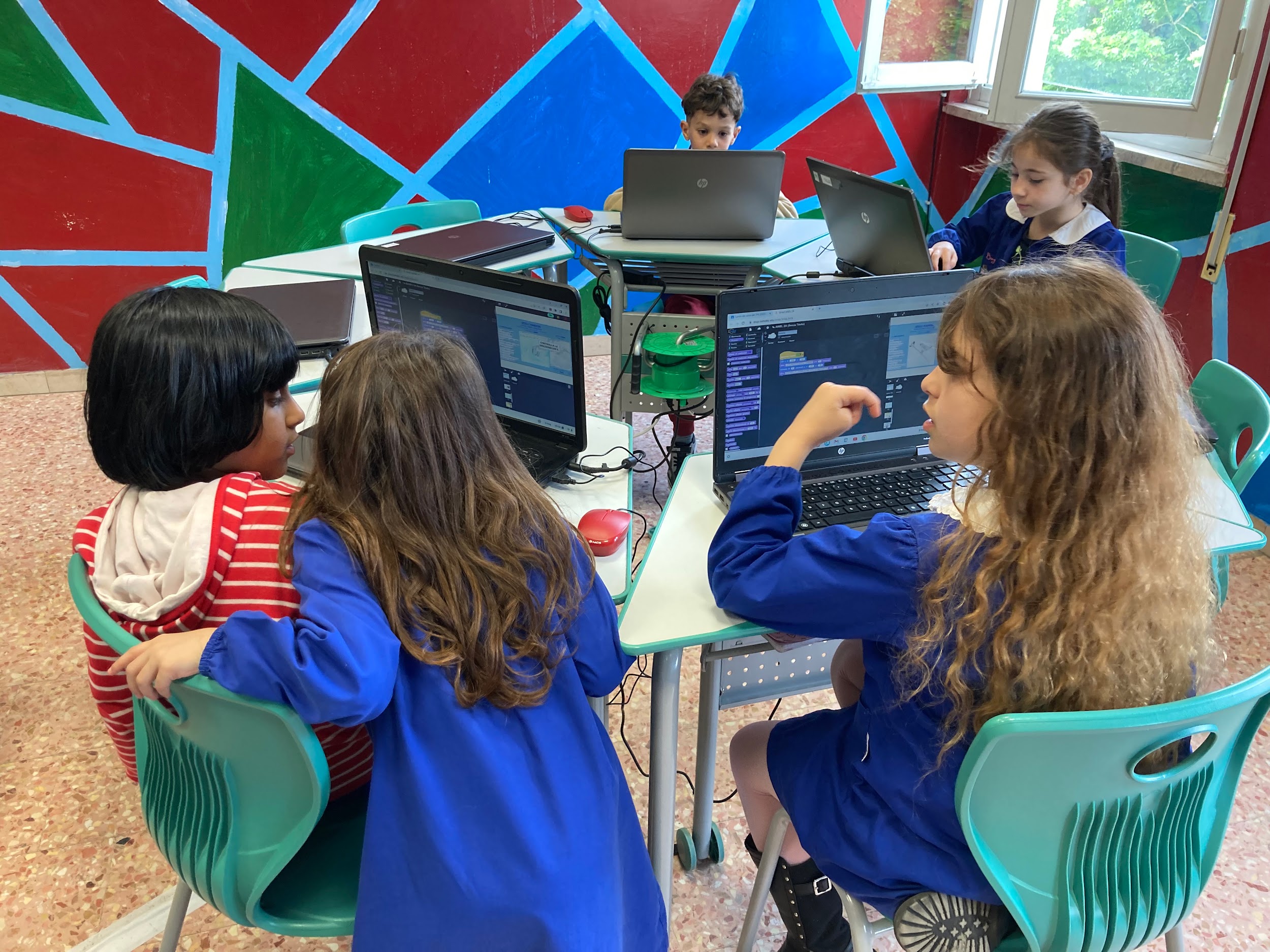 VIAGGIO
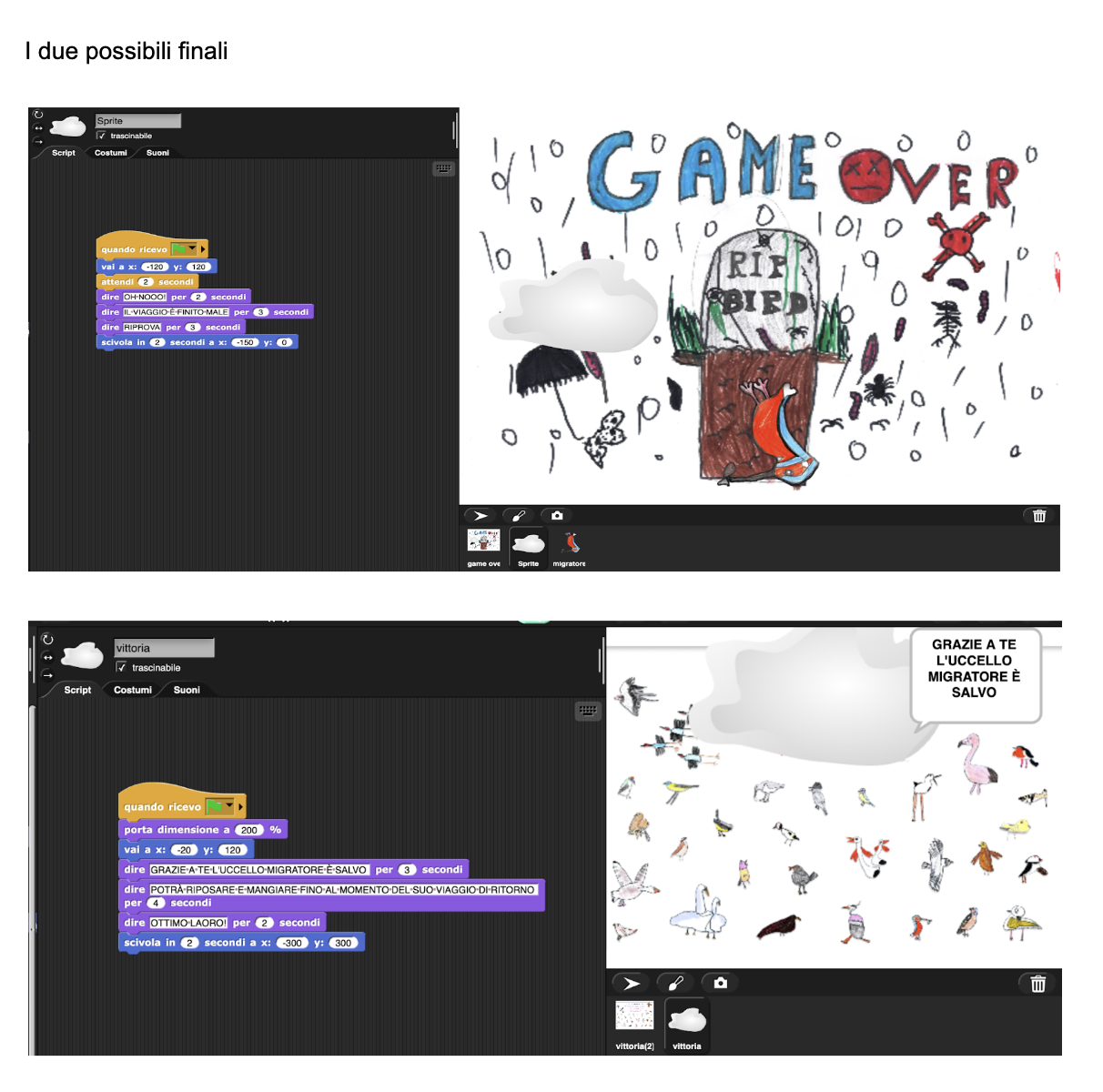 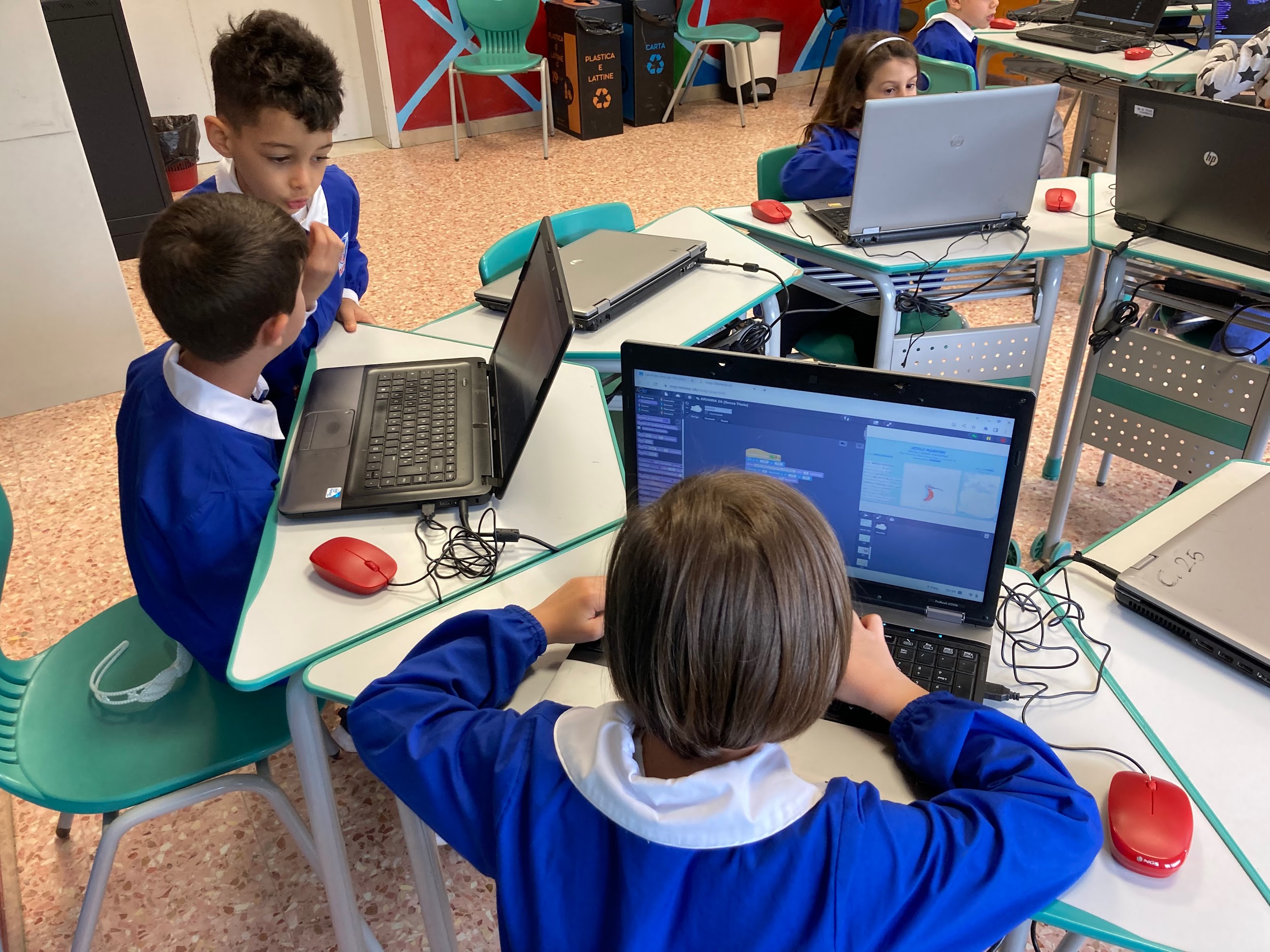 QUIZ
PERICOLI
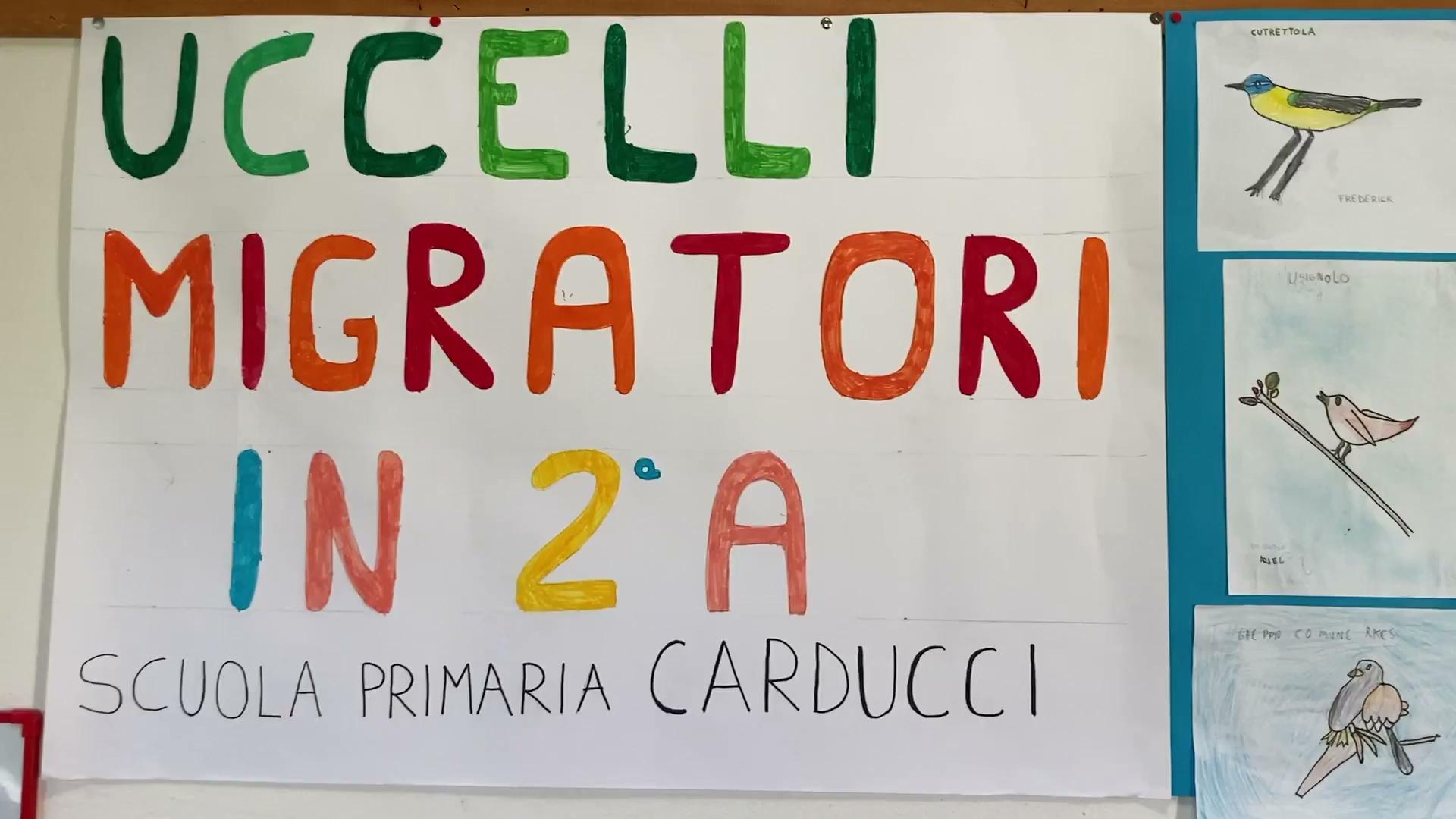 Scuola primaria “M. Moretti”
Classi: 5°A e 5°B
Docente: Eleonora Croci
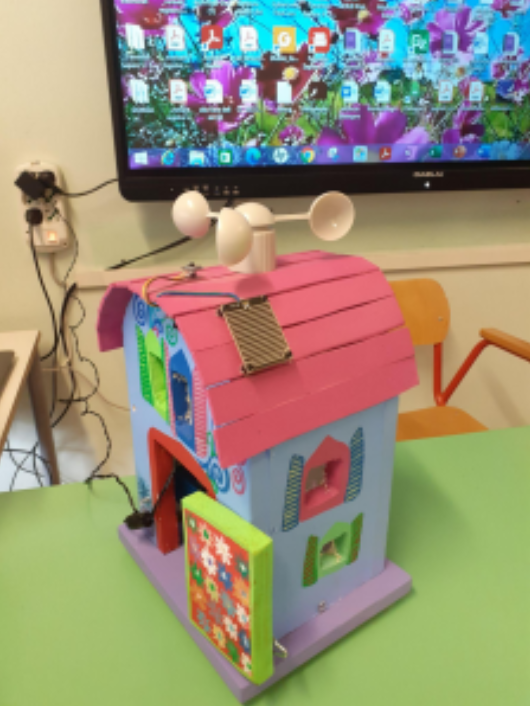 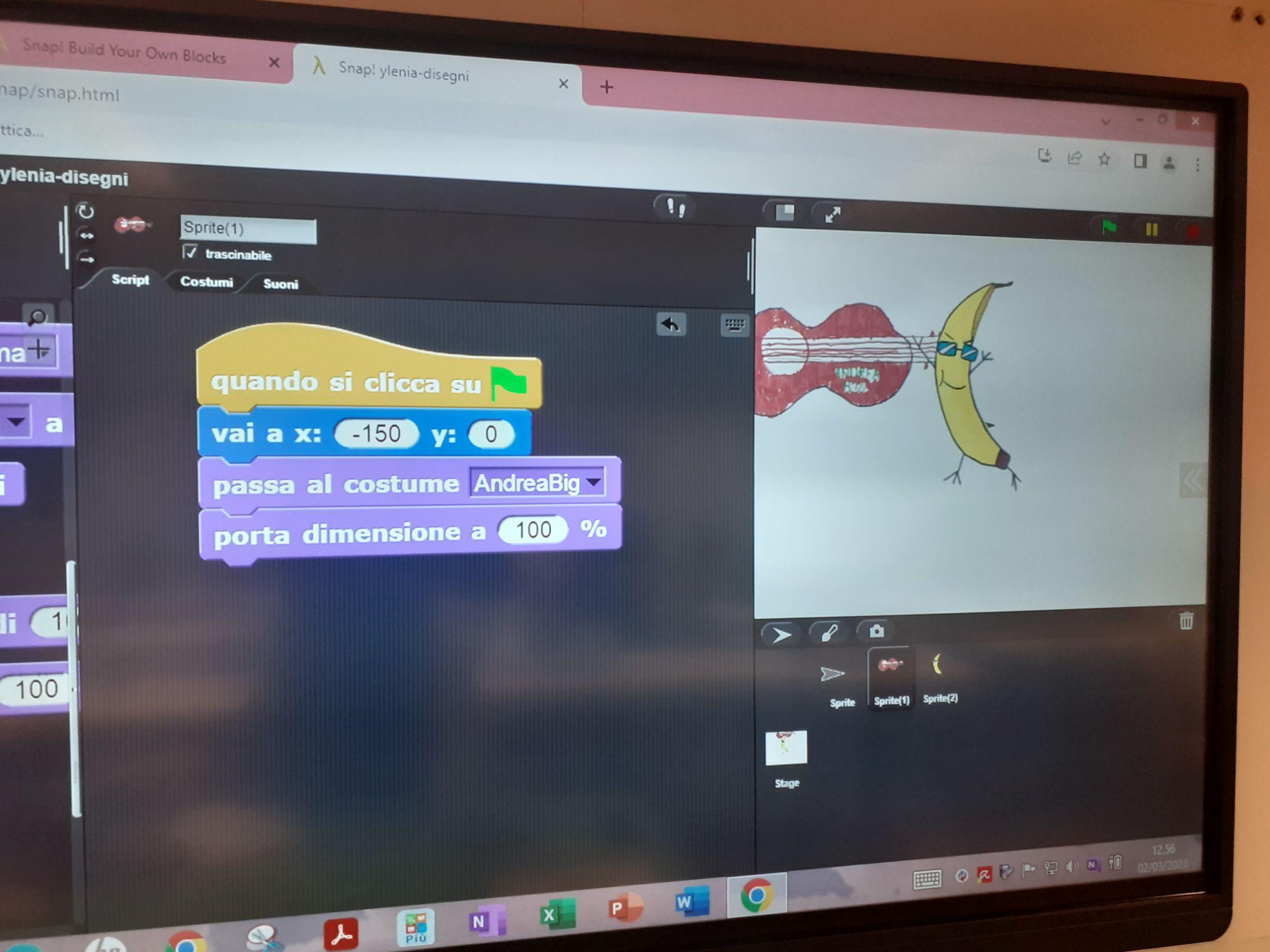 ENERGIA
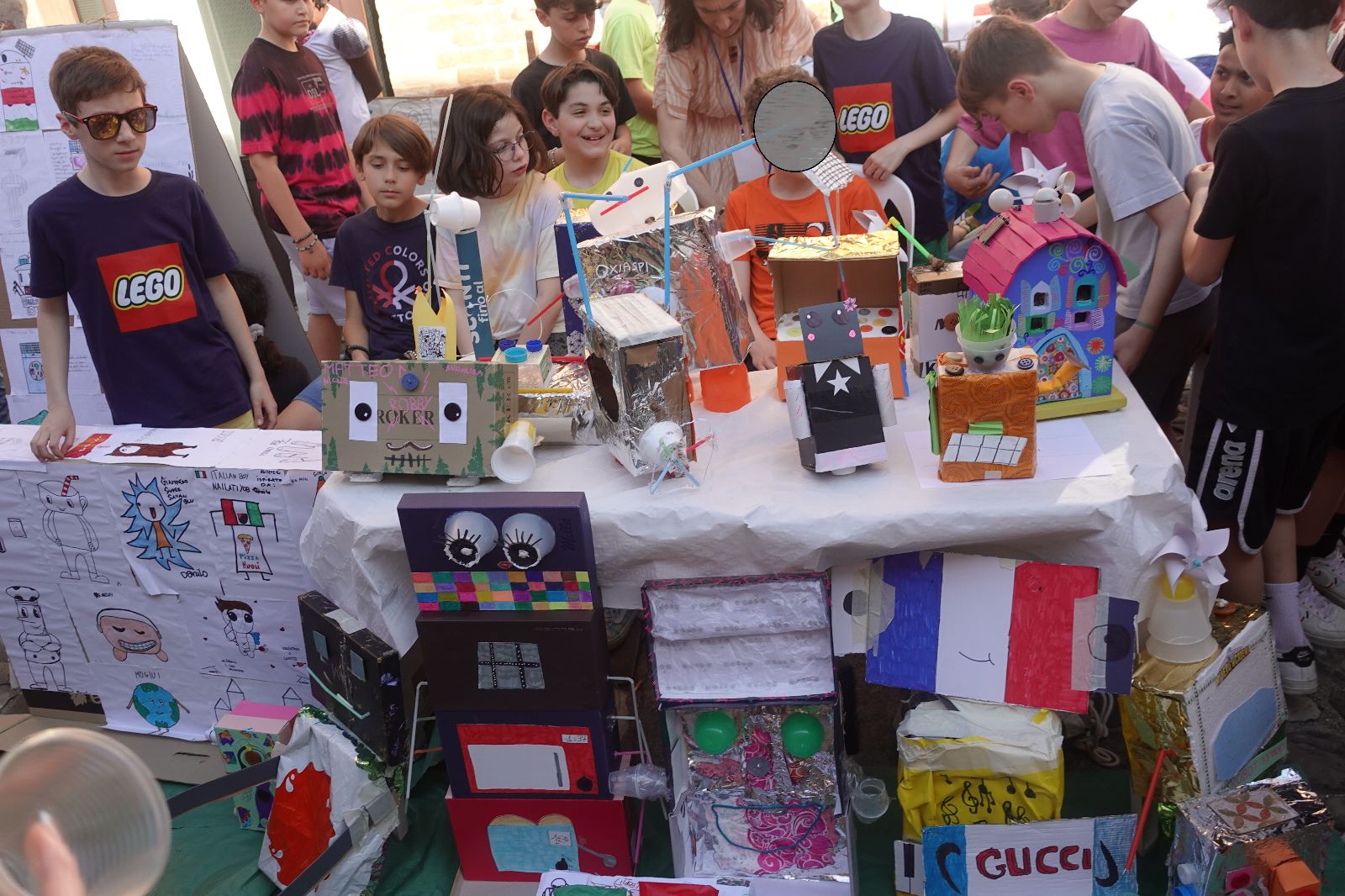 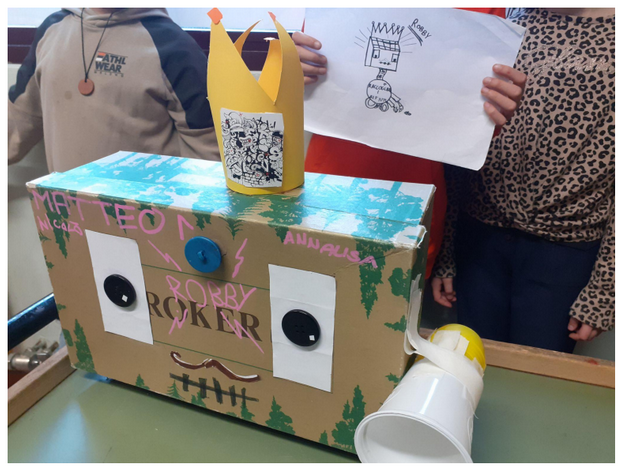 CODING
Scuola primaria “M. Moretti”
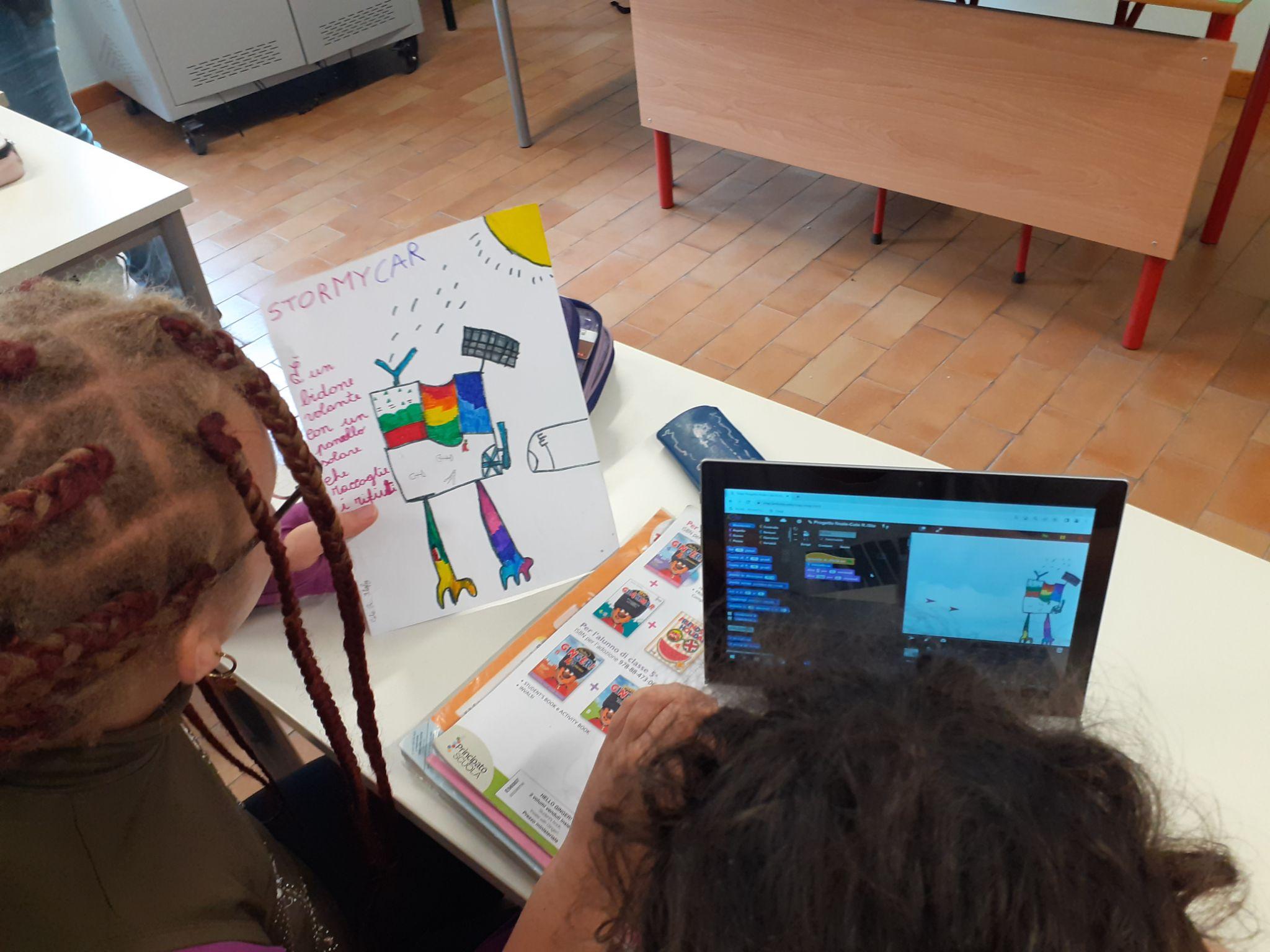 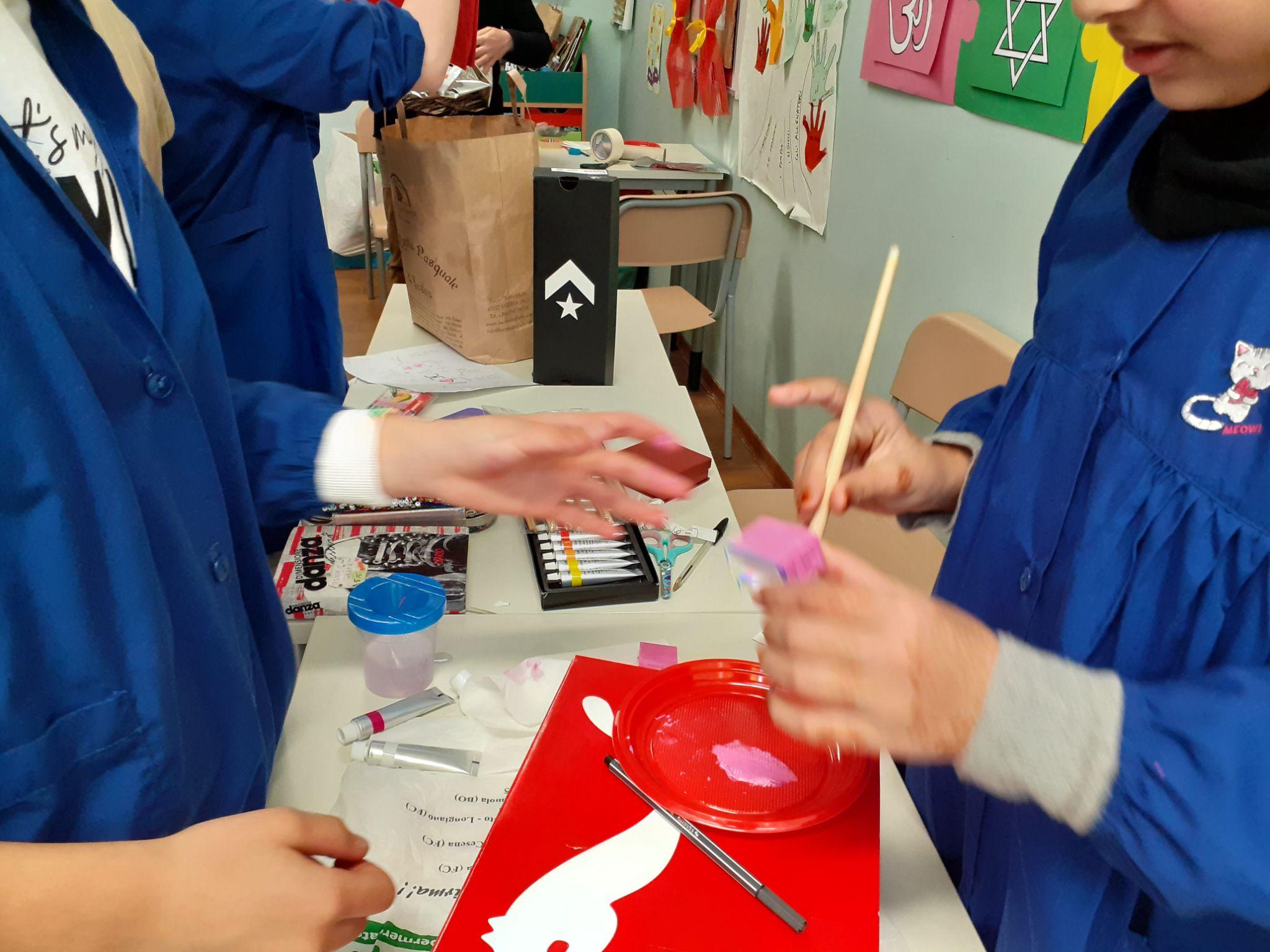 SOSTENIBILITA’
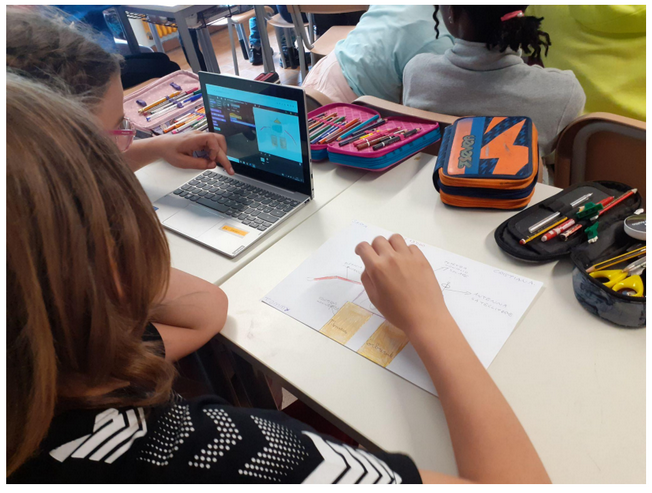 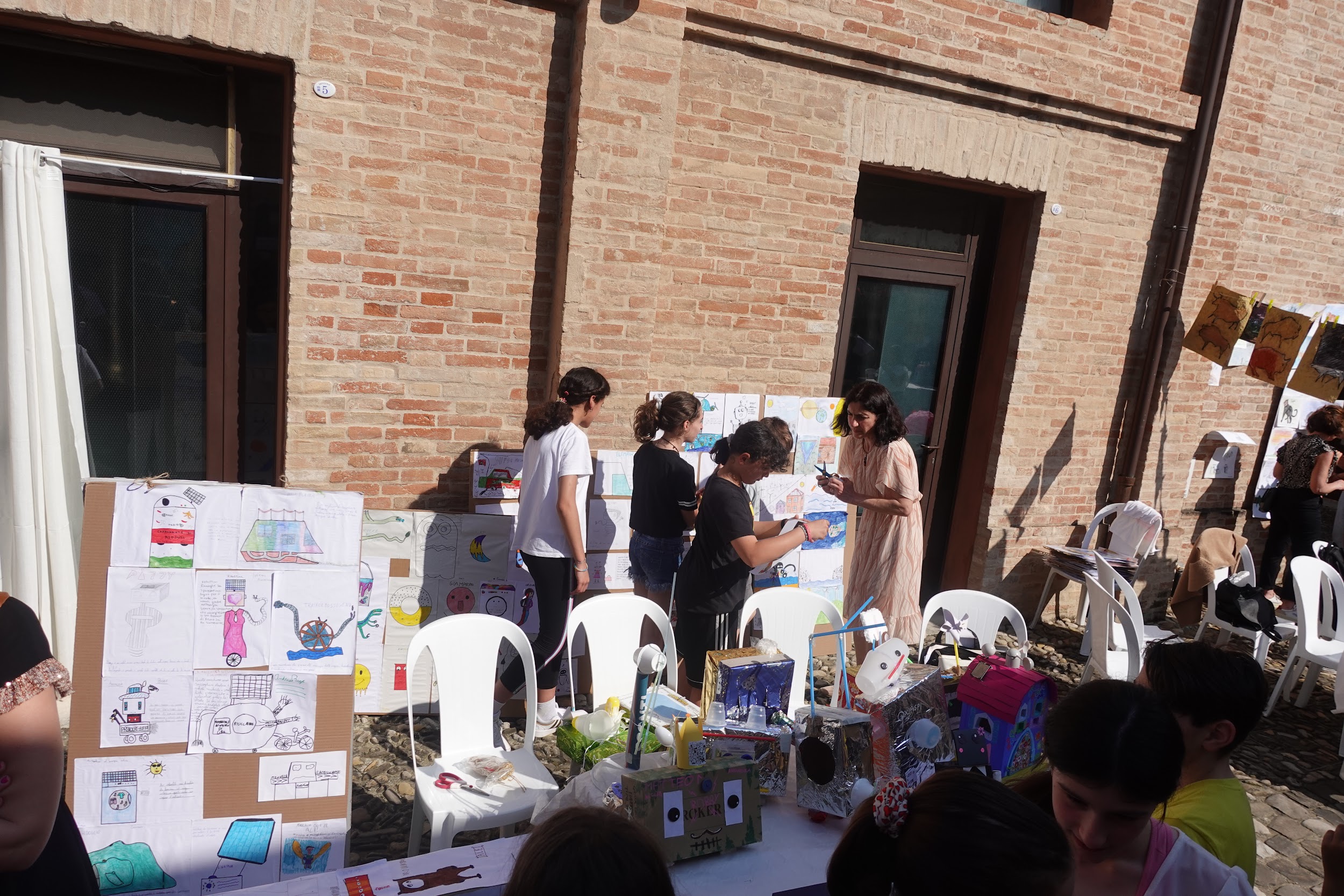 ROBOT
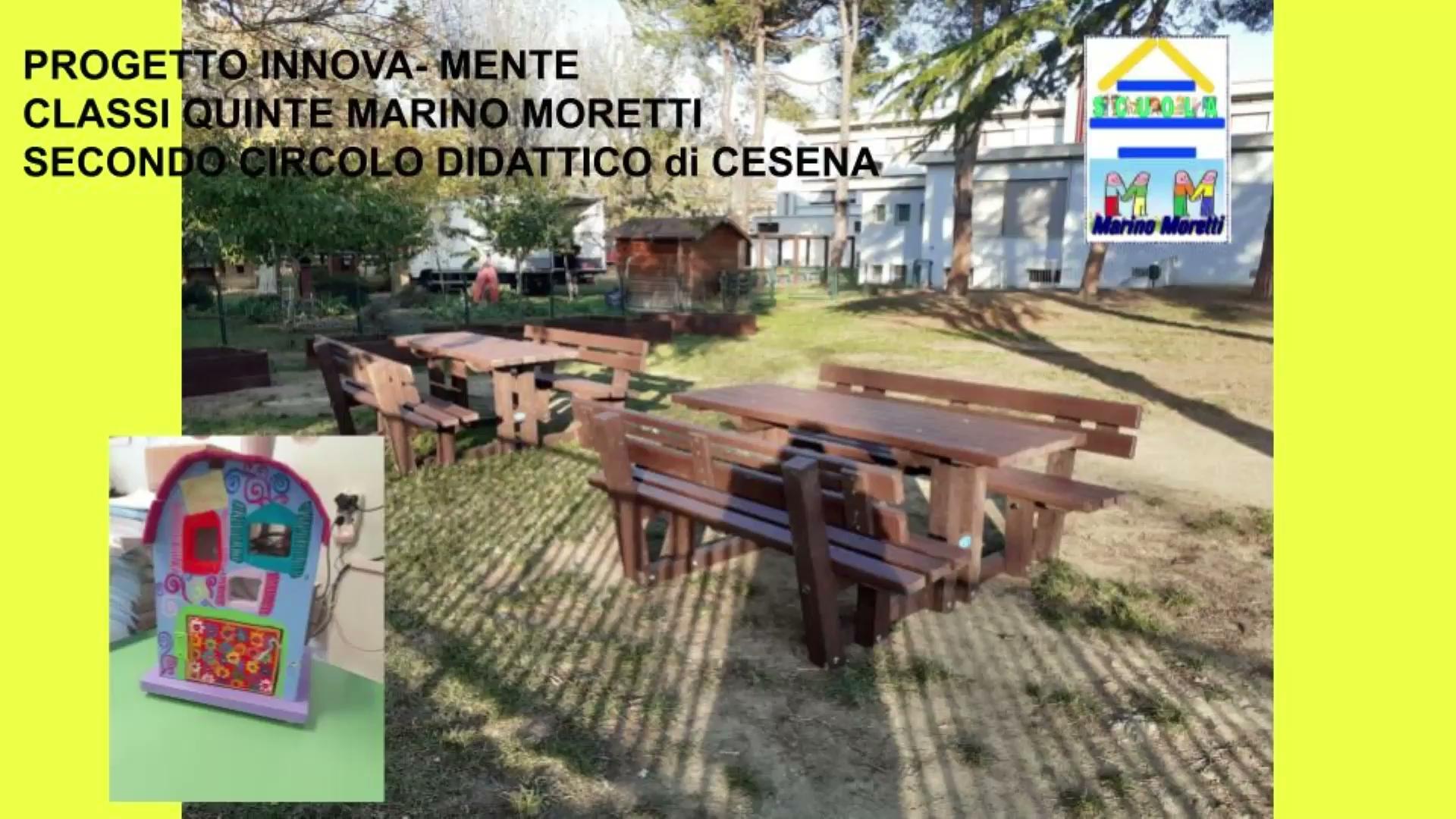 Scuola primaria
“Don Carlo Baronio”
INCLUSIONE
Classi: 5°A e 5°B
Docenti: Cristina Ribolini, Chiara Sommariva, Maria Chiara Turci e Enrico Flamigni
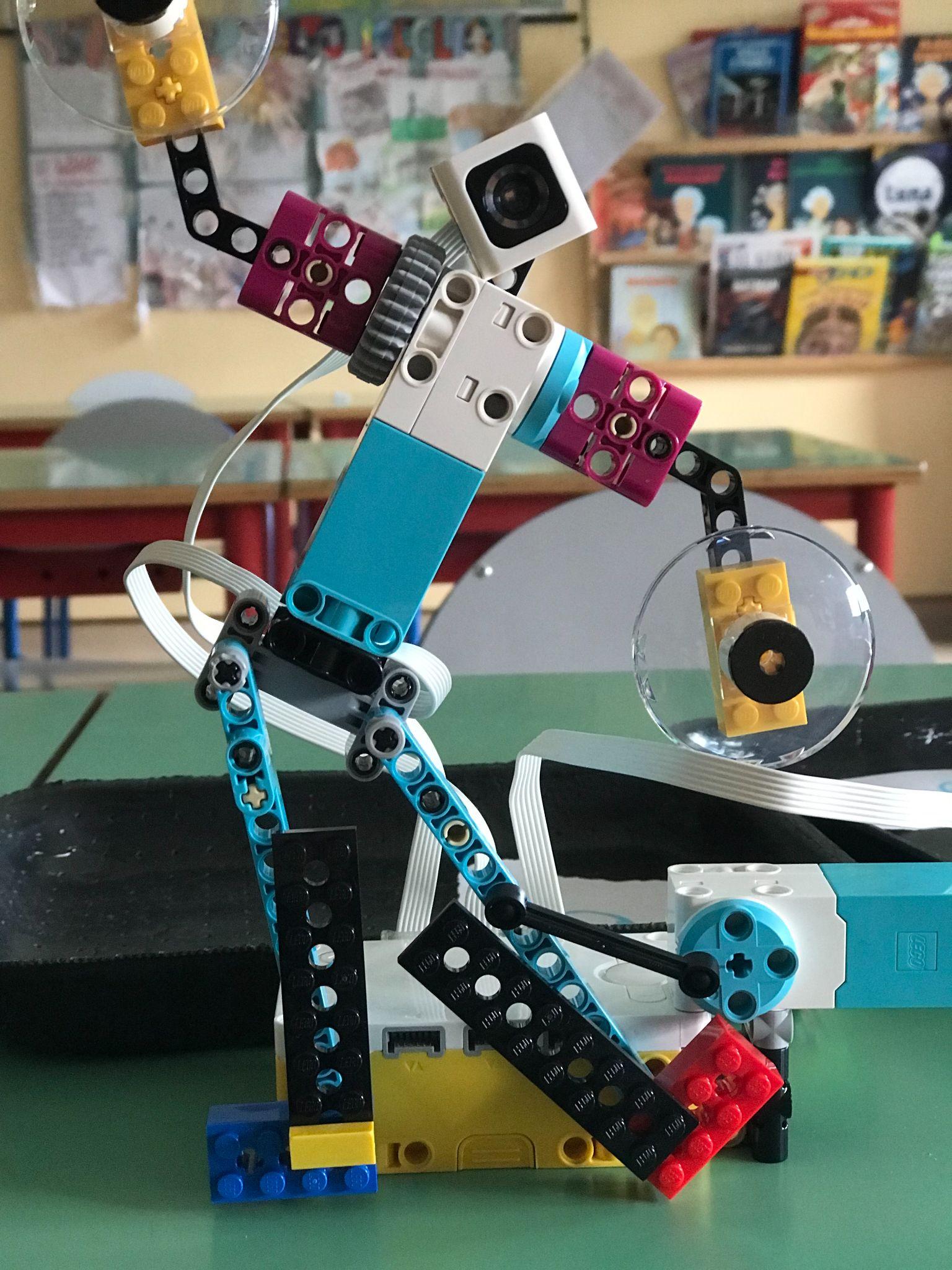 DIVERTIMENTO
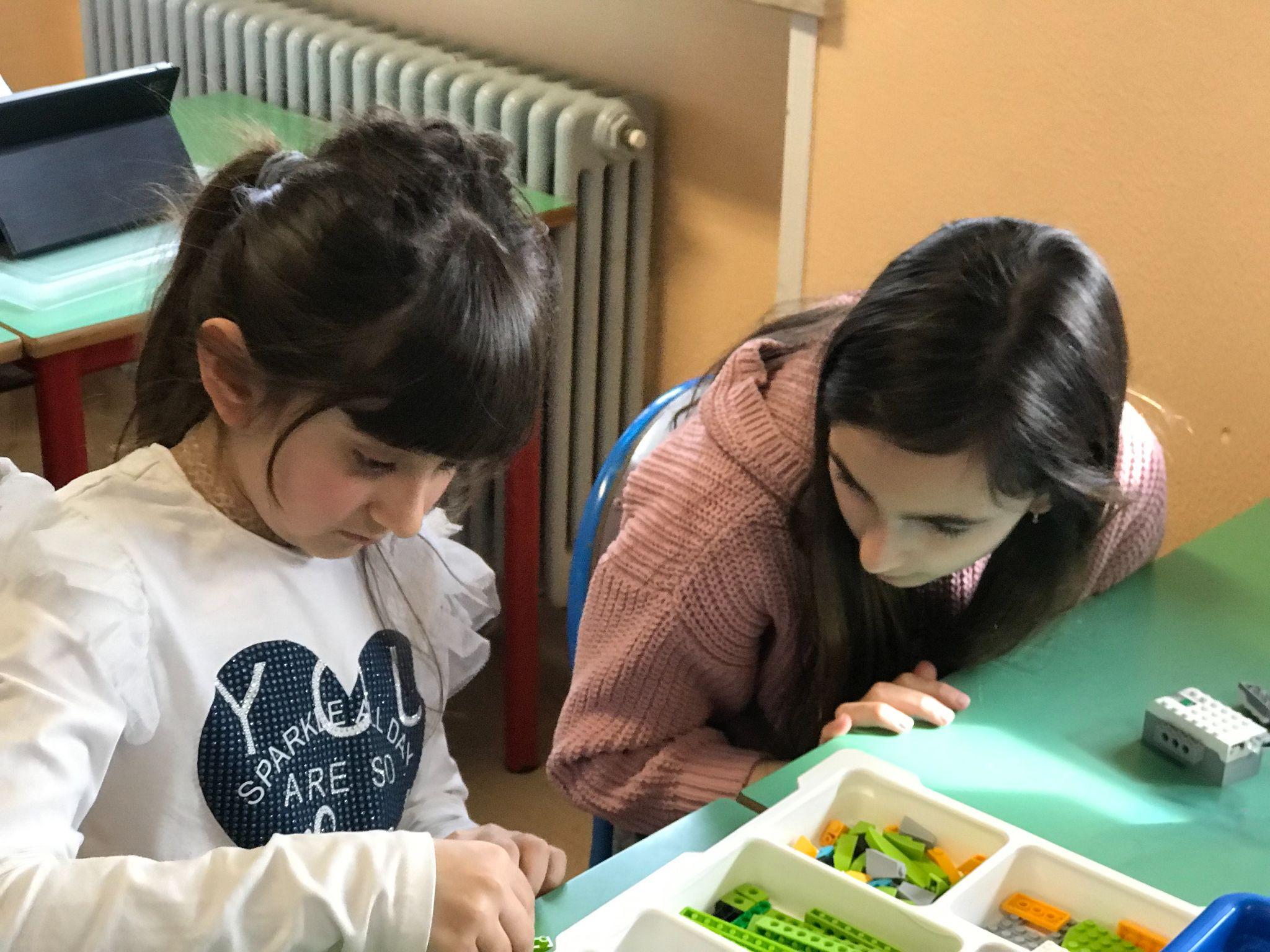 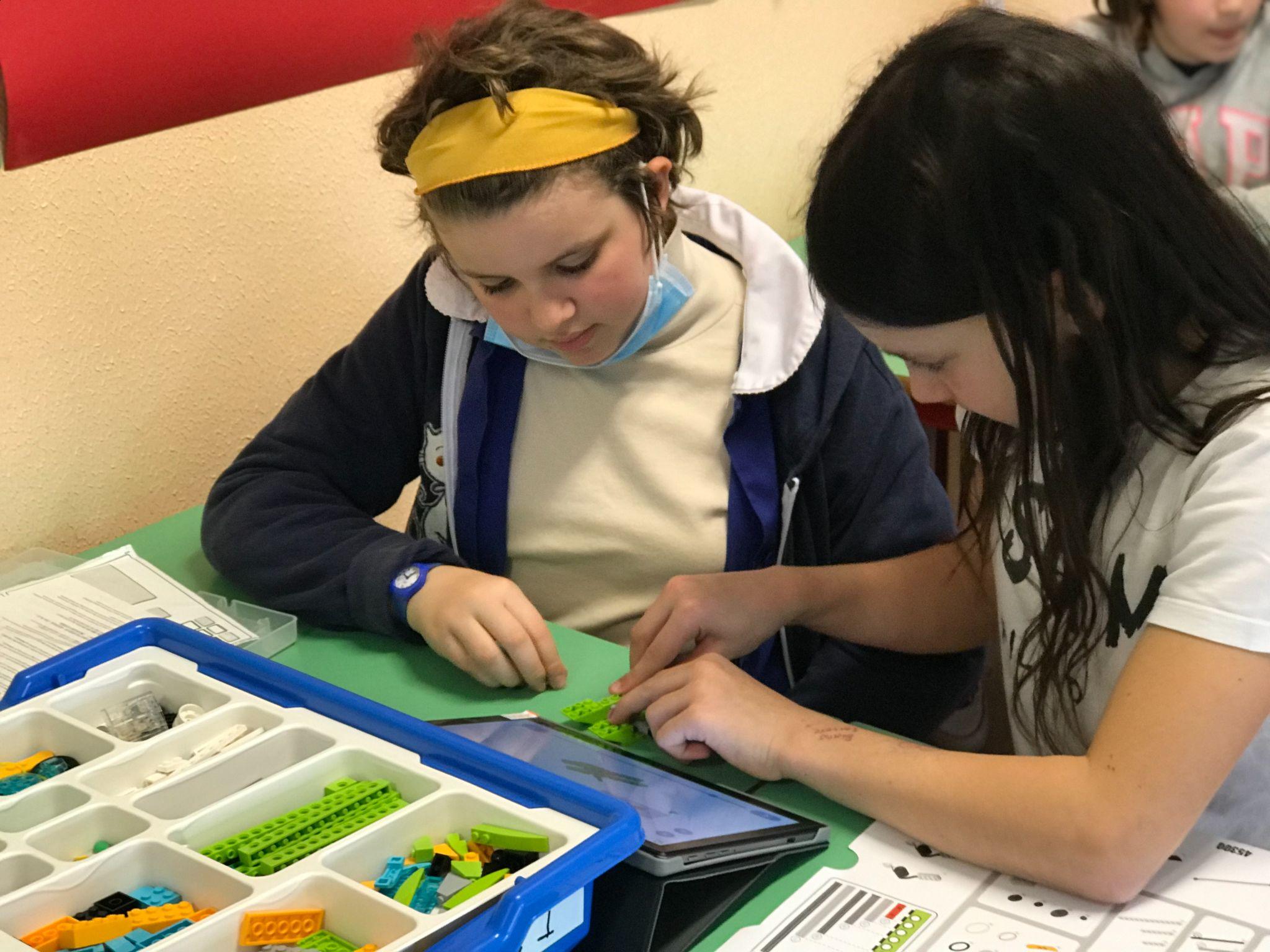 Scuola primaria
“Don Carlo Baronio”
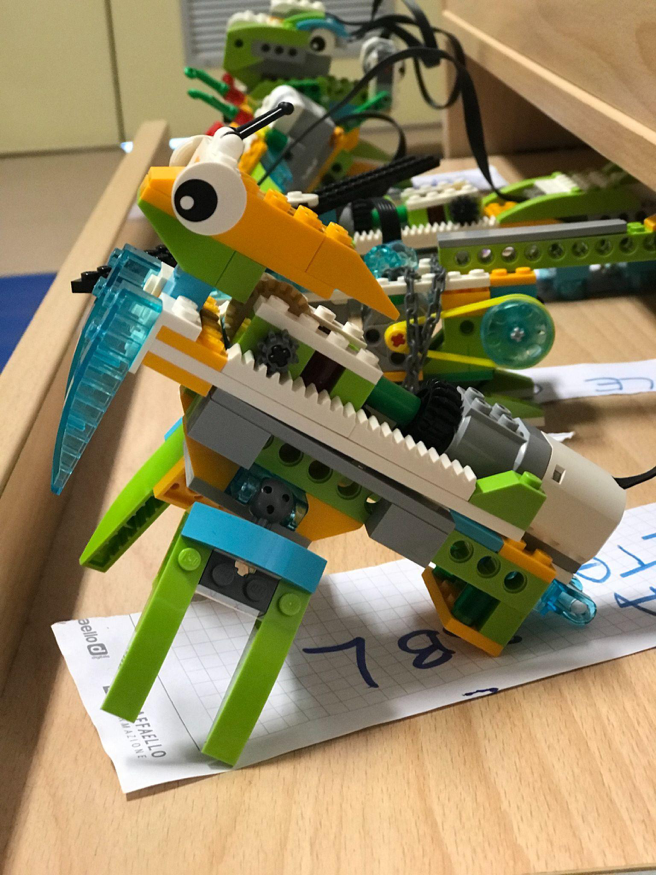 Attivare ed esercitare il sistema cognitivo, sollecitando, in particolare, la capacità di pensare computazionalmente allo scopo di analizzare contesti, identificare problemi, trovare risorse, pianificare interventi e risolvere problemi.

Mettere in moto competenze trasversali attivando la creatività, la capacità di stare e lavorare assieme agli altri e incrementando il senso di autodeterminazione e autoefficacia.
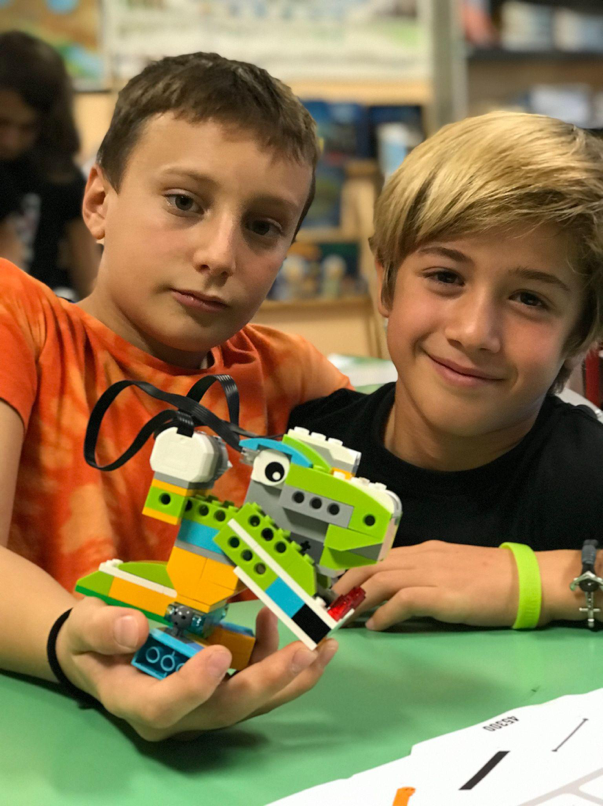 Scuola primaria
“Don Carlo Baronio”
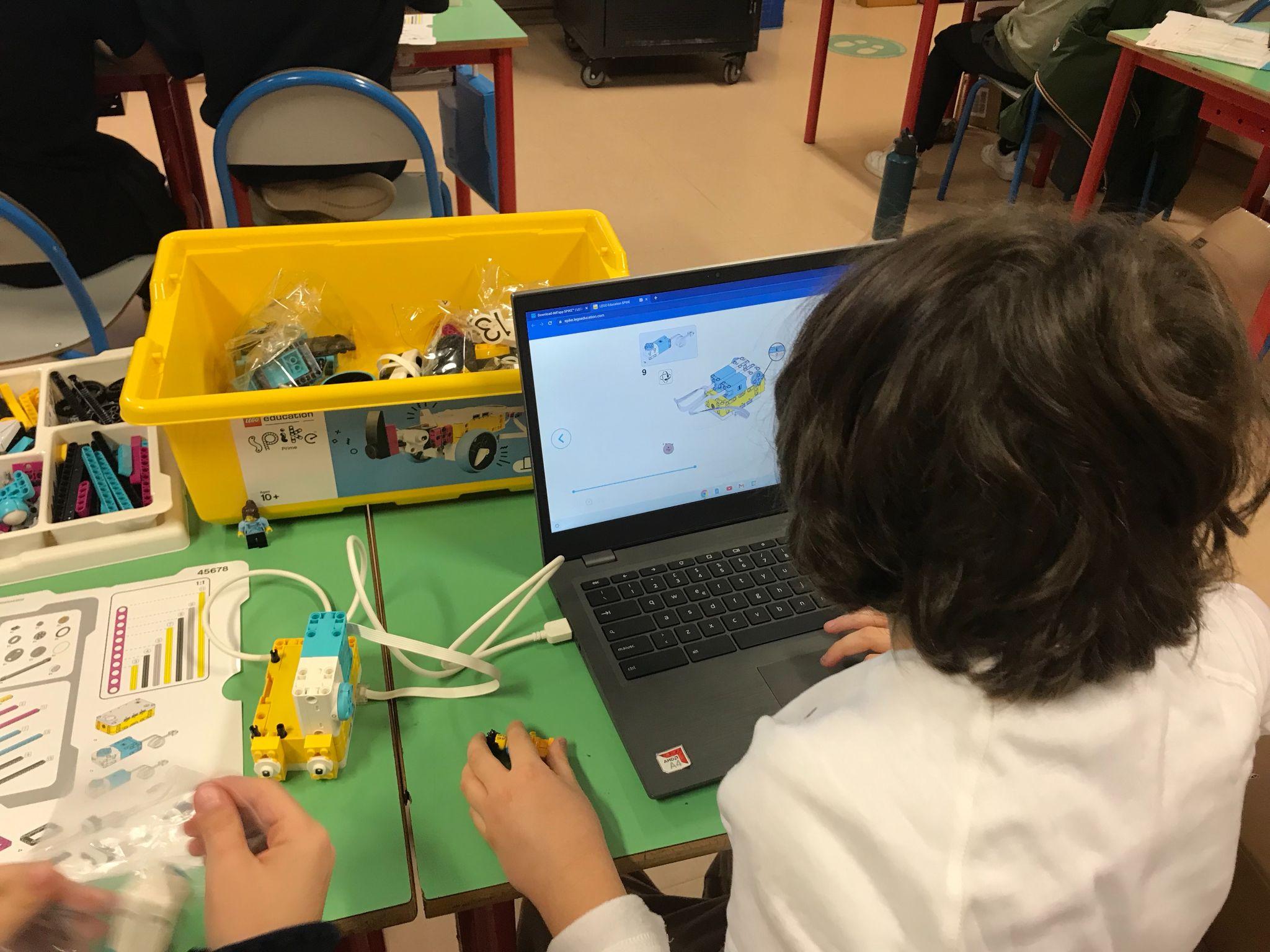 OBIETTIVO

Sviluppare il pensiero computazionale inteso come:

processo logico creativo che consente di scomporre problemi complessi.
capacità di immaginare e descrivere i procedimenti costruttivi che conducono alla   soluzione
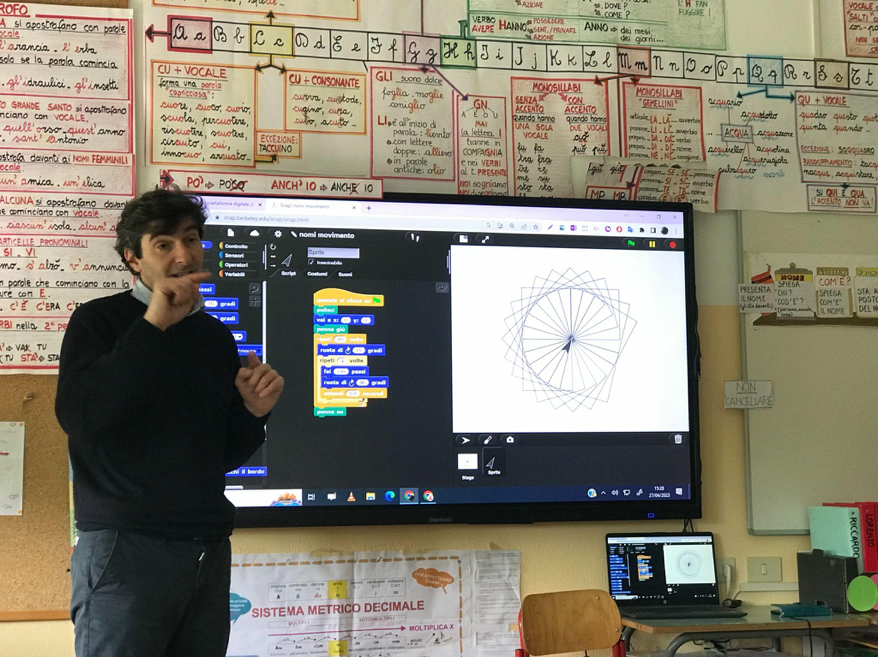 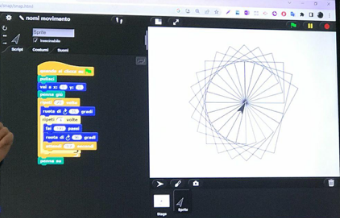 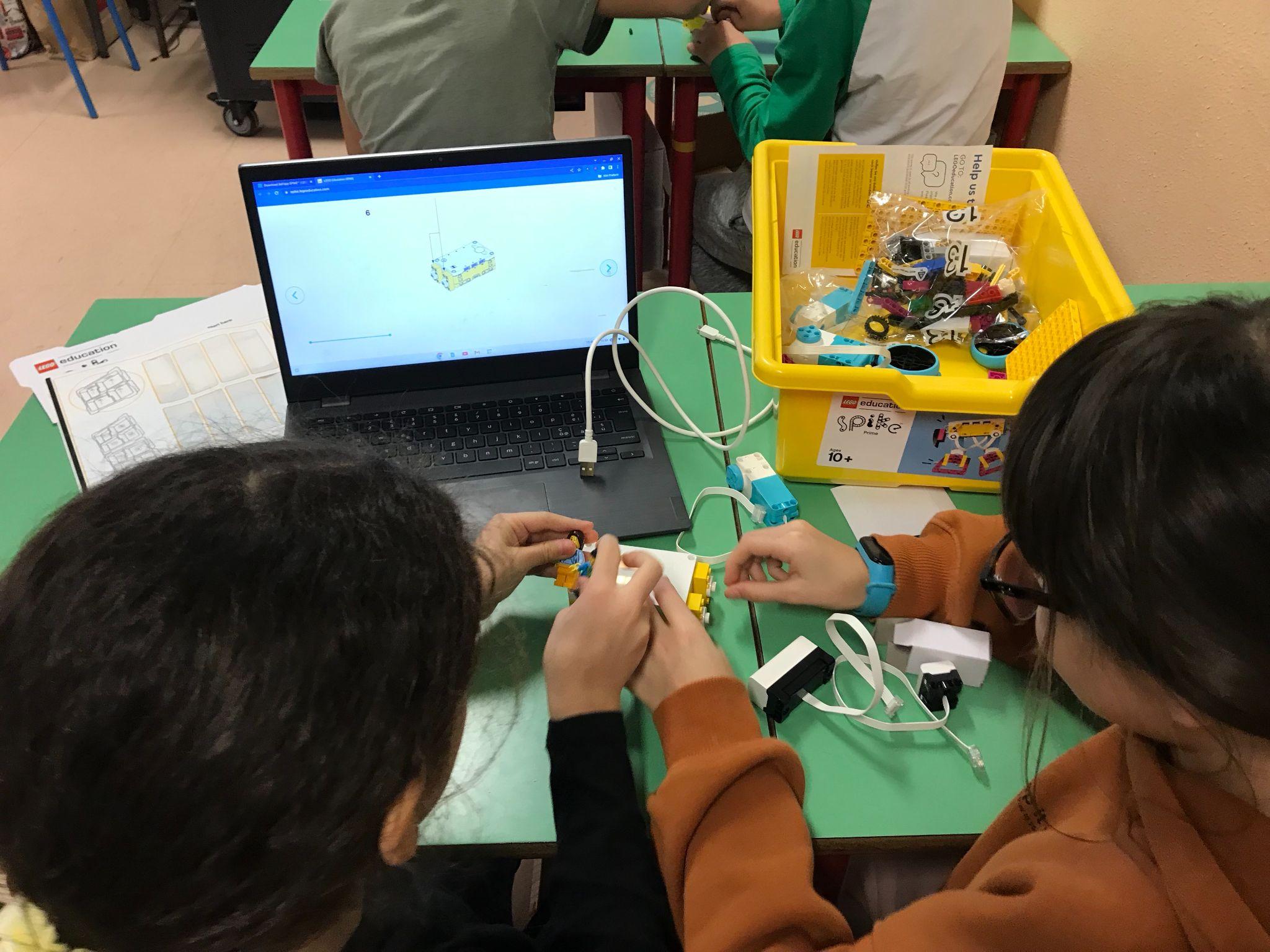 Azioni e Contenuti
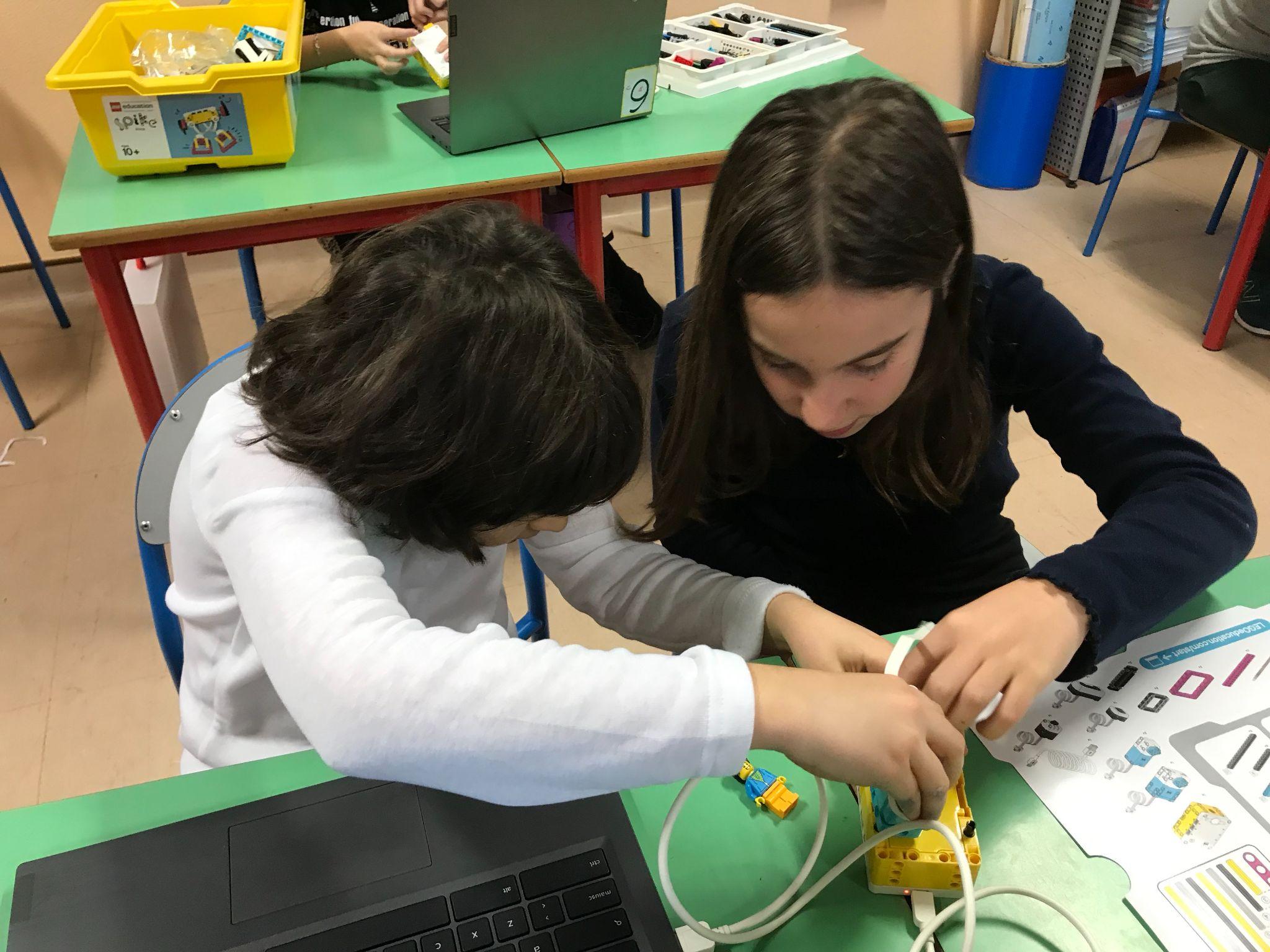 Attraverso l’utilizzo dei mattoncini Lego (LEGO WE DO, LEGO SPIKE) sono state attivate e potenziate le seguenti 

 COMPETENZE:
Pensare computazionalmente
Autoregolarsi
Essere creativi
Lavorare in coppia e in gruppo
Essere determinati
Sperimentare autoefficacia
Pensare 
computazionalmente
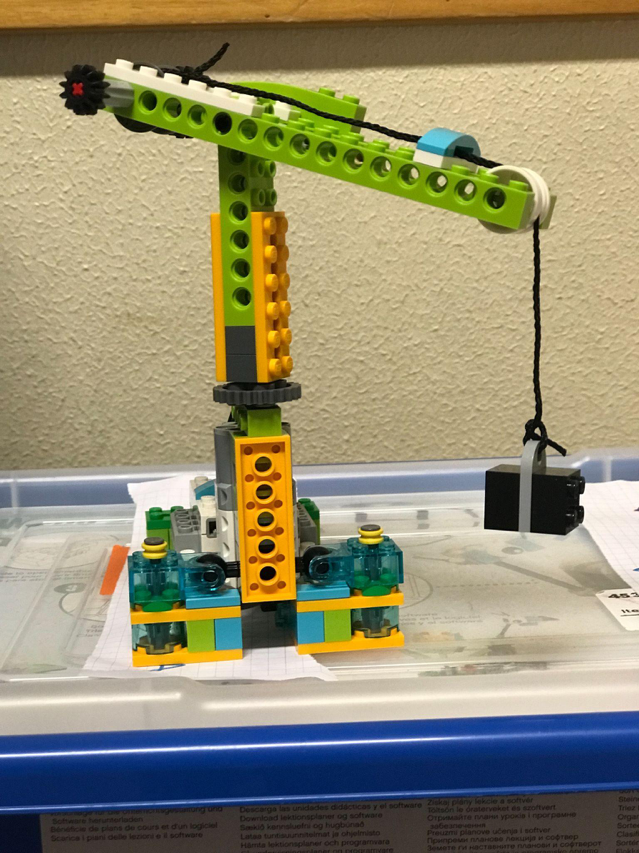 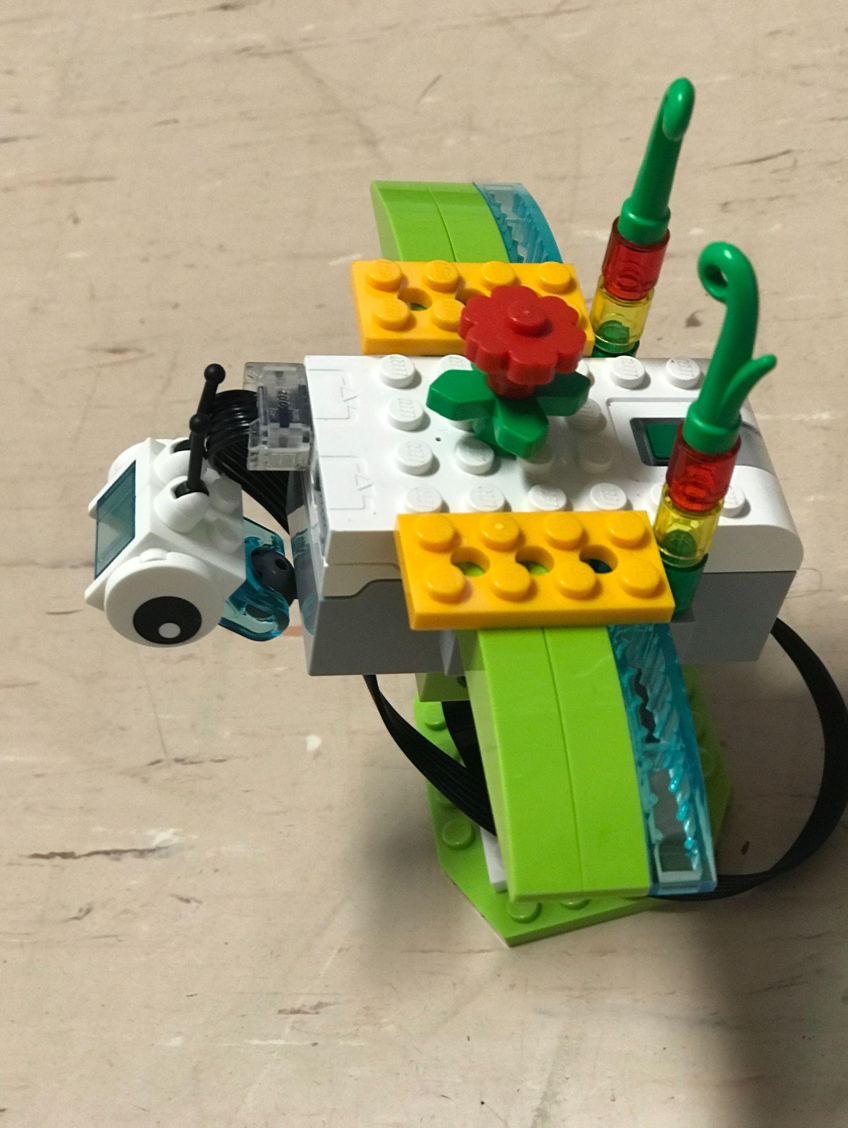 Astrazione
Algoritmo/pianificazione
Automazione
Decomposizione
Debugging
Generalizzazione
Osservare e definire il problema
Individuare le risorse per risolvere il problema
Pianificare
Implementare la soluzione più adatta
Verificare se quanto fatto ha portato al risultato desiderato
Imparare a tollerare l’errore
Sostenere la frustrazione
Mantenere attenzione e concentrazione prolungate
2. Autoregolarsi
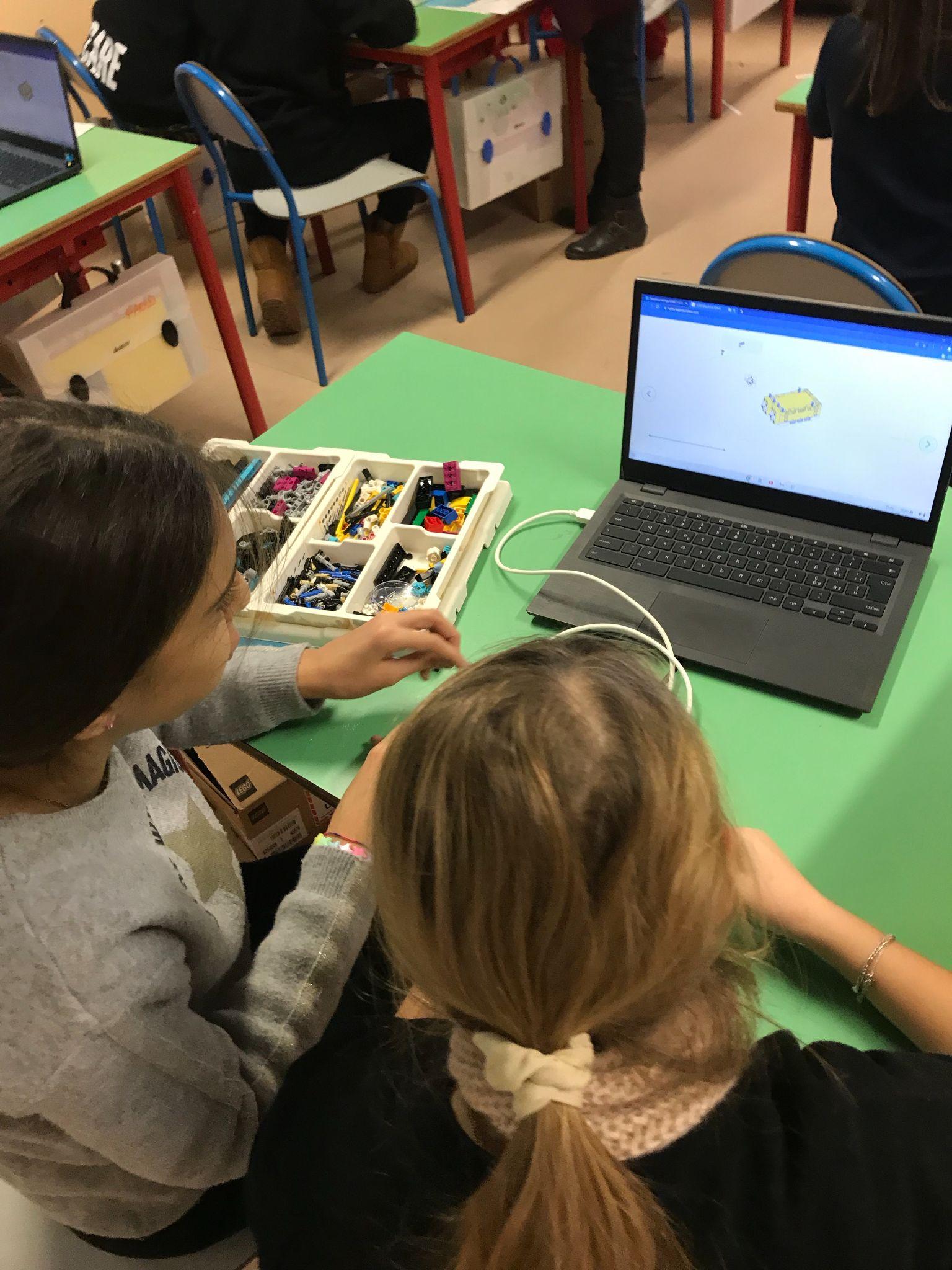 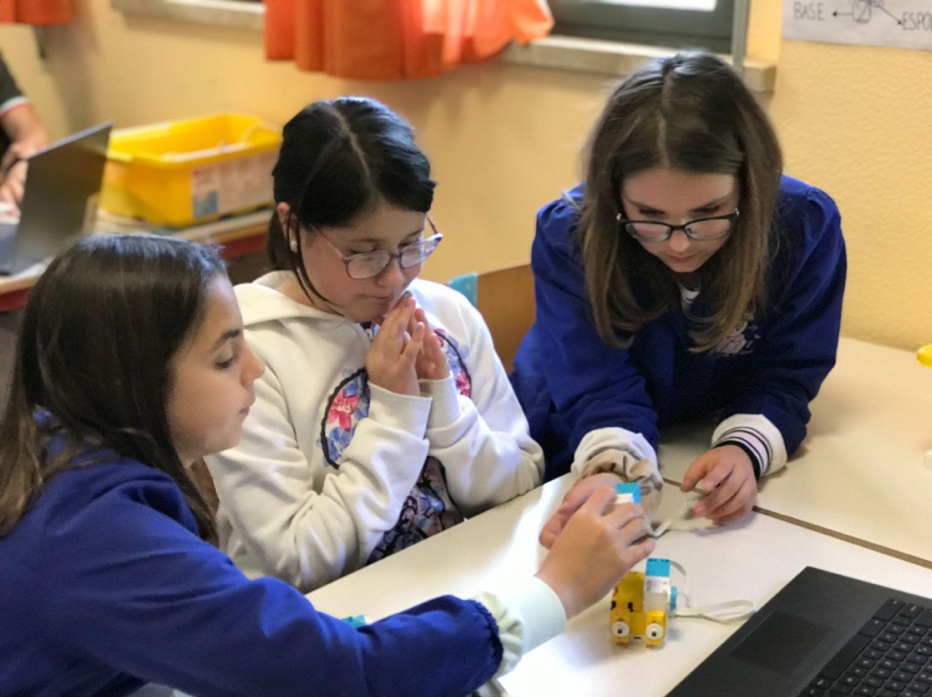 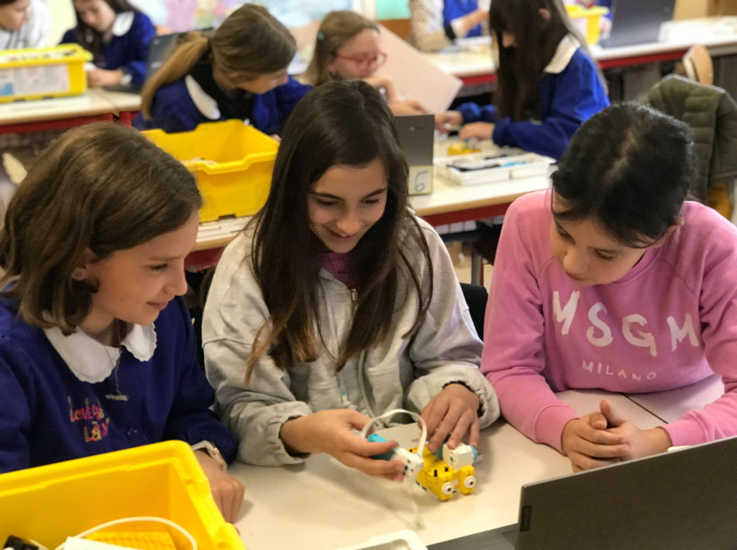 3. Essere creativi
Personalizzare
Esplorare
Generare nuove idee
Cambiare l’interpretazione delle situazioni
Evidenziare relazioni originali tra idee
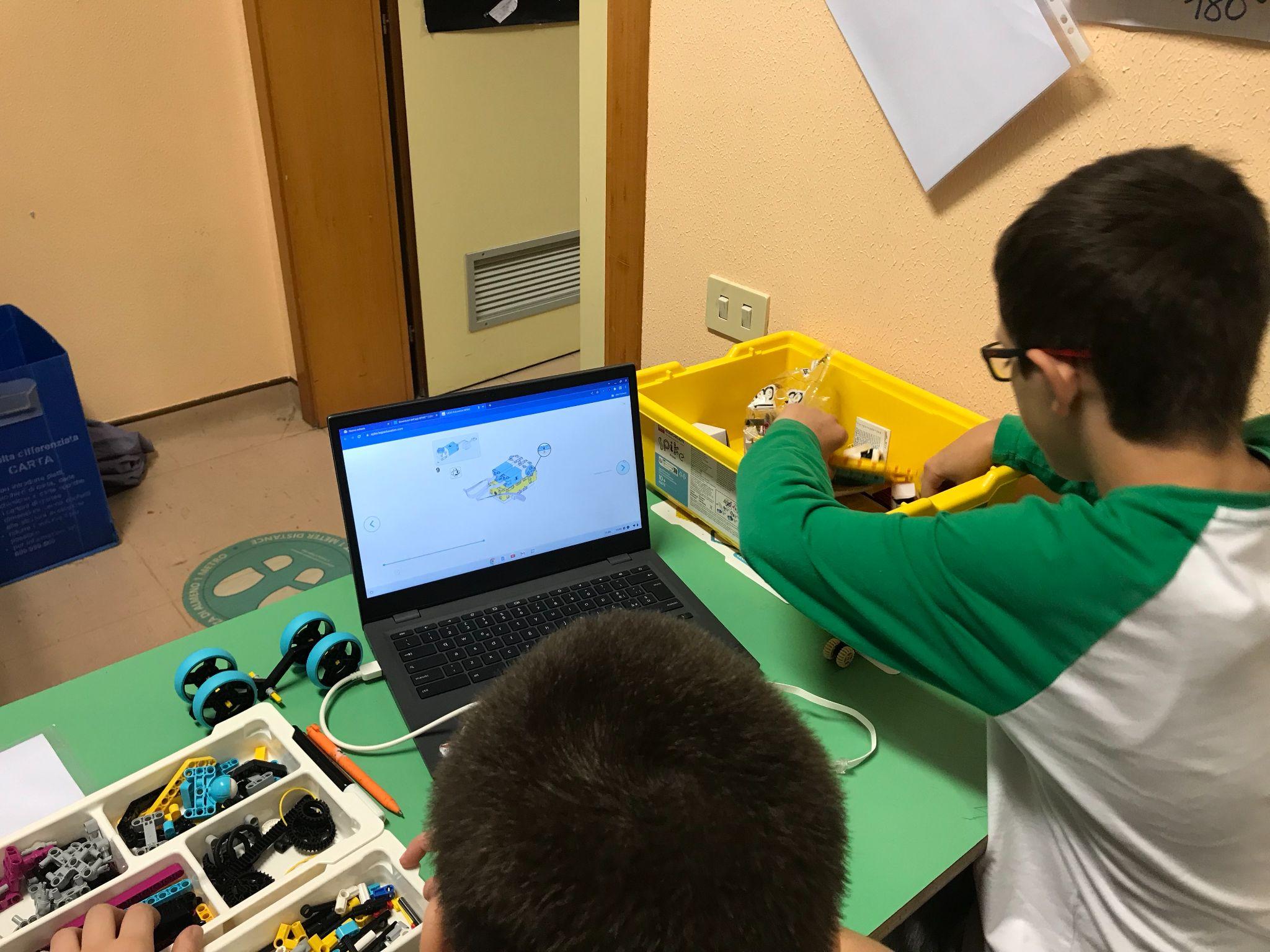 4. Lavorare in coppia e in gruppo
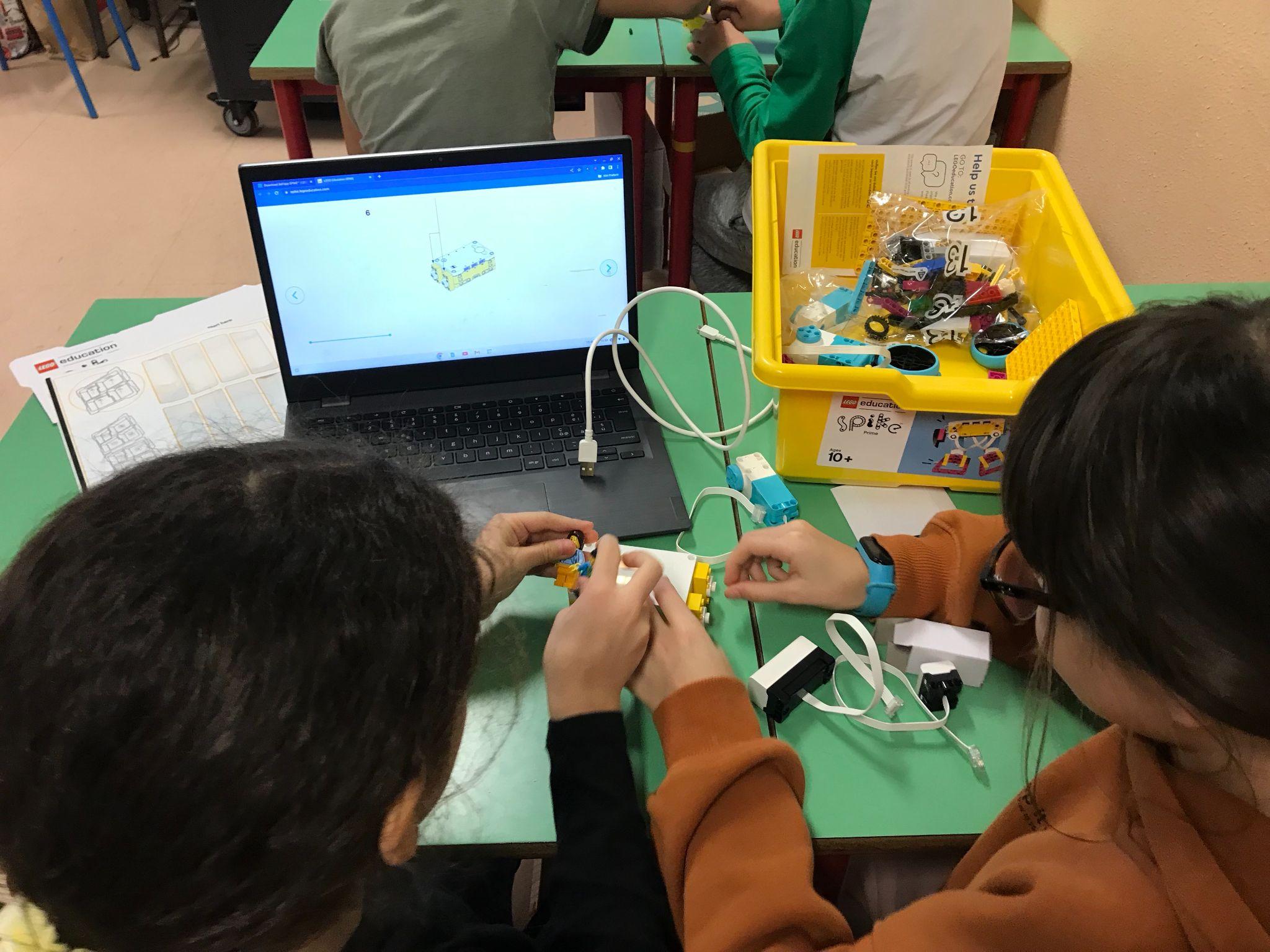 Condividere informazioni
 Interagire
 Ascoltare
Sintetizzare
Presentare
Assertività
Compassione
5. Essere determinati
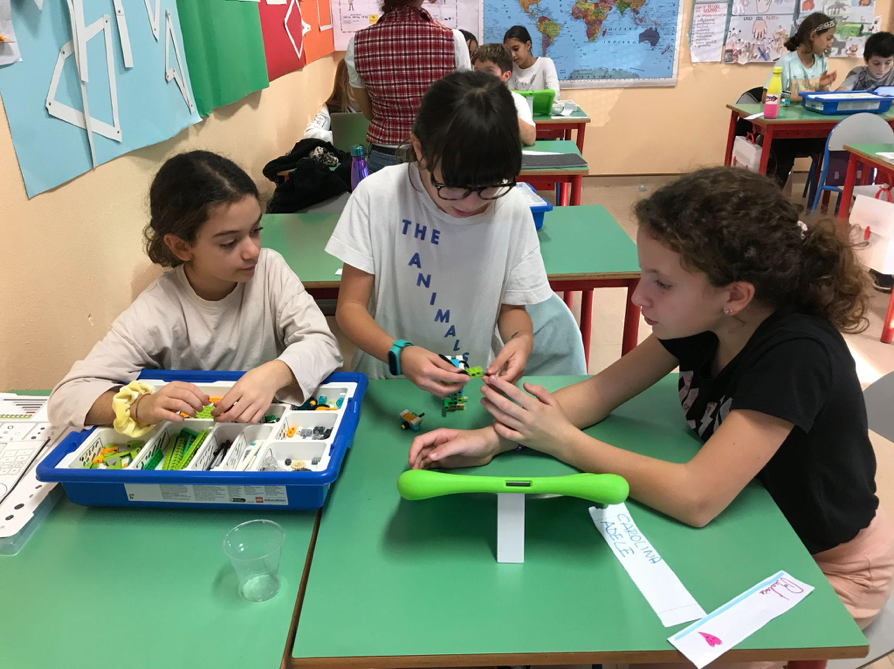 Orientarsi verso la padronanza
Percepire la propria e altrui competenza
Sentirsi in relazione positiva con gli altri
Essere autonomi e responsabili
6. Sperimentare autoefficacia
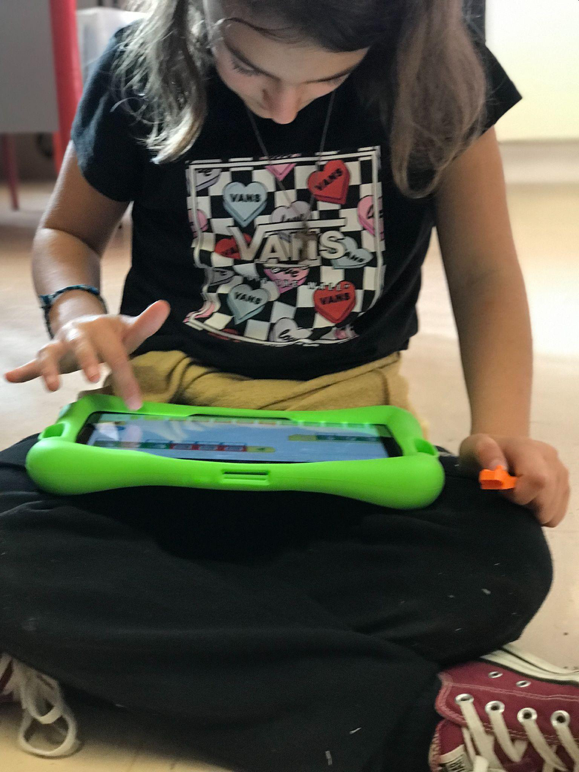 Fiducia nelle proprie/altrui capacità
Fiducia nella proprie/altrui possibilità di migliorare
Persistenza e Volontà
Valutare il proprio e altrui livello di competenza
Metodologia
I bambini hanno lavorato prevalentemente in coppia (le coppie variavano secondo criteri stabiliti di volta in volta dall’insegnante, dettati principalmente da motivazioni di inclusività e rotazione).
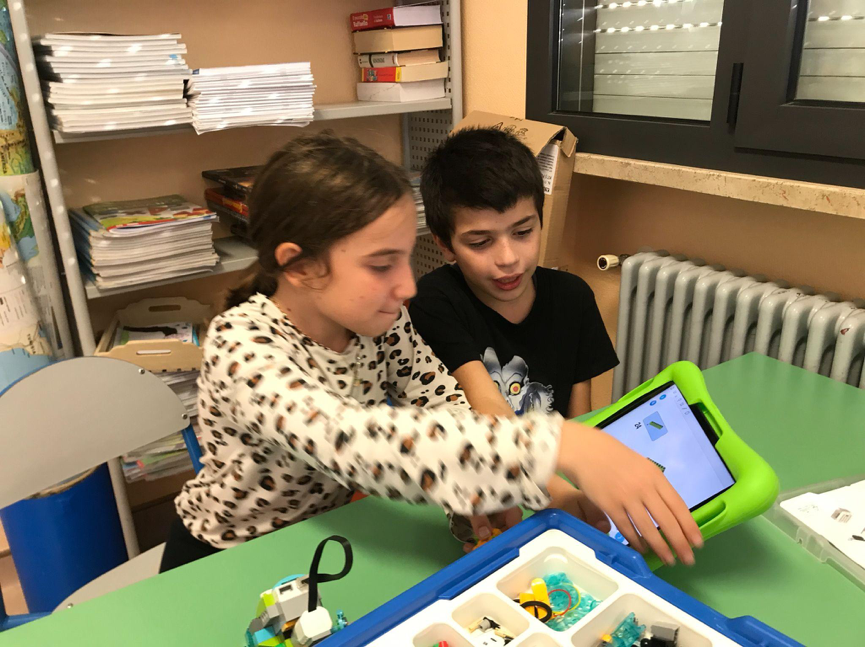 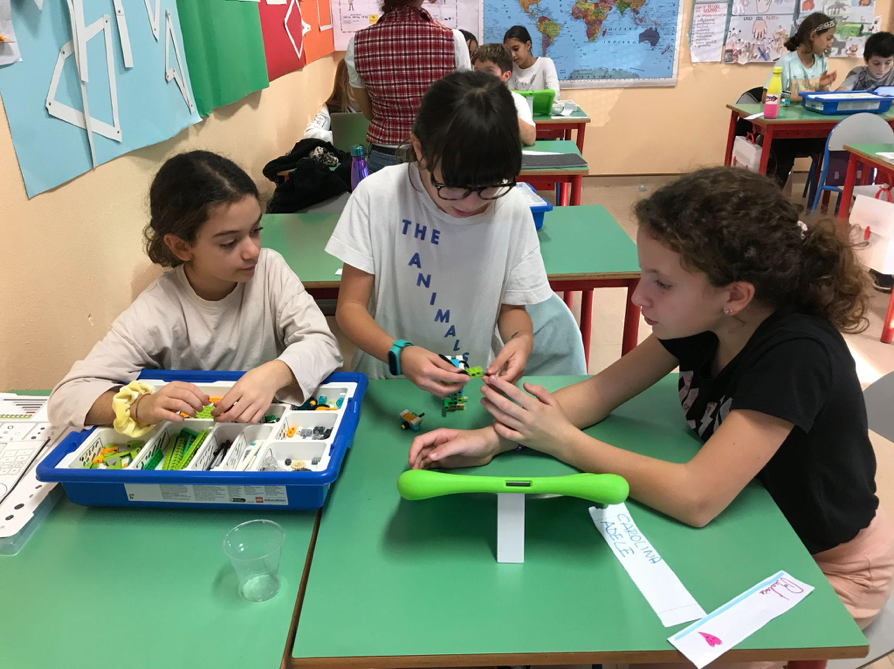 Alcuni aspetti particolarmente significativi che si sono evidenziati durante il percorso:
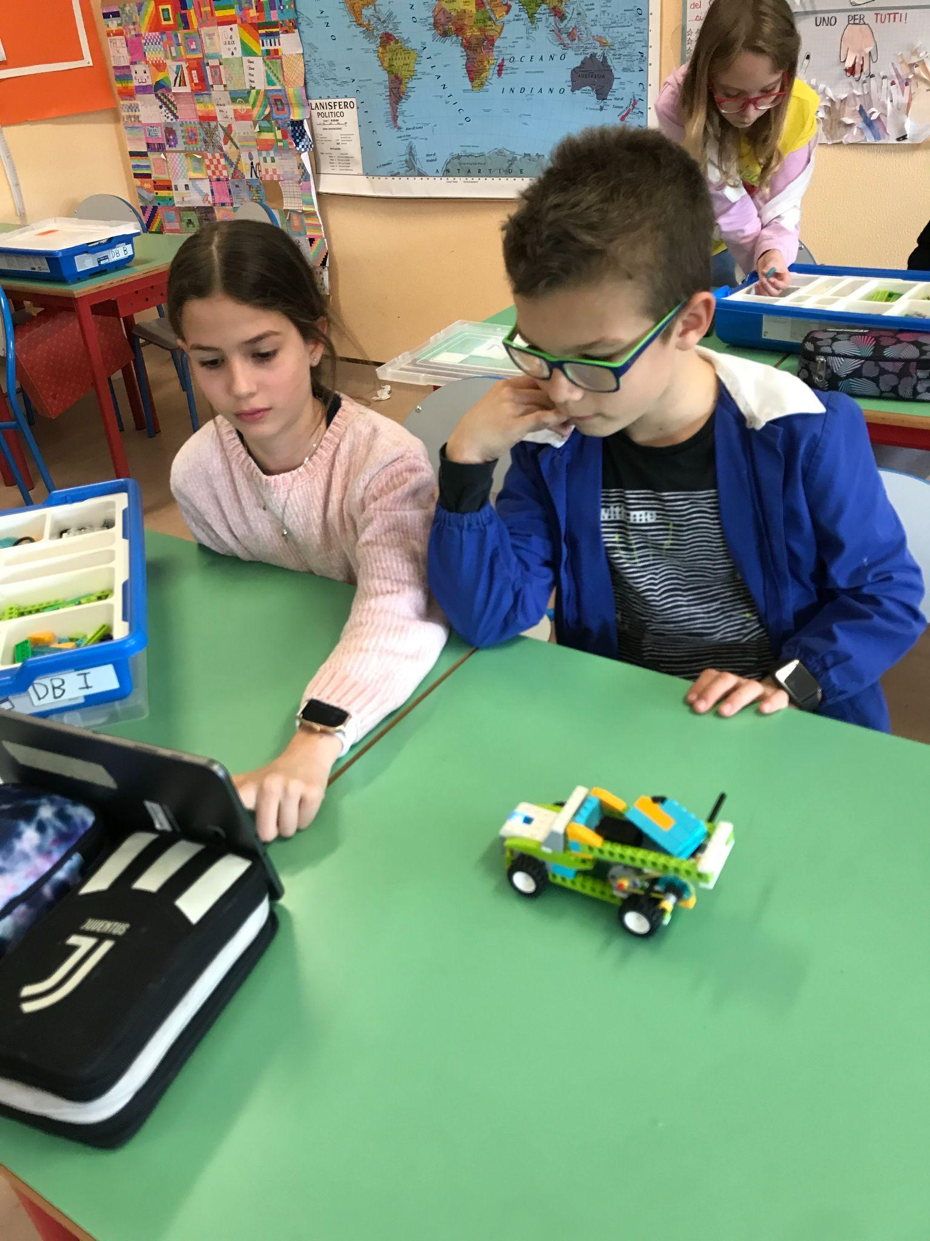 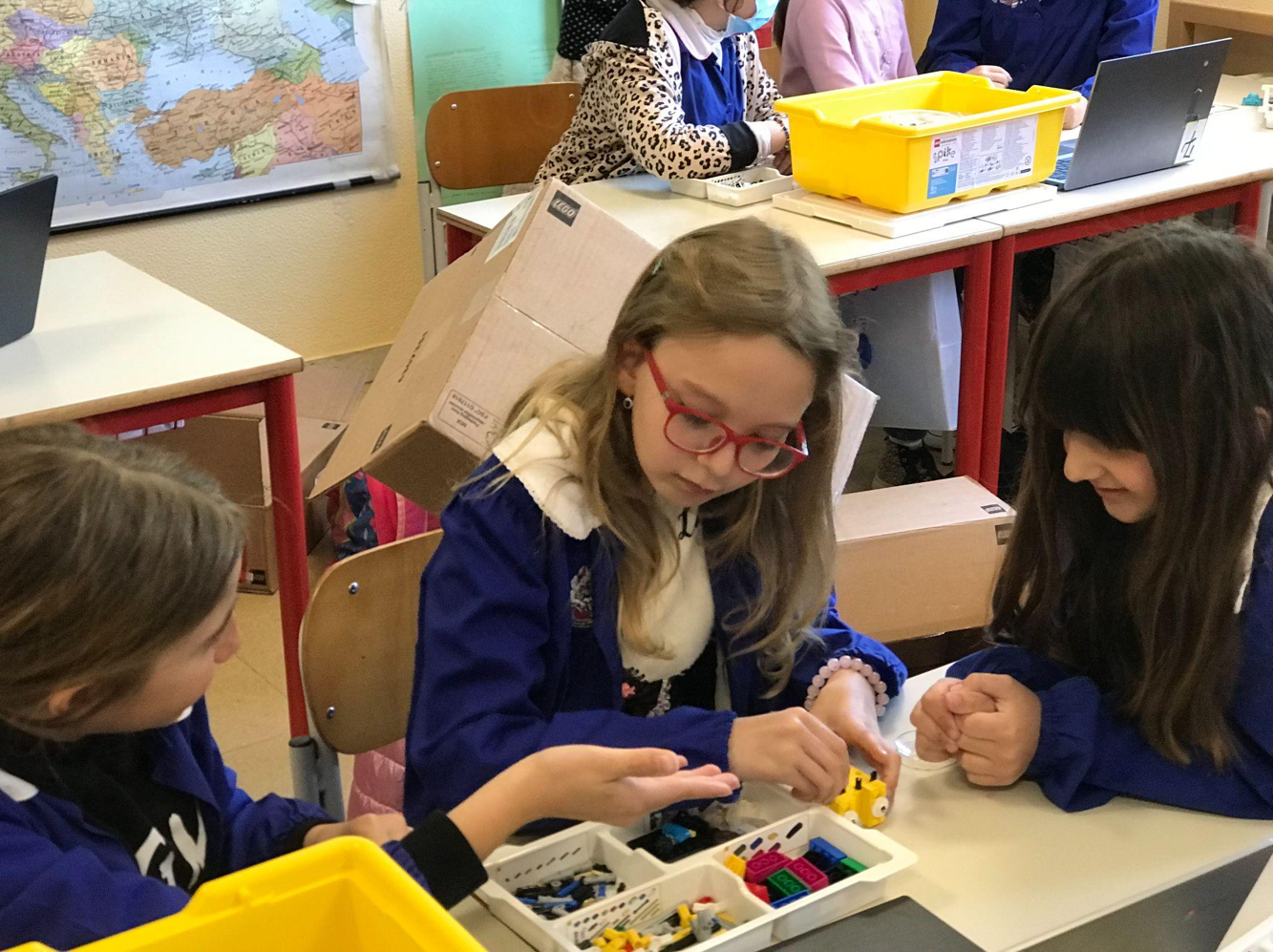 Modalità di conduzione del lavoro che hanno permesso una “spontanea” inclusione dei bambini più fragili”
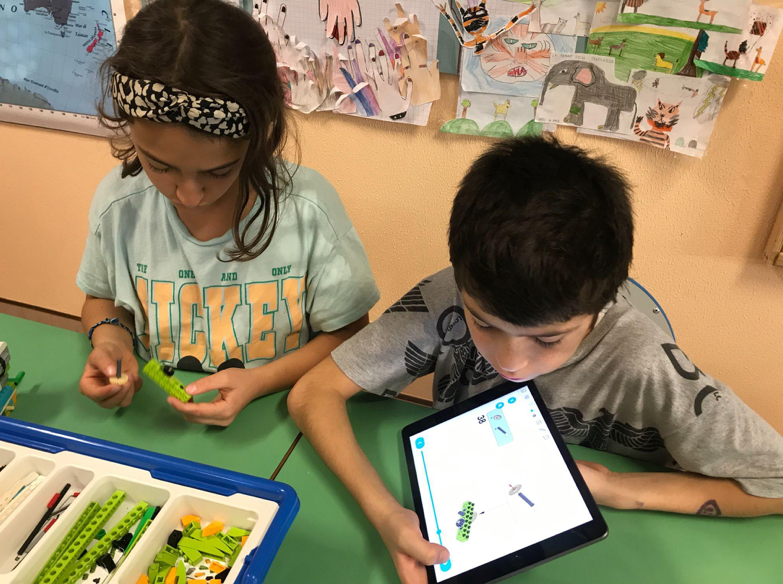 La suddivisione dei compiti  all’interno delle coppie si è strutturata in modo spontaneo con un’alternanza naturale dei ruoli.
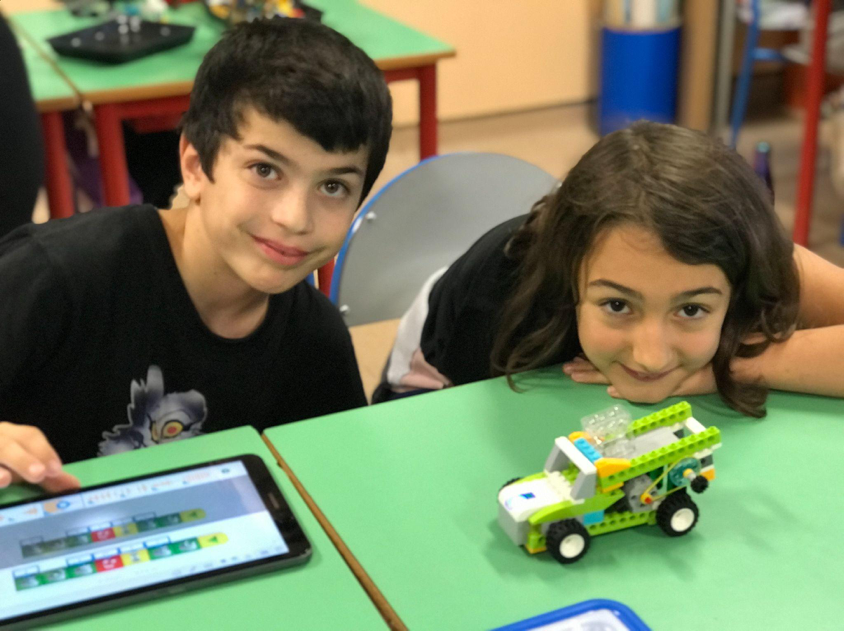 Modalità di Valutazione
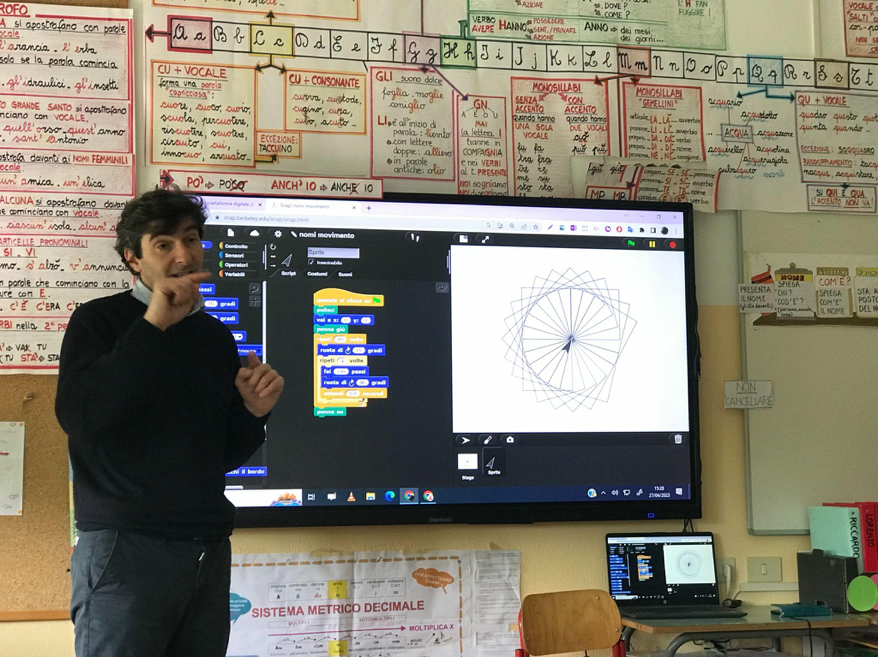 La valutazione è stata effettuata in maniera indiretta attraverso l’osservazione dei partecipanti durante lo svolgimento dell’attività.
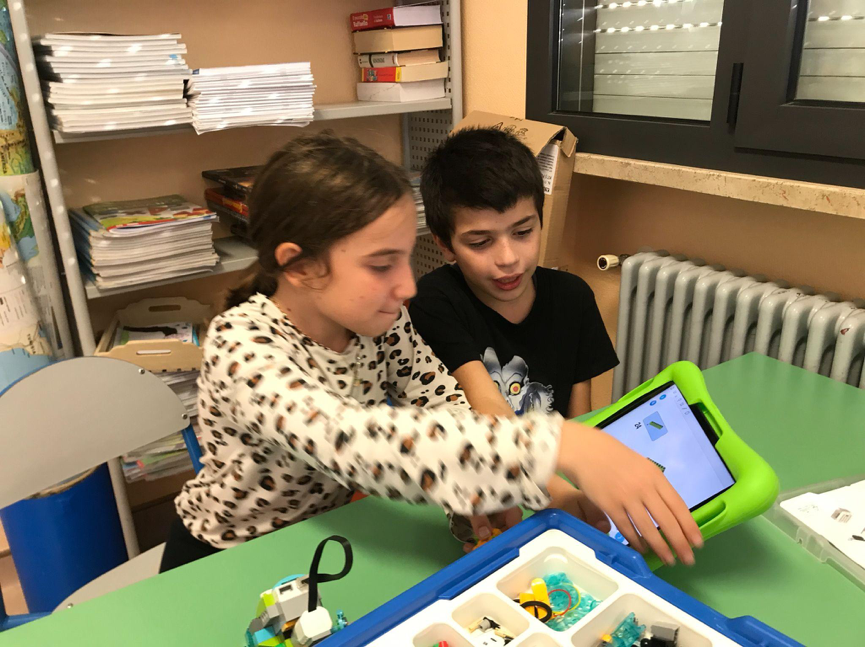 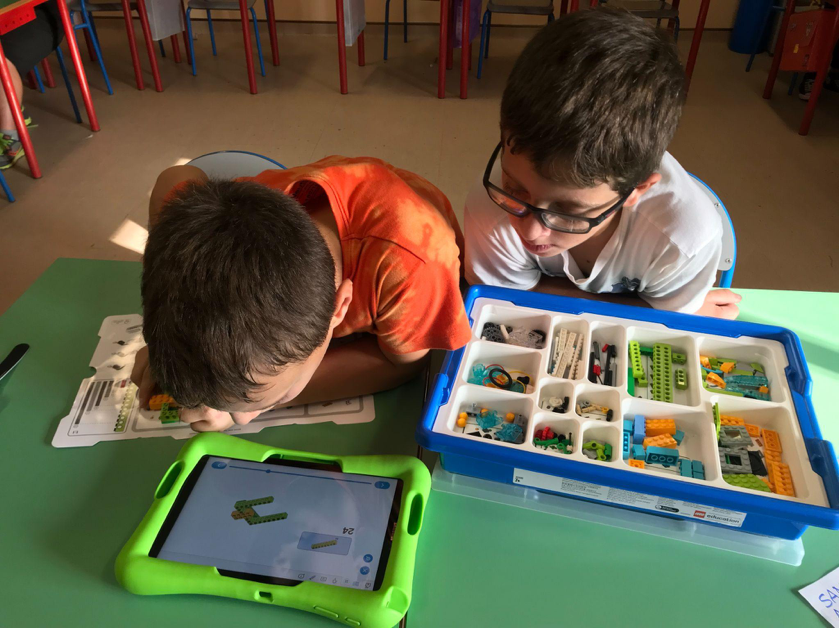 Ai docenti presenti è spettato un ruolo iniziale di introduzione all’attività, seguito da compiti di supervisione dei gruppi e supporto in caso di difficoltà.
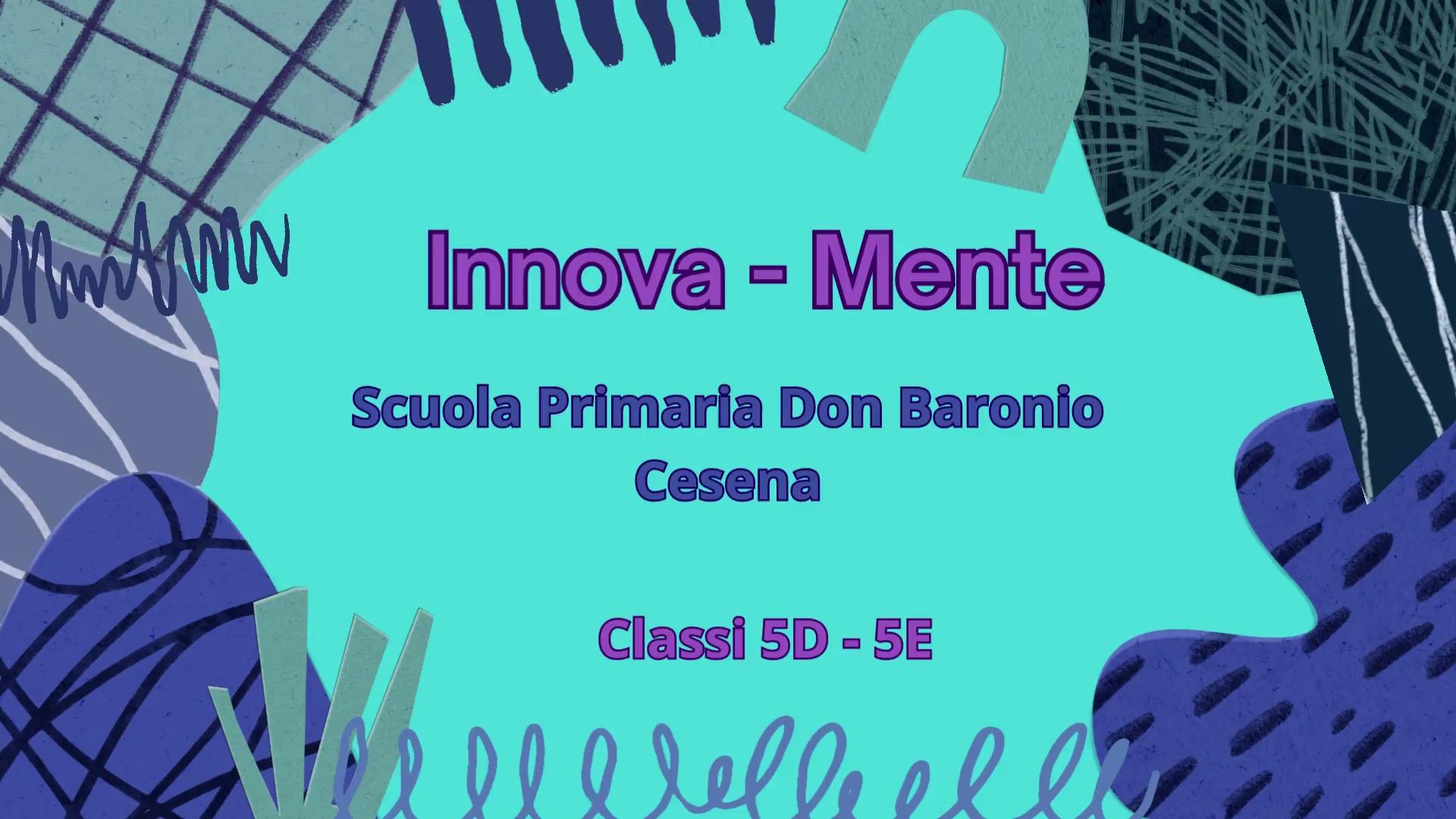 Scuola secondaria di 1° grado
“V. della Resistenza”
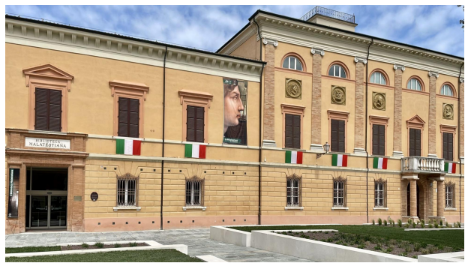 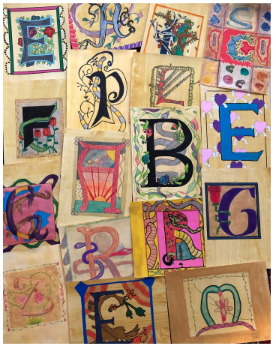 Classe: 2°D
Docenti: Sarah Cuccia e Monica Giunchi
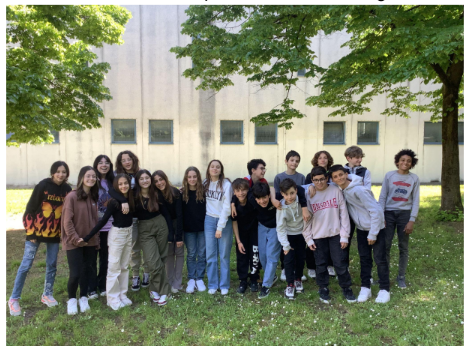 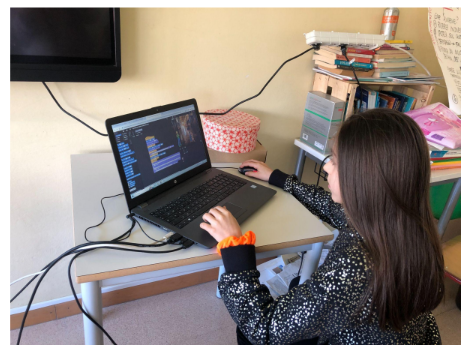 BIBLIOTECA MALATESTIANA
ARTE
Scuola secondaria di 1° grado
“V. della Resistenza”
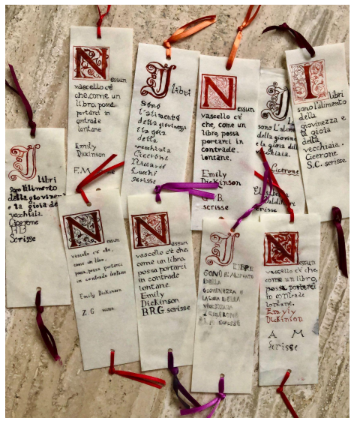 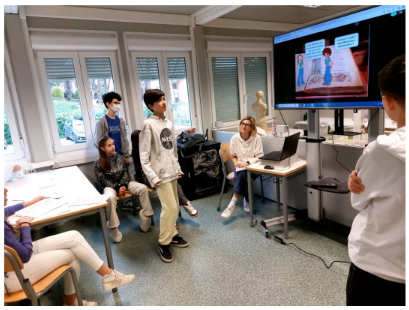 STORIA
CESENA
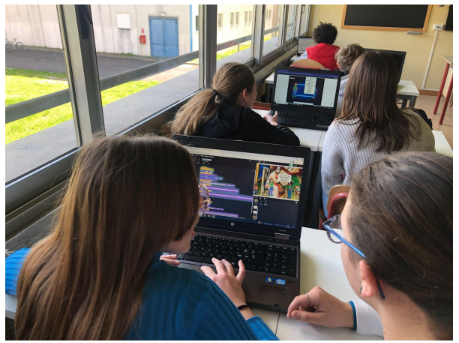 CODICI MINIATI
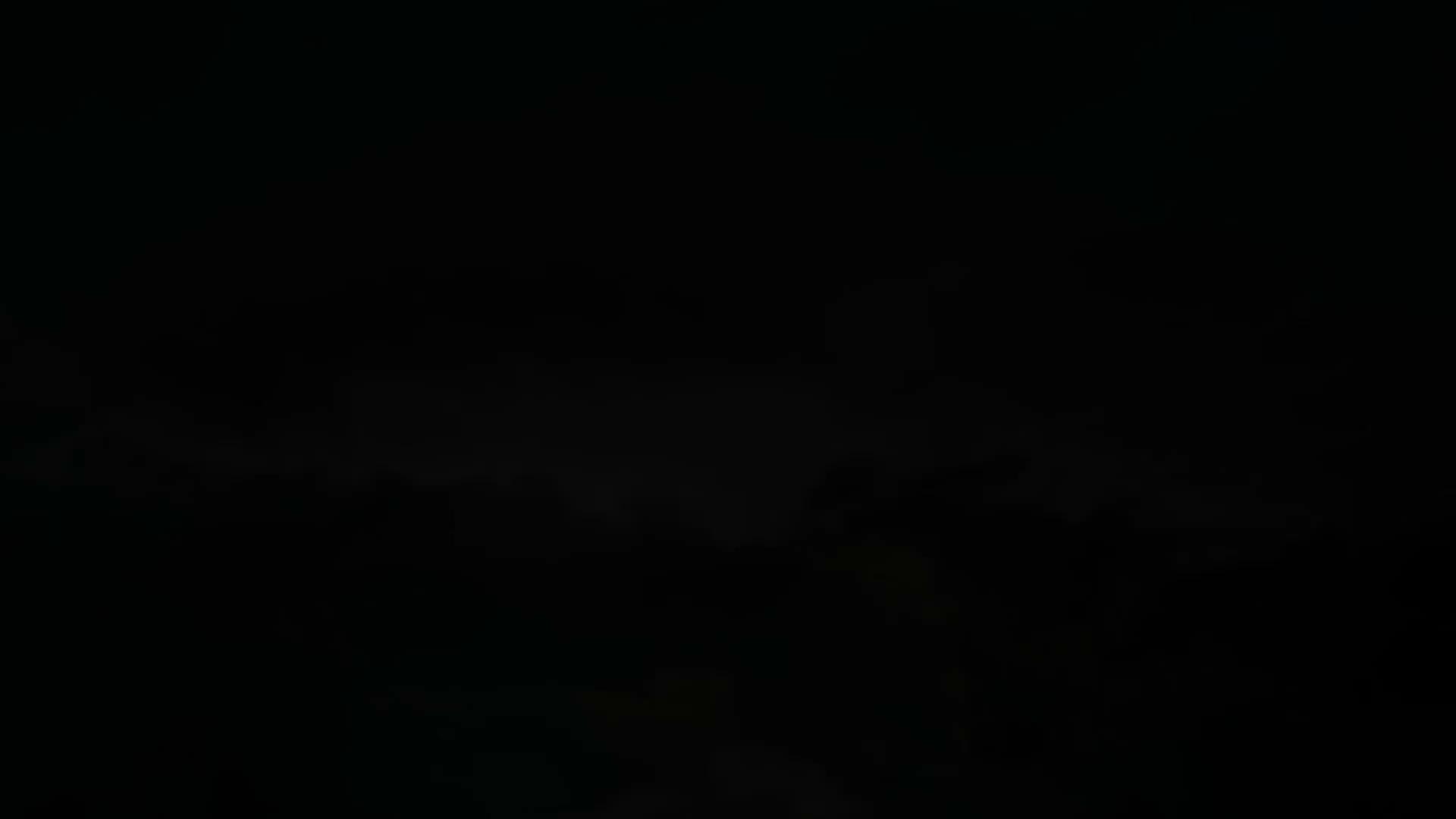 Istituto Tecnico “G. Da Vinci"
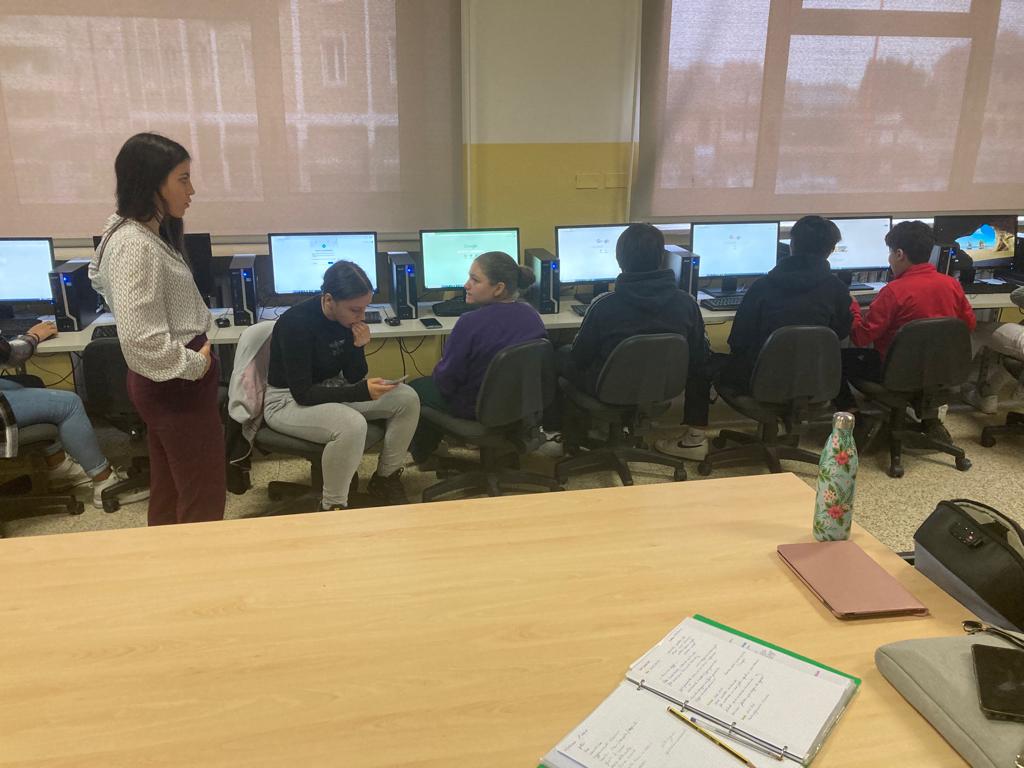 Classe: 1°G
Docente: Silvia Pirini Casadei
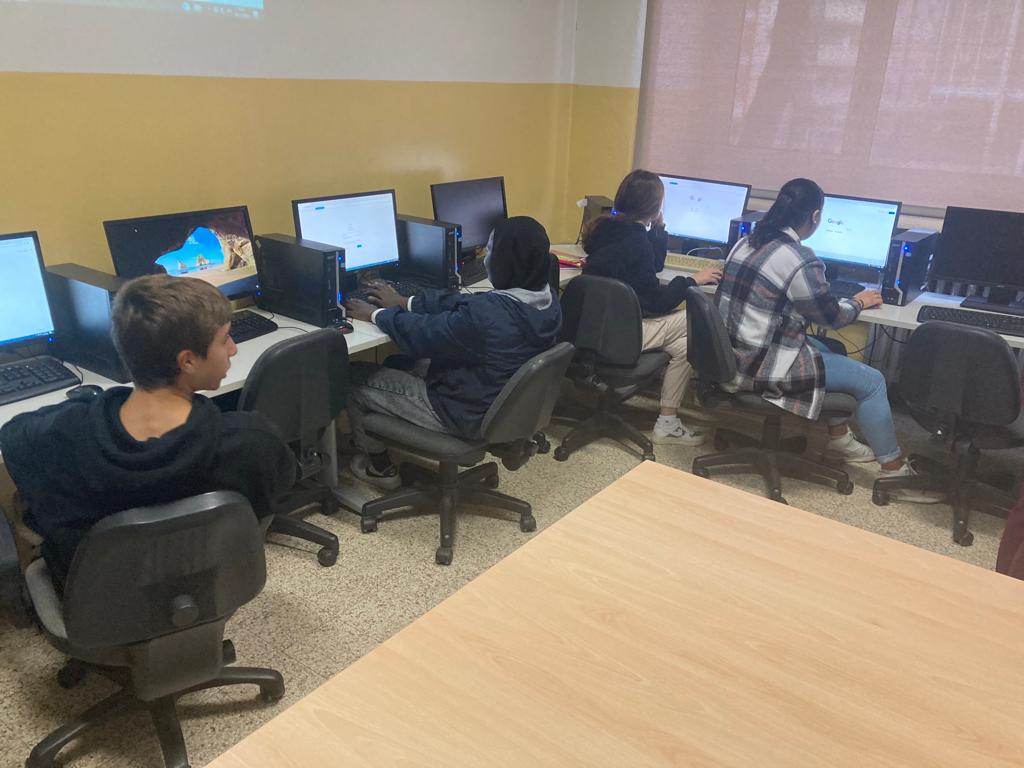 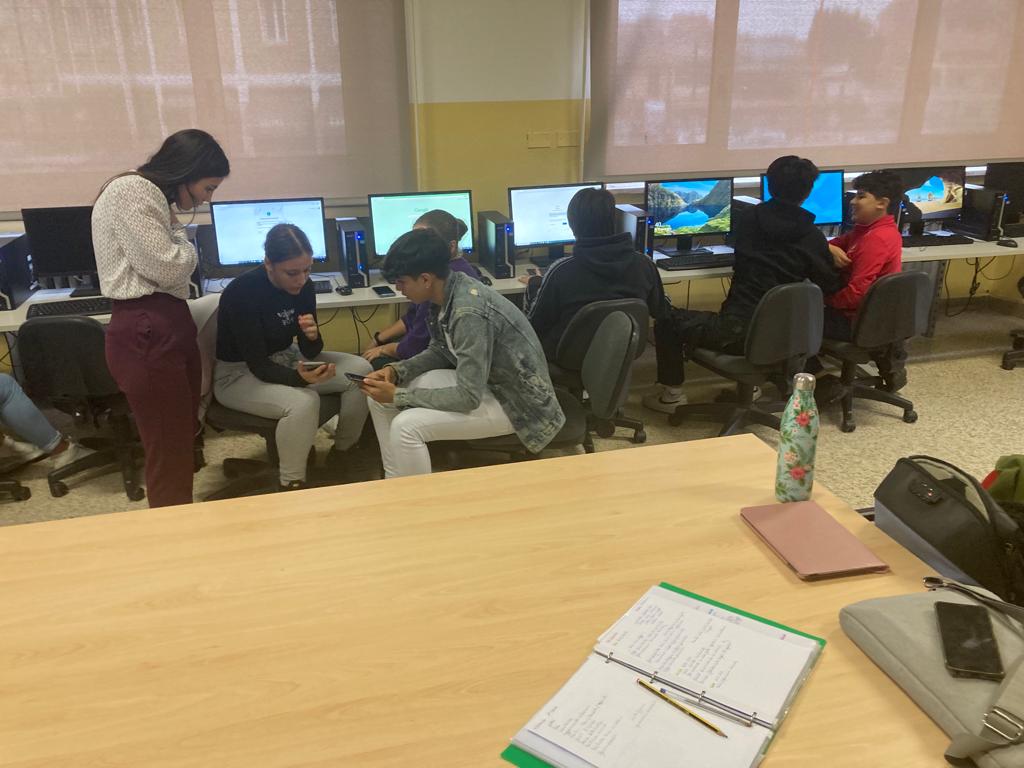 APPARTENENZA
SCUOLA
CONDIVISIONE
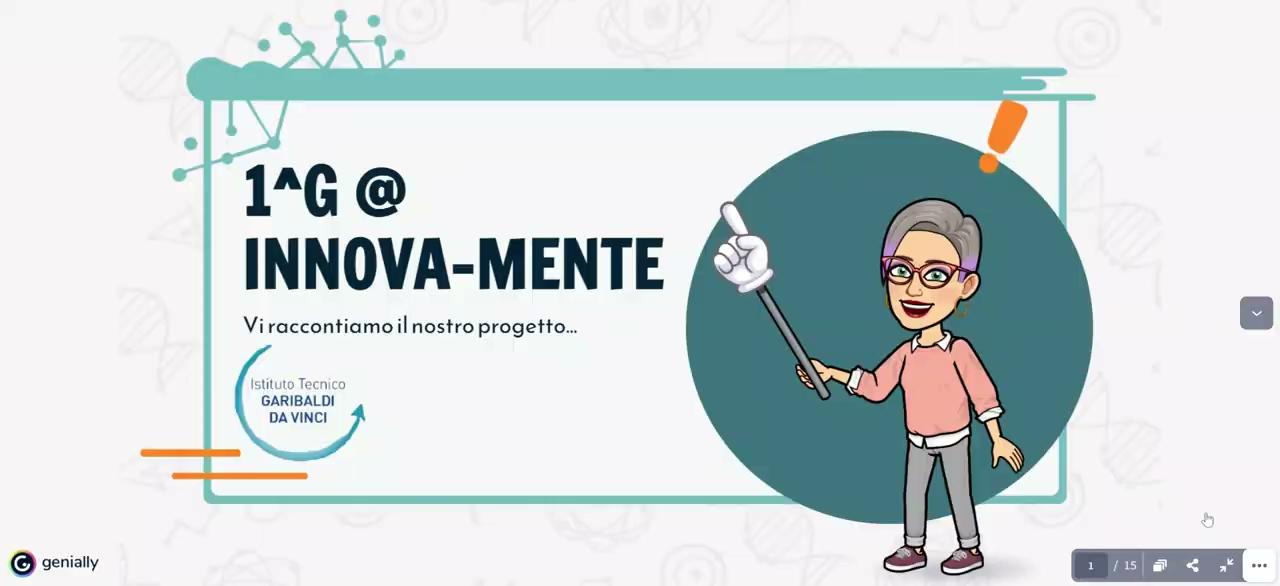 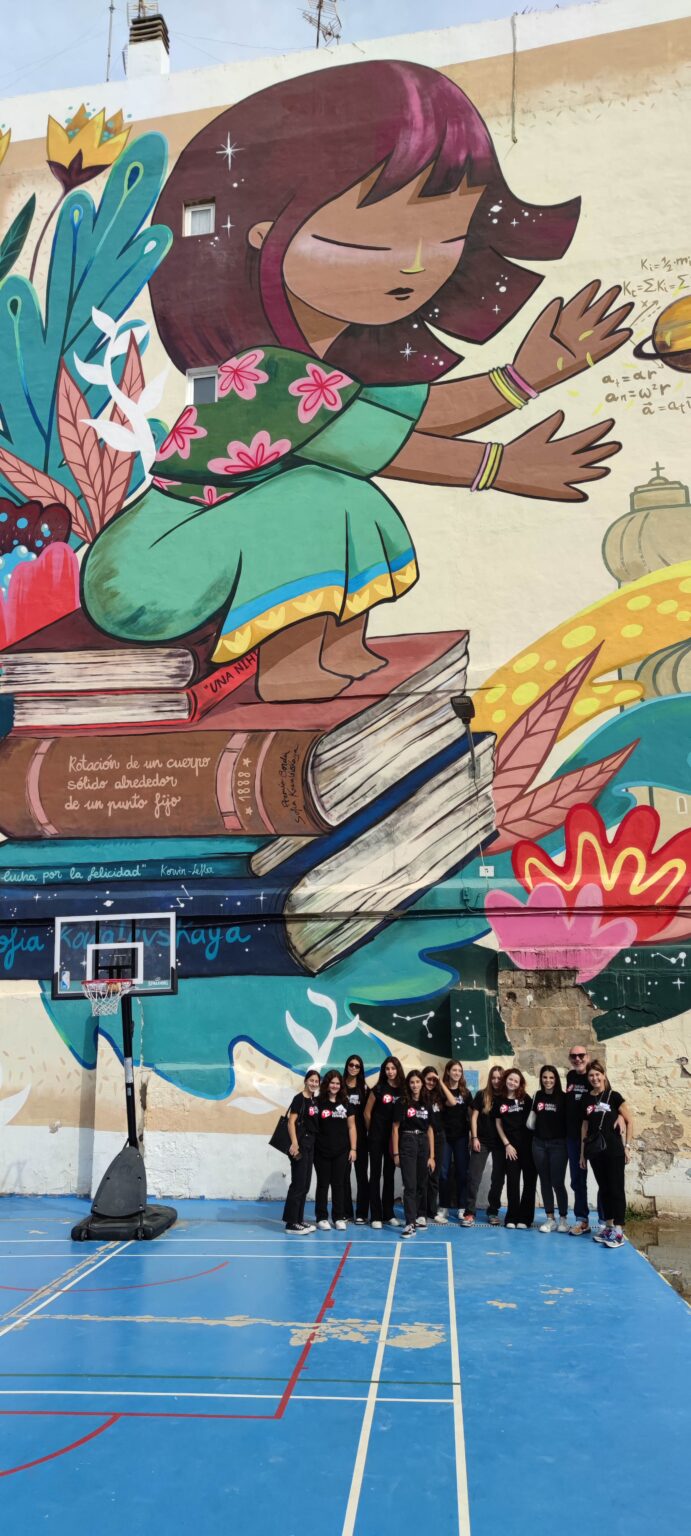 FabLab Romagna
Docente: Andrea Vaccari
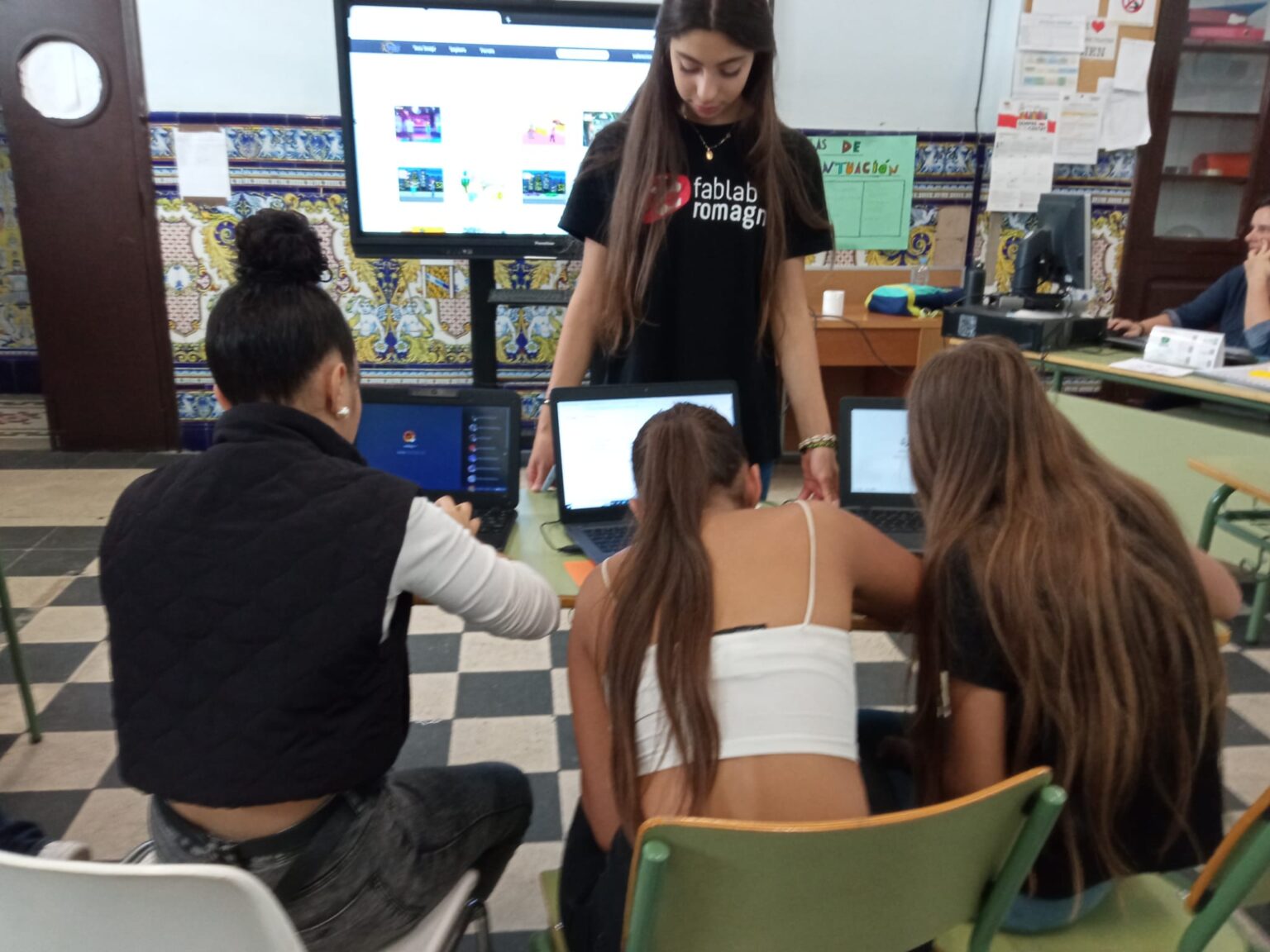 IMPATTO AMBIENTALE
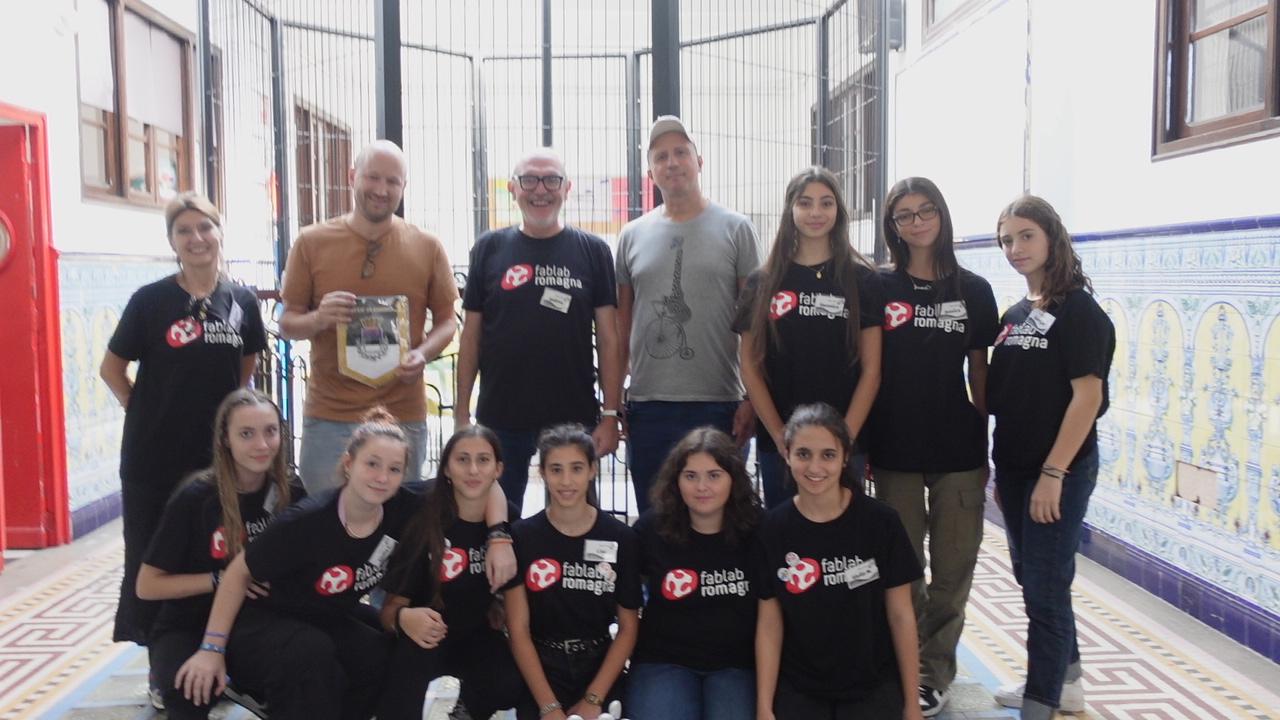 CONDIVISIONE
VIAGGIO
FabLab Romagna
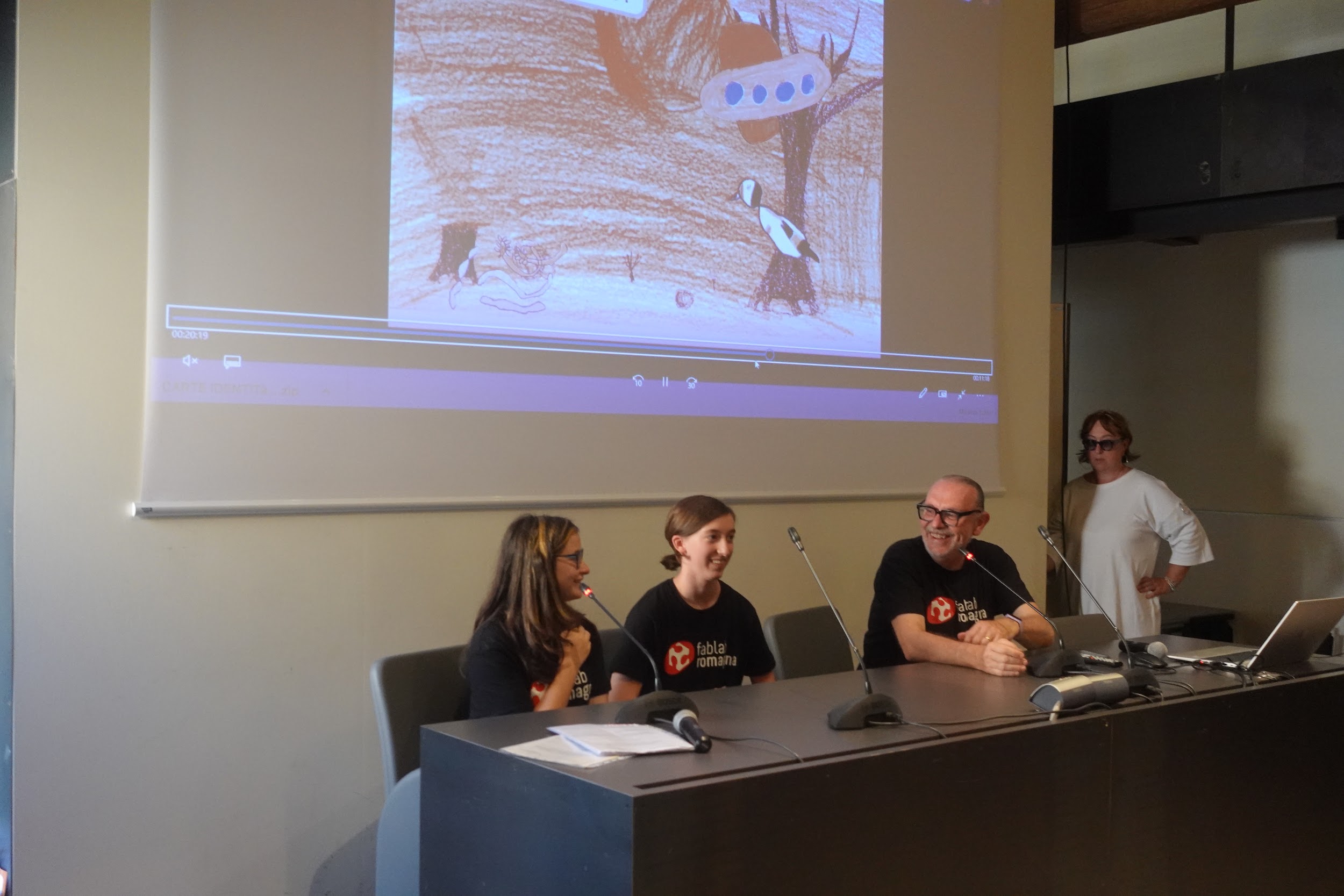 CASINA
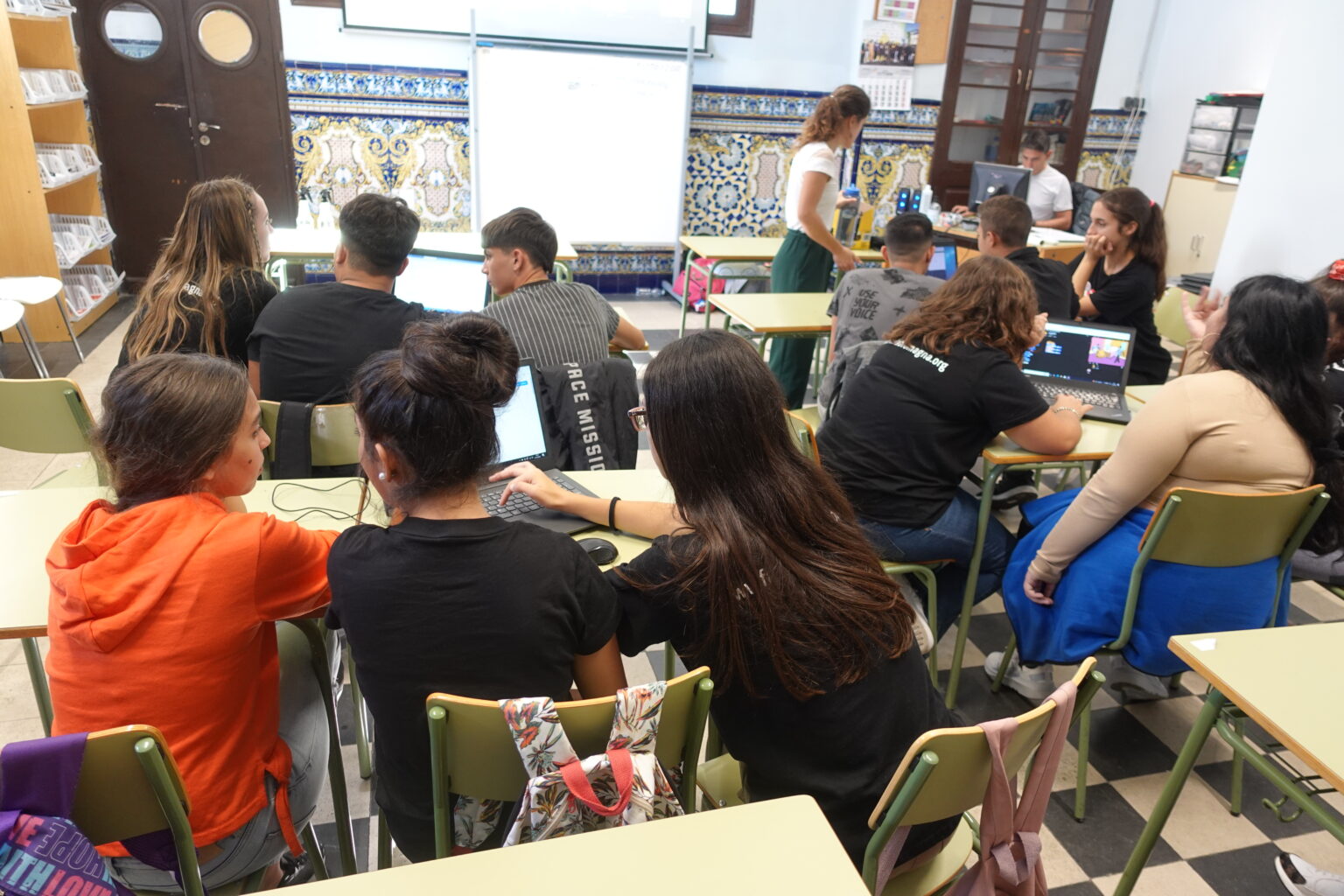 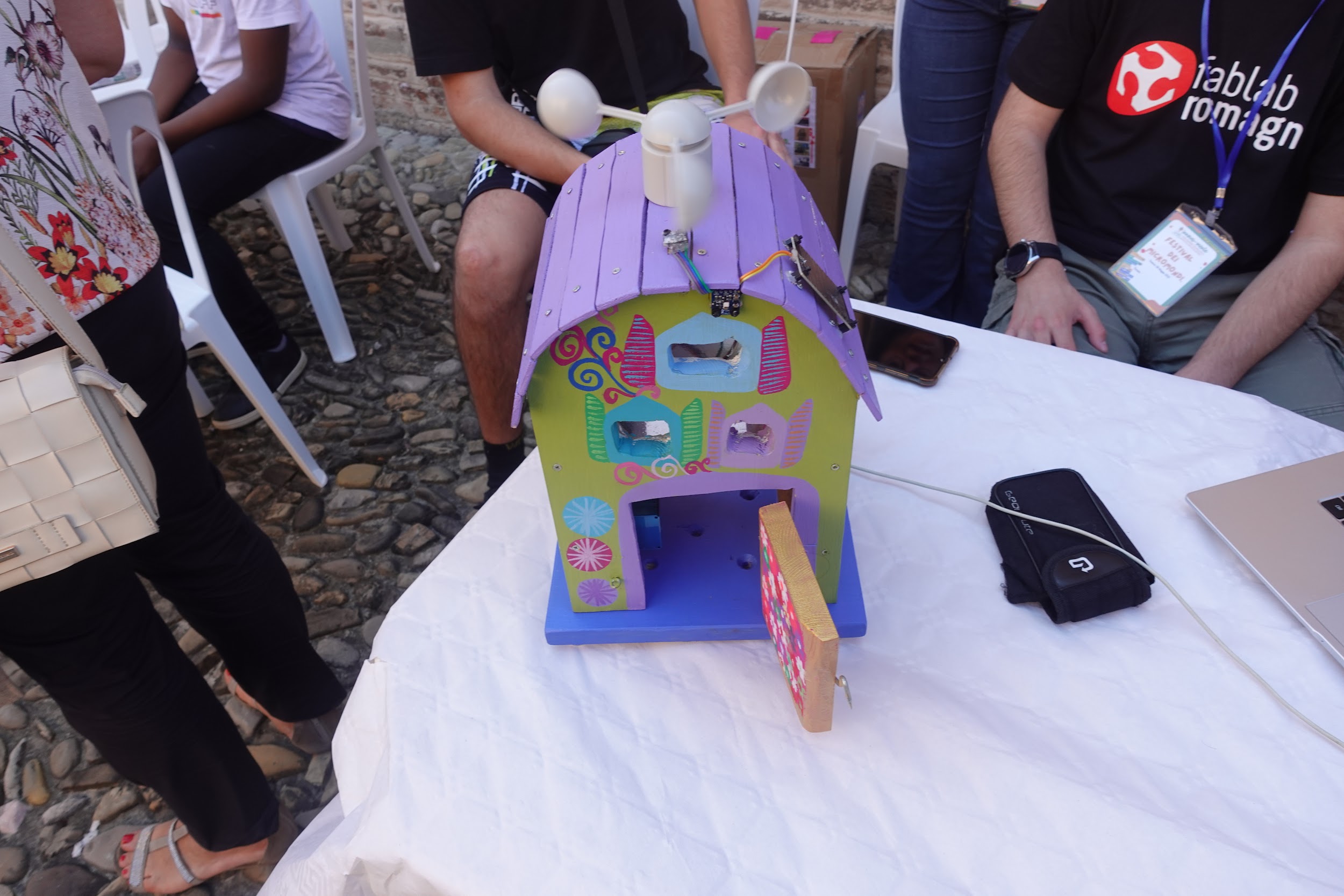 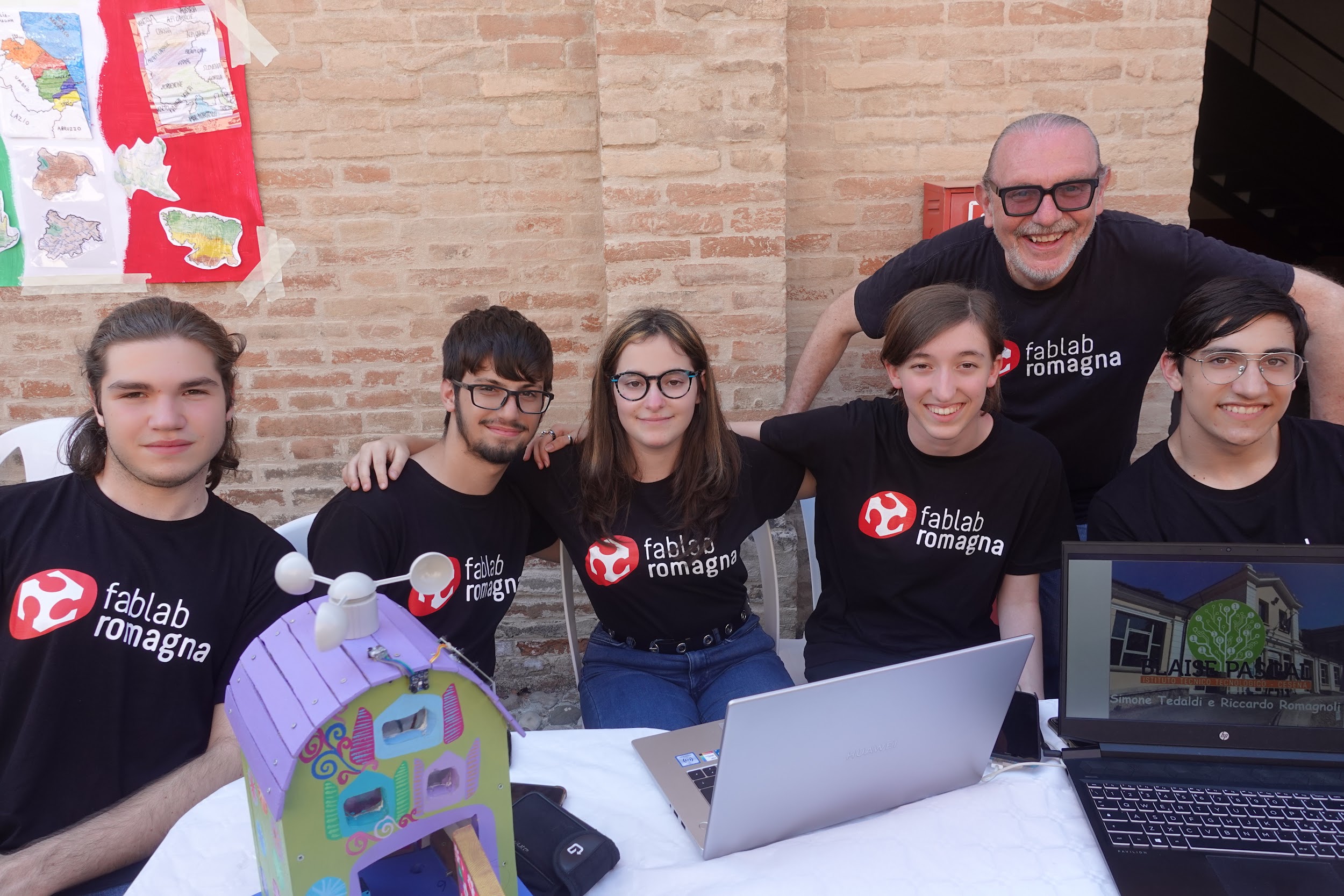 TEMPERATURA
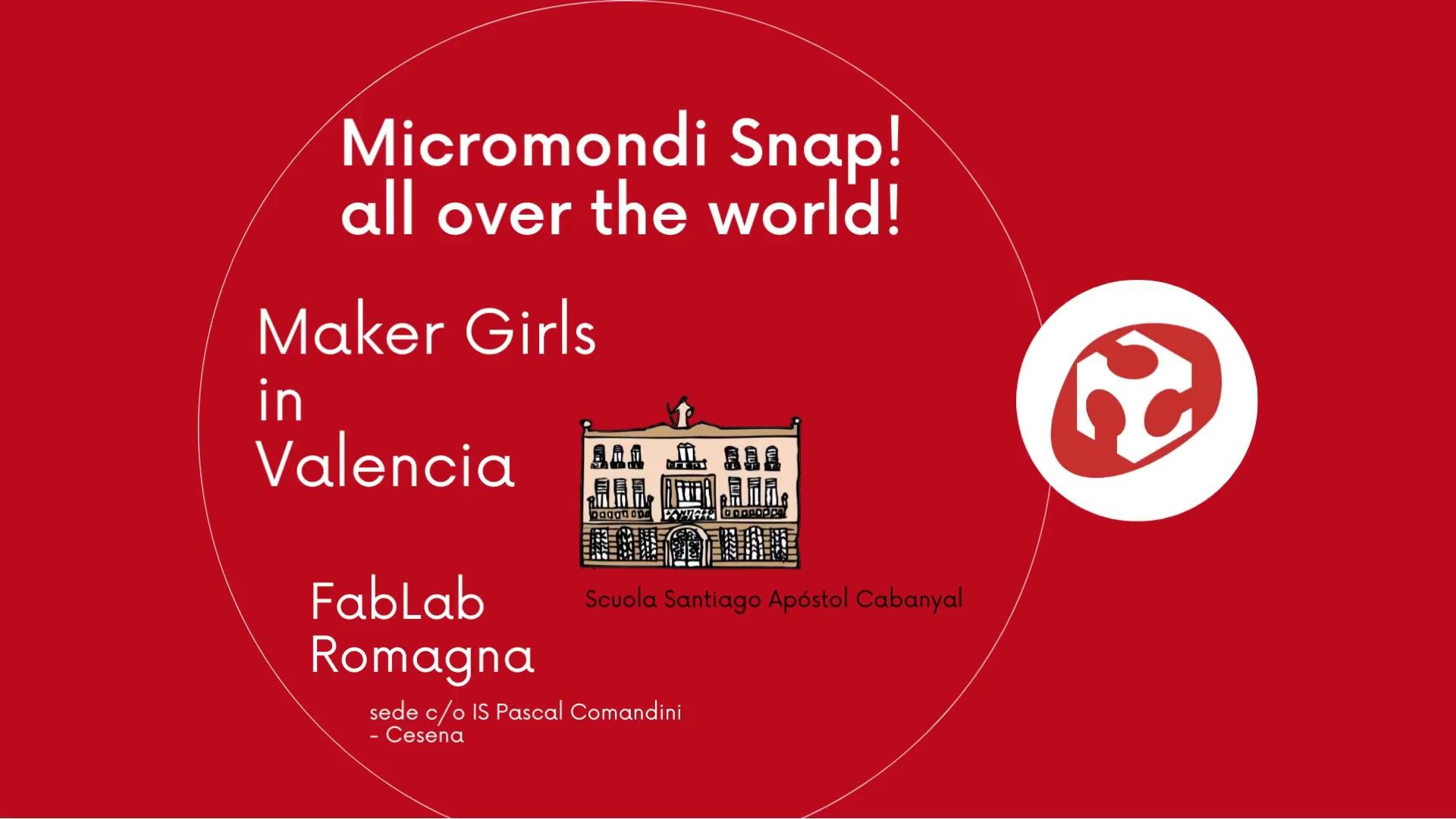 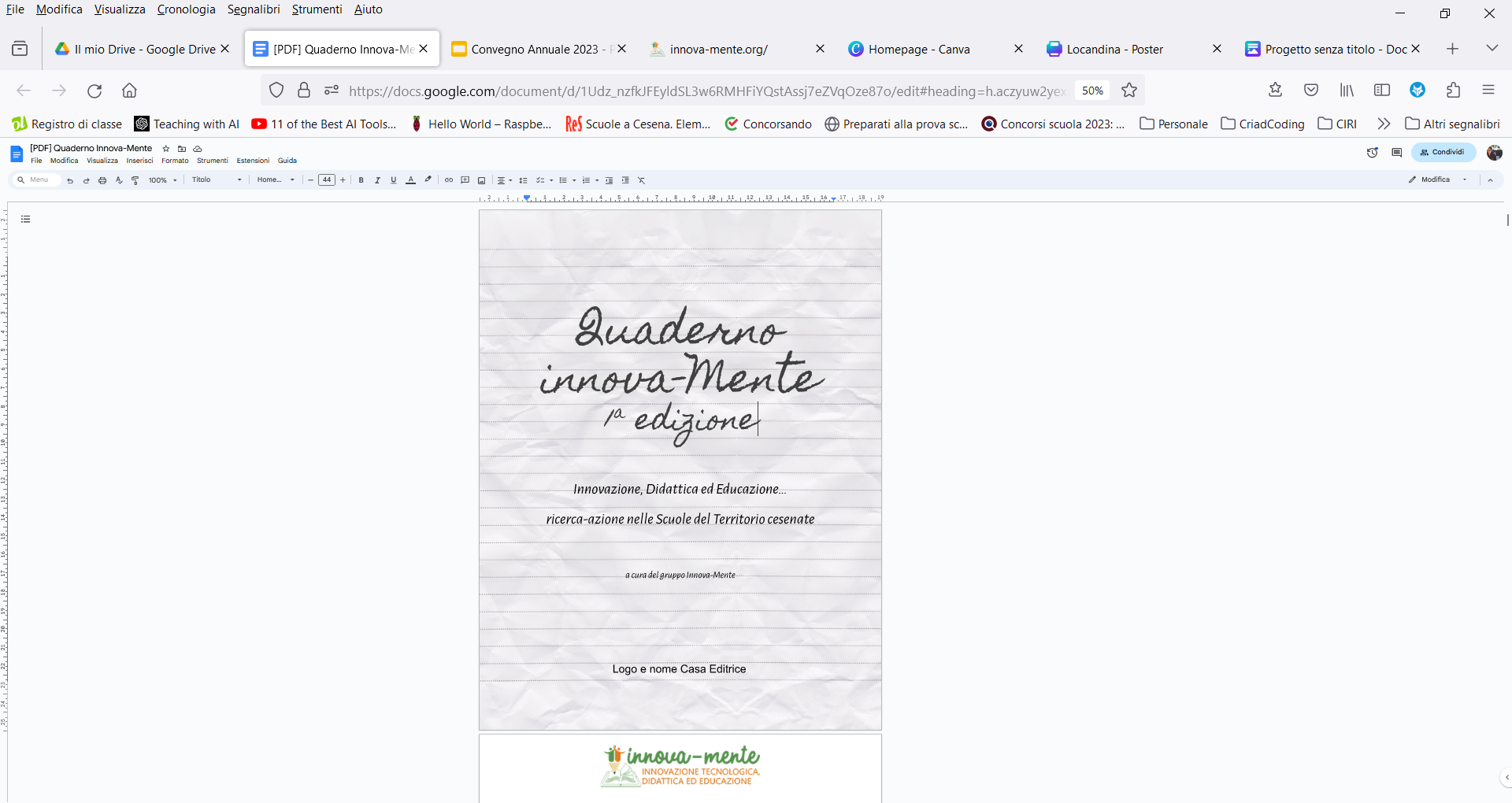 Quaderno Innova-Mente
1a edizione
condivisione
percorso
disseminazione
patrimonio
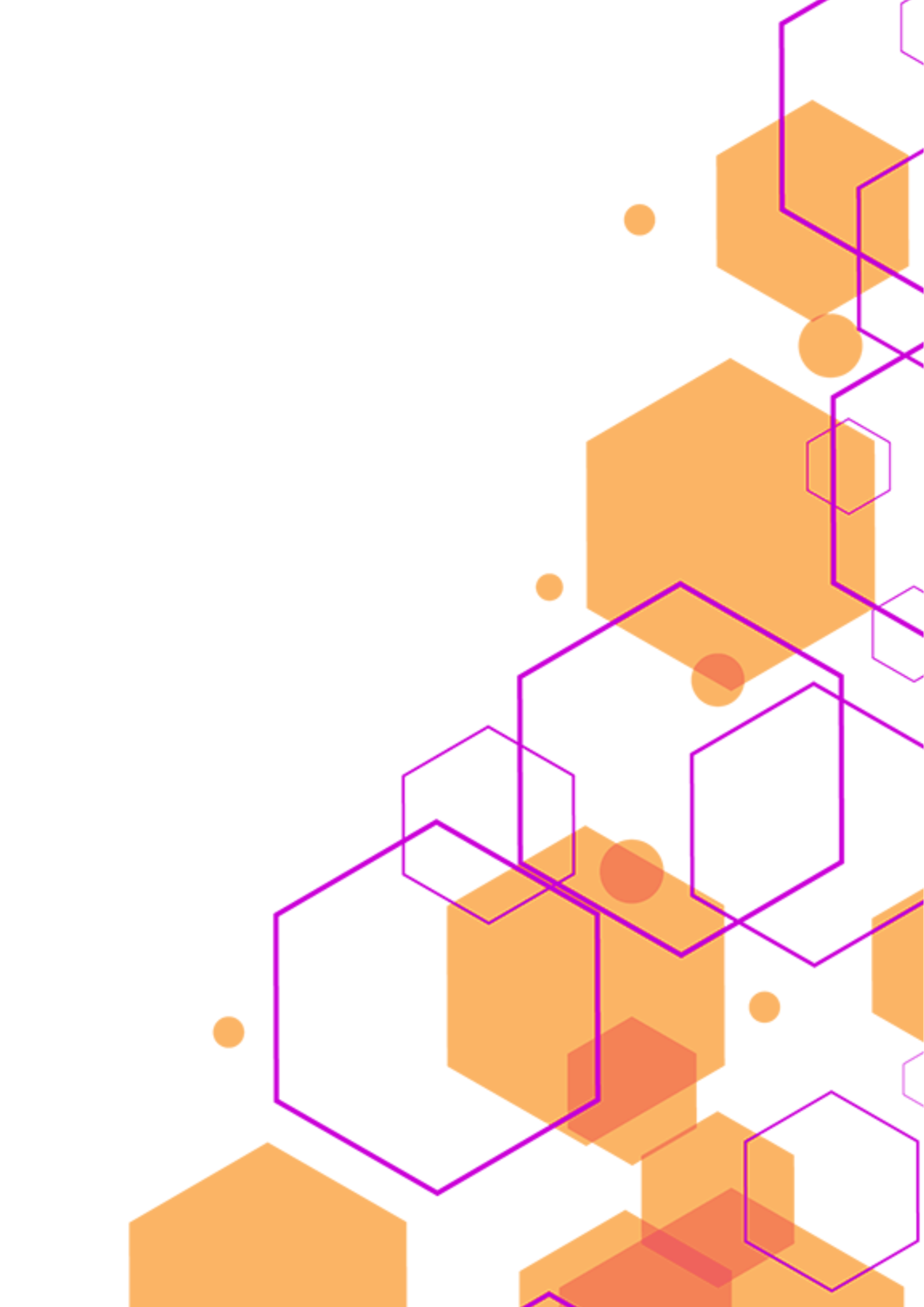 INIZIATIVE a.s 2023-2024
Festival dei Micromondi 2024
Corsi di formazione
Laboratori di Educazione e Intelligenza artificiale
Nuove metodologie didattiche
Evento “Per un’idea di scuola”
Festival dei Micromondi 2024
Che cosa sono i micromondi?
Un micromondo è un luogo di costruzione, di ragionamento e ricerca, di sperimentazione e riflessione, un luogo di apprendimento creativo ove poter integrare logica  e algoritmi con produzioni artistiche di vario tipo.
Un micromondo non è puramente virtuale ma avere una forte integrazione con il mondo fisico e “analogico”, integrando disegni, immagini, suoni, voci.
Festival dei Micromondi 2024
Come partecipare al Festival dei micromondi?
Manifestazione di interesse inviando una mail allo sportello Innova-Mente entro il  10 Dicembre 2023
Supporto, da parte del gruppo Innova-Mente, nelle fasi di ideazione e sviluppo del progetto
Consegna del progetto e della relativa documentazione entro il 10 Maggio 2024
Presentazione dei progetti realizzati, durante l’Evento annuale “Festival dei Micromondi”
Organizzazione atti per la realizzazione e pubblicazione del “Quaderno Innova-Mente – volume 2”
Festival dei Micromondi 2024
24 Maggio 2024
in caso di maltempo rimandato al 30 Maggio 2024
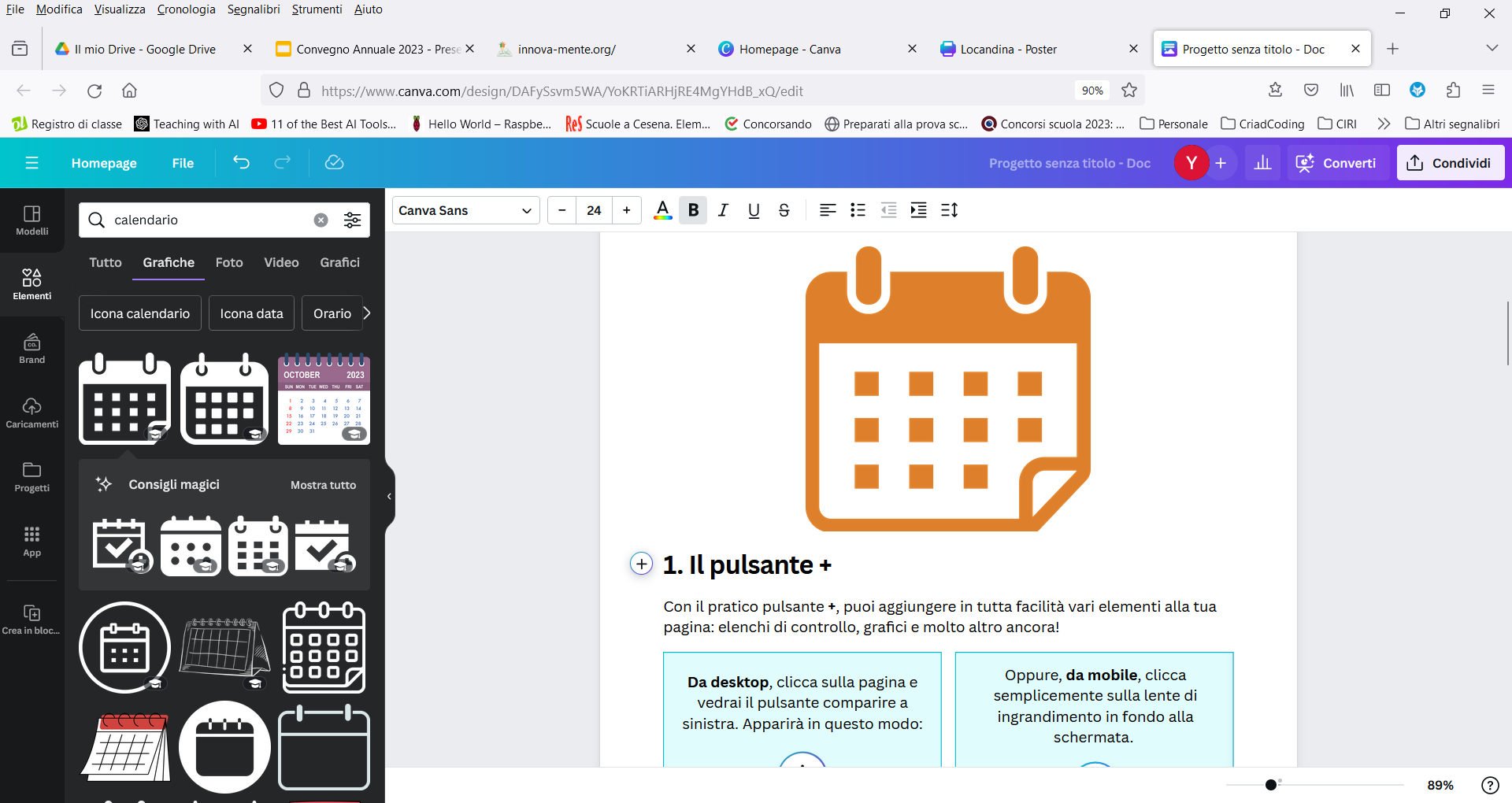 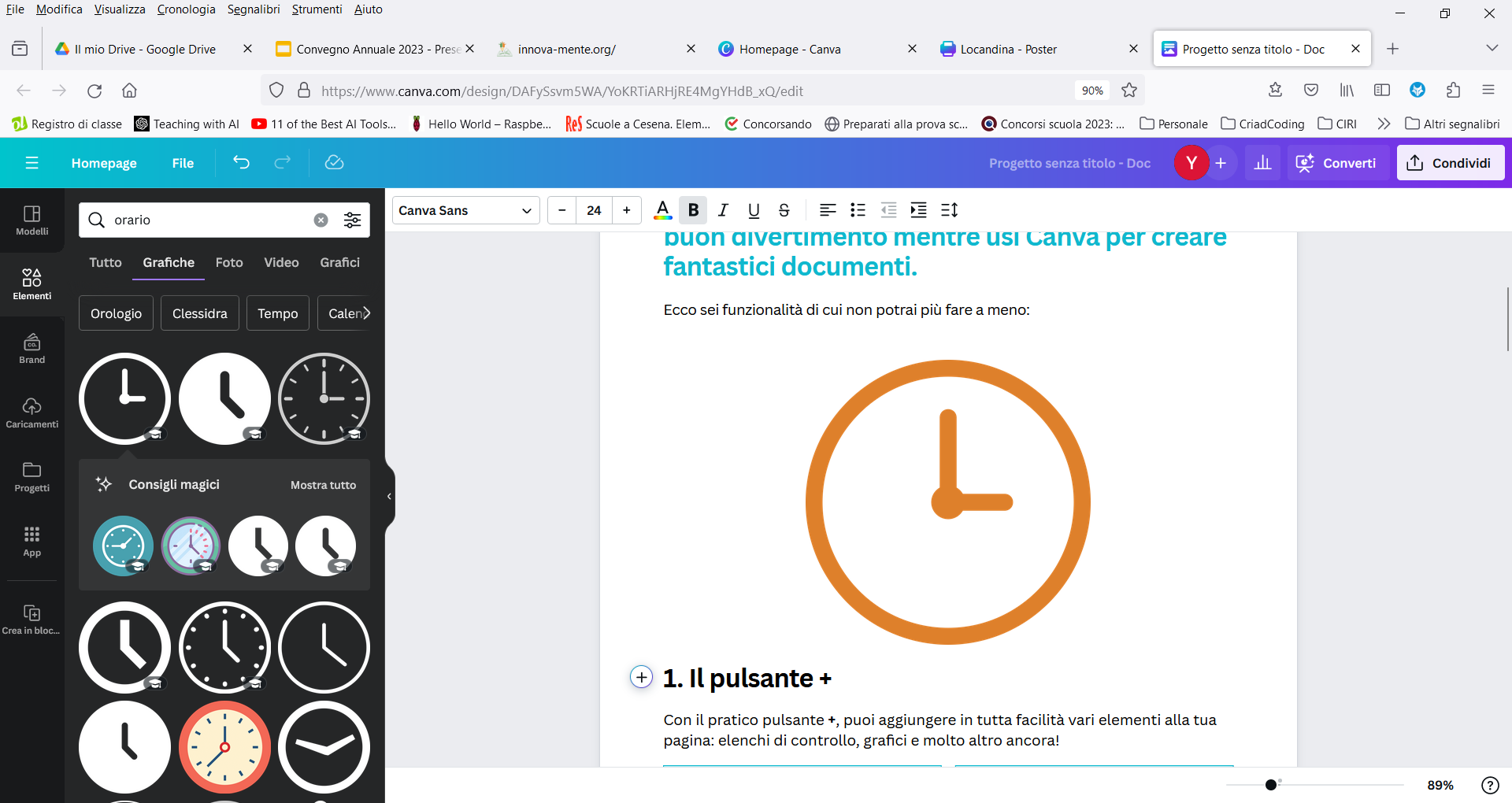 dalle 17:00 in poi
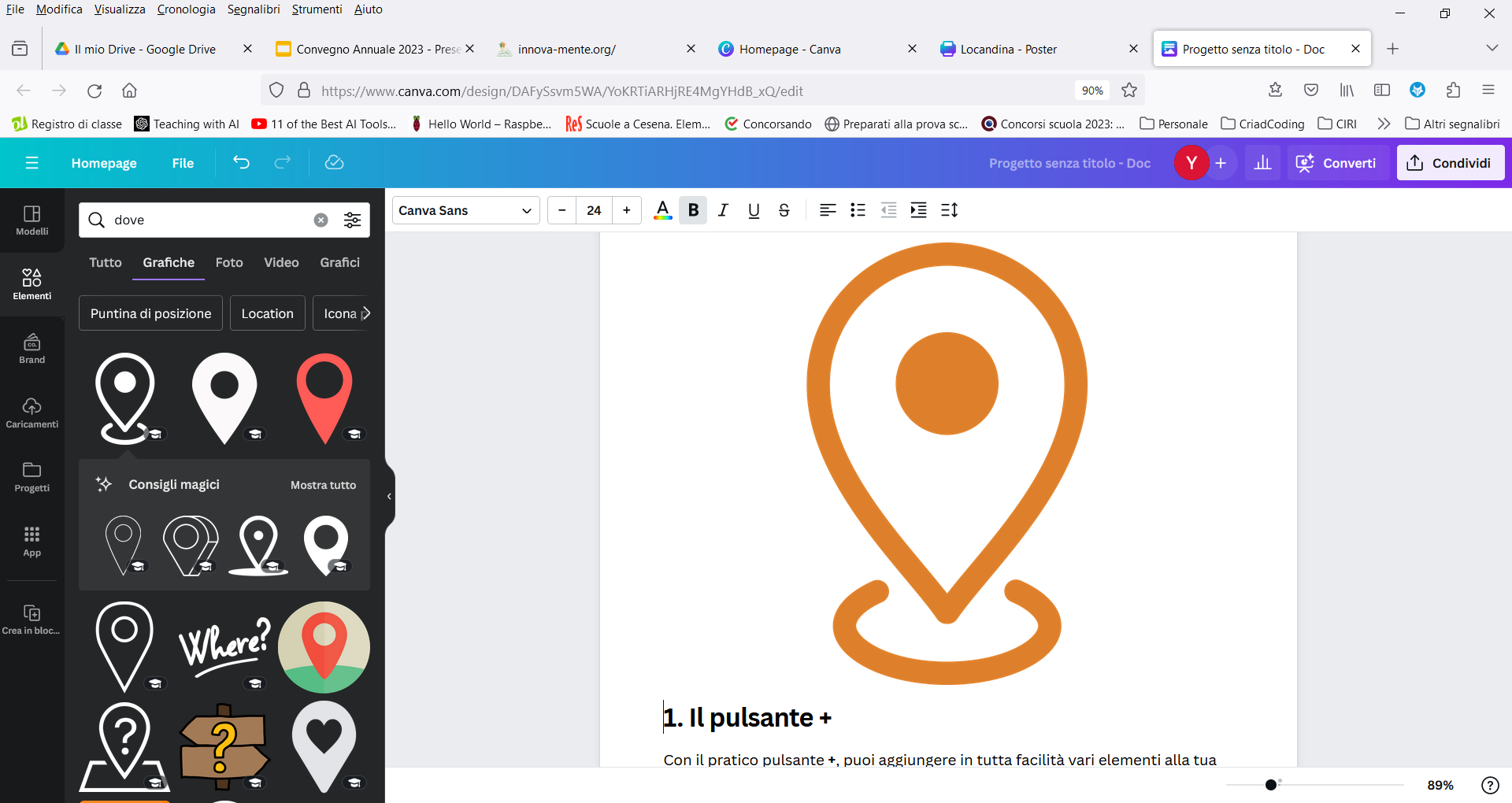 P.zza della Libertà, Cesena
Corsi di formazione
1°parte: "Le Tecnologie nel Contesto di Ambienti e Processi di Apprendimento - Quadro di Riferimento"	    
                  	      
2° parte: Componibile				                                       
Modulo Coding base 
Coding e didattica della matematica
Coding umanistico (italiano-storia-geografia)
Coding, scienze e tecnologie
Coding arte e musica
Coding lingue straniere
Modulo robotica educativa
Laboratori di sperimentazione “educazione e intelligenza artificiale”
          
3° parte: Ricerca-azione in aula con il supporto del
 team Innova-Mente
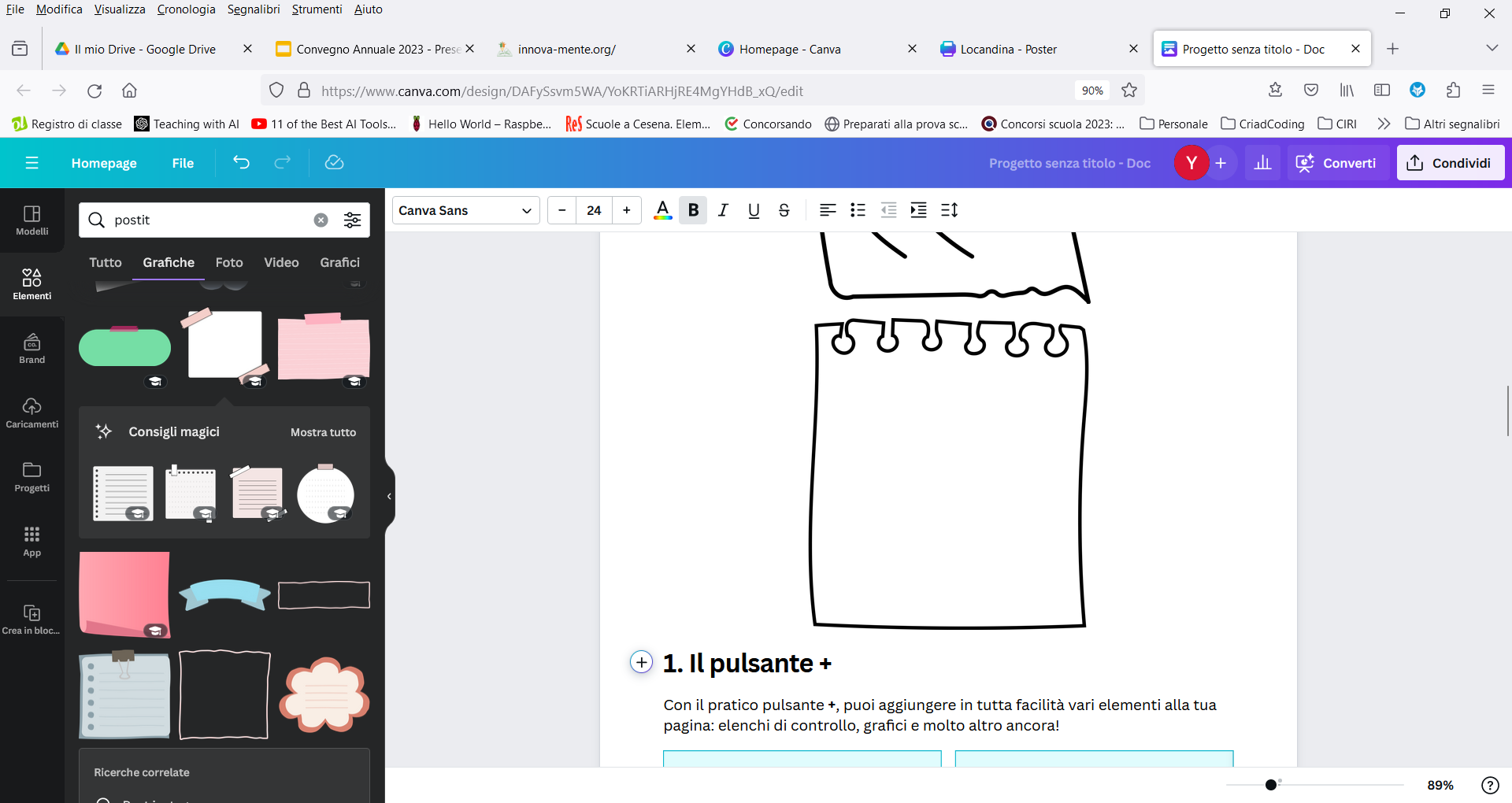 6 ore
6 ore
Pacchetto
docenti
13 ore
Corsi di formazione
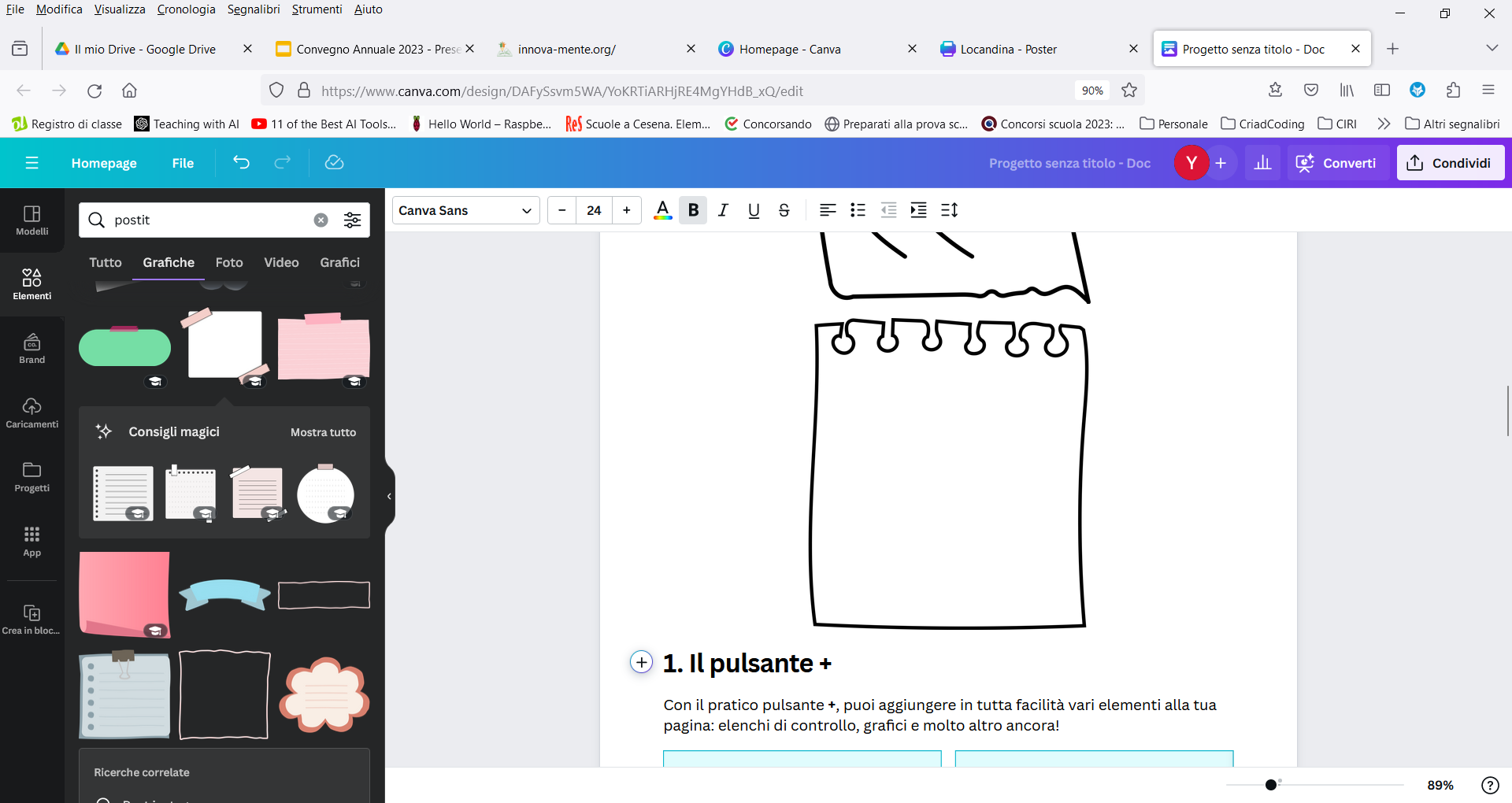 1°parte: "Le Tecnologie nel Contesto di Ambienti e Processi di 
Apprendimento - Quadro di Riferimento"

2° parte: Proposta di ricerca, sperimentazione e ricerca-azione 
con il supporto del team Innova-Mente.						
3° parte: Lettura di materiale in autonomia, confronto con il  
team Innova-Mente e possibilità di pubblicazione articoli.
6 ore
Pacchetto
animatori
digitali
8 ore
11 ore
Laboratori di educazione e intelligenza artificiale
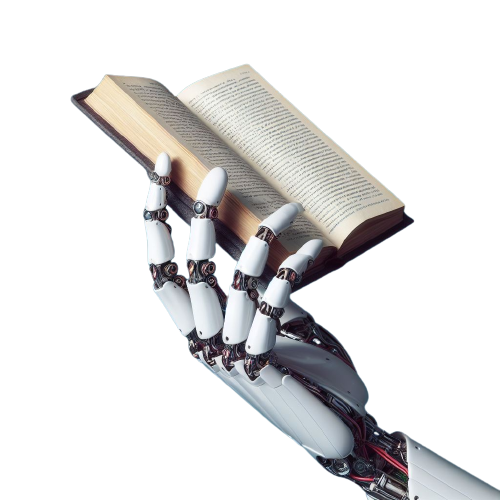 L’intelligenza artificiale, come le altre tecnologie e metodi propri del digitale e dell’informatica, sono compresi e sfruttati non come mezzo per arricchire i percorsi di apprendimento e dell’educazione, al servizio di quell'immagine di scuola, di educazione e società che è patrimonio della nostra cultura
Nuove metodologie didattiche
Sperimentazione di nuove metodologie che prendano spunto dalla storia della didattica
il discente diventa protagonista e consapevole del proprio percorso di apprendimento  
momenti laboratoriali di collaborazione e cooperazione che supportino l’ interdisciplinarietà
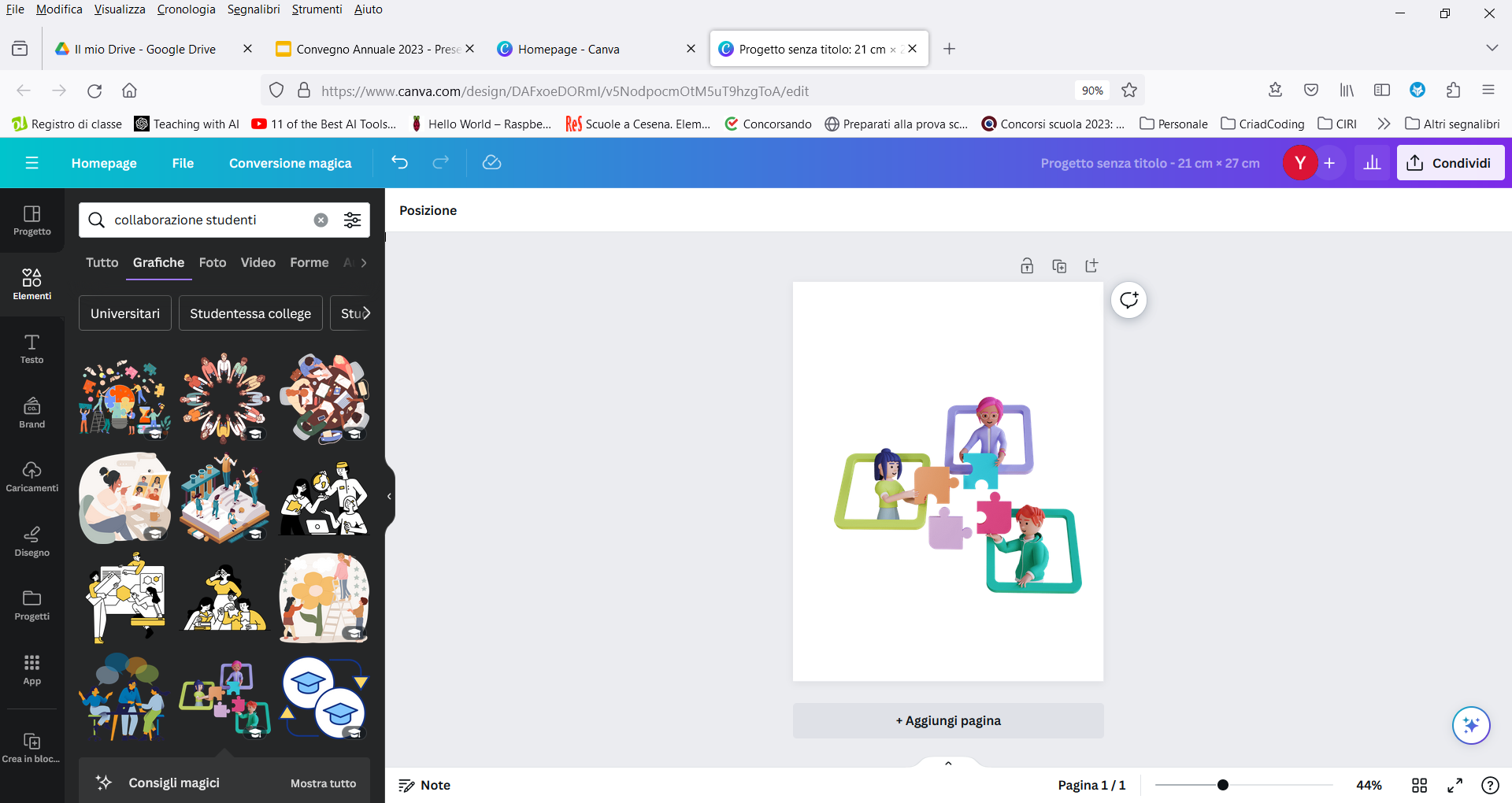 Nuove metodologie didattiche
EAS funziona ad almeno tre livelli
E’ un organizzatore professionale nuove modalità di insegnamento e di progettazione
E’ un organizzatore metodologico non inventa ma prende spunti dalla tradizione e li rende operativi
E’ un organizzatore culturale: dietro EAS c’è un’idea di scuola
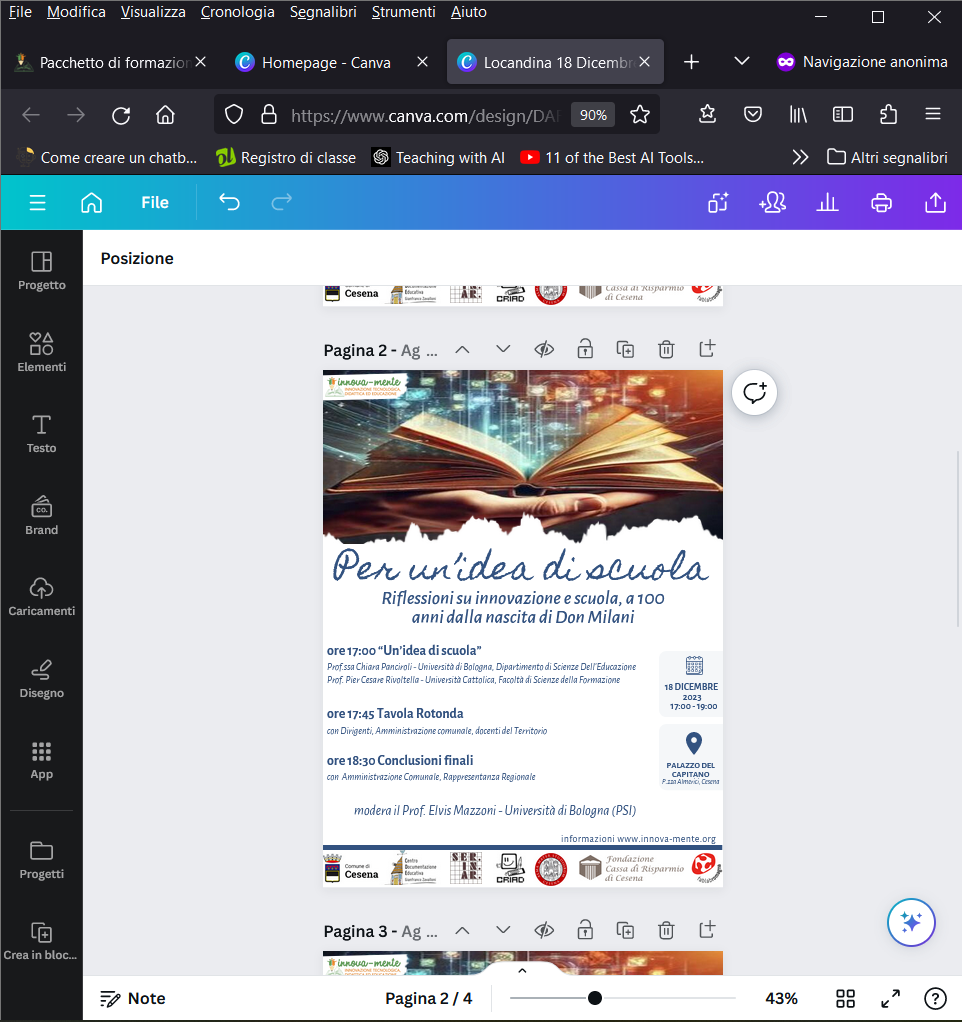 Evento 
“Per un’idea di scuola”
Con la collaborazione della Prof.ssa Chiara Panciroli, del Prof. Pier Cesare Rivoltella, Amministrazione Comunale, CDE, Provveditorato, docenti e Dirigenti delle Scuole del Territorio.
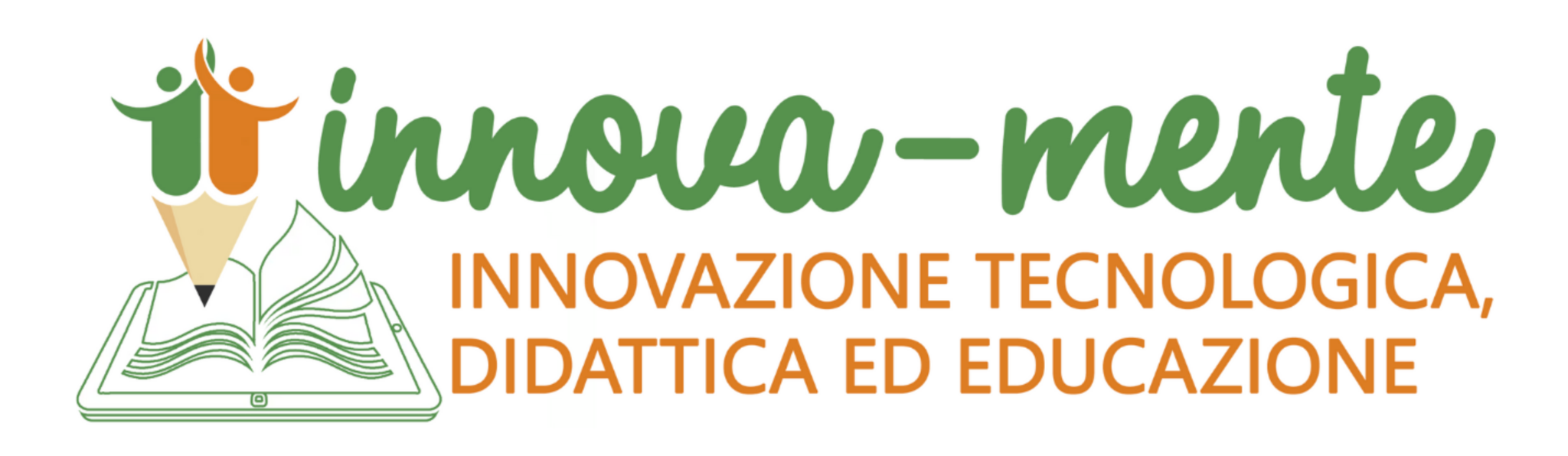 www.innova-mente.org
CONVEGNO ANNUALE
Cesena Campus, Ottobre 2023
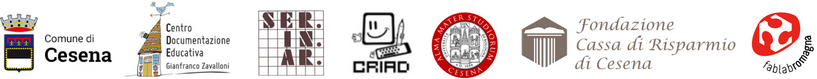